Antické reálie
5
Starověký Řím: 
vojenství I.
Historické prameny

písemné prameny
literární památky
epigrafické památky
ostatní - papyry a destičky

hmotné prameny
archeologické nálezy
architektura
výstroj, výzbroj
umělecké památky
monumenty
náhrobky
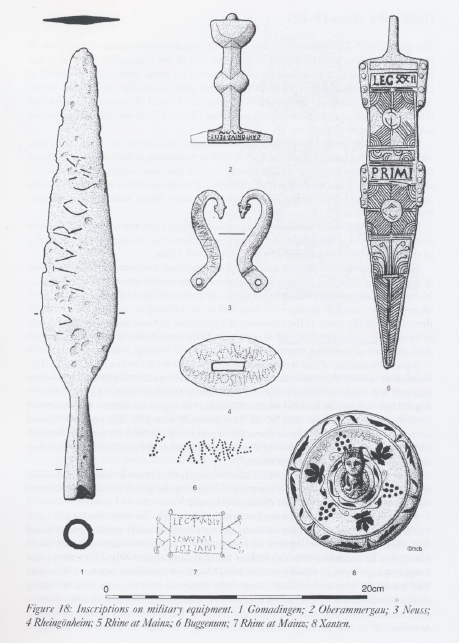 Písemné prameny

Literární památky - dějepisectví
tendenční - výběr nejzajímavějších a nejdramatičtějších událostí
literární styl někdy přednější než historická přesnost
jen minimální zmínky o každodenním životě vojáků a jejich úkolech v době míru
minimální popis výzbroje, výstroje, zásobování a bojové taktiky
stručné topografické informace

autoři

Polybios (asi 201-120 př. Kr.)
řecký historik píšící ve 40 letech 2. st. př. Kr.
do Říma se dostává jako rukojmí => přítel a učitel Scipiona Aemiliana - účastnil se s ním obléhání Kartága v letech 147-146 př. Kr.
ve svém díle podrobně pojednává o římské armádě - její organizaci, vybavení a výstavbě pochodových táborů
Titus Livius (59 př. Kr. – 17 po Kr.)
obsáhlé pojednání o římských dějinách
méně spolehlivý než Polybius - historické nepřesnosti

Appianos (2. pol. 2. st. po. Kr.)
řecký historik z Alexandrie
řecky psané Římské dějiny (24 knih) - nedochovány celé - popis občanských válek
informace ze starších autorů

Plutarchos (asi 46-120 po Kr.)
životopisec, vyslanec v Římě
46 životopisů řeckých a římských osobností
informace ze starších autorů
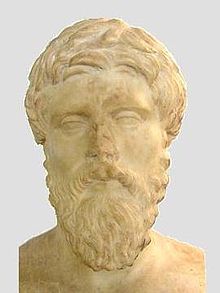 Gaius Iulius Caesar (100-44 př. Kr.)
zprávy o válečných taženích
Zápisky o válce galské - nejstarší literární zpráva o Germánech (odlišení od Keltů)
Zápisky o válce občanské

Tacitus (55-120 po Kr.)
římský dějepisec
informace o římském vojsku na počátku principátu

Josephus Flavius (37 - asi 100 po Kr.)
židovský dějepisec
jeden z vůdců židovského povstání proti Římu => zajat, ale brzo propuštěn
O válce židovské
velmi podrobný popis římské armády
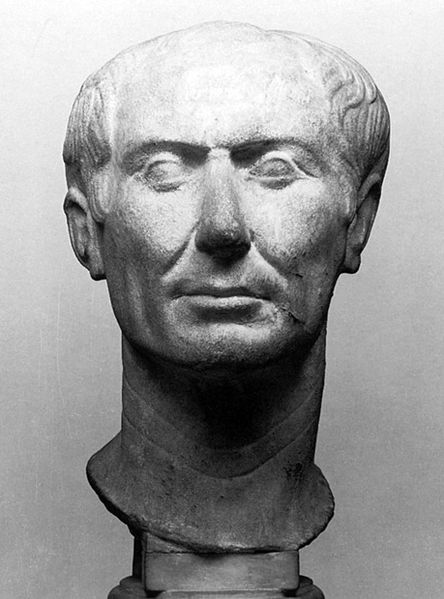 Ammianus Marcellinus (asi 330 – kolem 400 po Kr.)
dějepisec
dílo Res Gestae
podrobné popisy tažení a obléhání, přičemž čerpal z vlastních zkušeností - štábní důstojník při taženích Iulia Apostaty proti Peršanům


 součástí literární tradice jsou i teoretická díla - vojenské příručky
nejsou zcela přesné v popisu armády => sklony k popisu ideálního stavu, nikoliv stavu skutečného

 autoři:

Frontinus Sextus Iulius (asi 40 – 105 po Kr.)
vojevůdce
dílo - O válečných lstech (Stratégémata)
popis struktury armády za principátu
Arriános (asi 95 - 175 po Kr.)
- císařský důstojník => konsul
díla - Dějiny Alanů
  - Taktické umění

Pseudo-Hyginos
tvořil za vlády Traiana
dílo - O opevňování tábora (De munitionibus castrorum)

Vegetius Flavius Renatus (konec 4. st.)
čtyřsvazkové pojednání o římské armádě - Nárys vojenského umění (De re militari / Epitoma rei militaris)
Epigrafické památky

nápisy v latině nebo řečtině zhotovené celou jednotkou nebo jednotlivci
oficiální nápisy - zprávy o dokončení stavebních prací => možnost přesné datace

nápisy sakrální povahy - na oltářích
náboženské preference a zvyklosti vojáků
oltáře oficiálního kultu - zasvěceny celou jednotkou

nápisy na náhrobcích
často zmiňují hodnost a zařazení zesnulého

na základě těchto památek je možné určit:
působnost určitých útvarů v rámci říše
etnické složení vojenských jednotek - na základě osobních jmen a náboženských kultů
strukturu armády
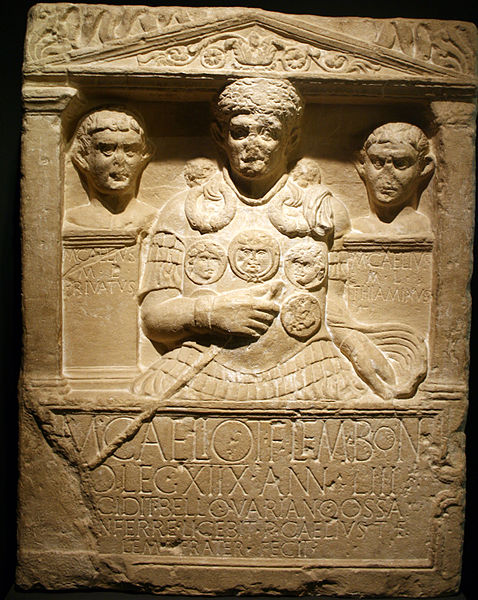 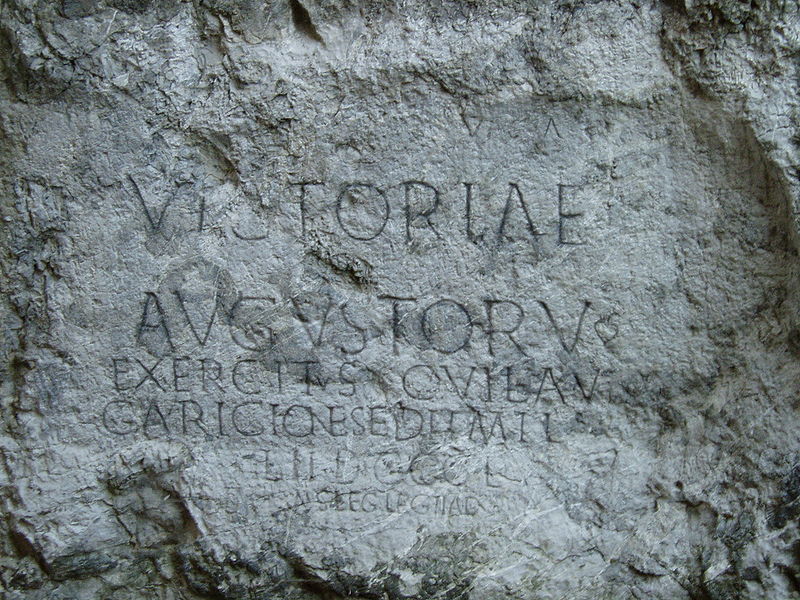 Ostatní písemné prameny - papyry a destičky

papyry se dochovali především v suchých a teplých oblastech - Egypt
dřevěné destičky jsou známy z Evropy - nejznámější z tábora Vindolanda na severu Velké Británie

mezi tyto prameny patří:
původní úřední vojenské dokumenty
soukromá korespondence vojáků

prameny se týkají:
každodenního života vojáků ve službě
administrativy - hlášení o stavu posádky, kontrola výstroje, žádosti o dovolenou
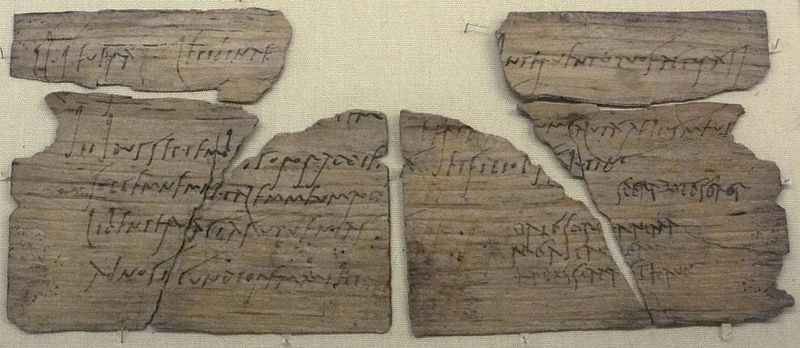 Hmotné prameny

Archeologické nálezy

identifikace a výzkum legionářských táborů - jejich struktura a jednotlivé objekty
výzkum auxiliárních kastelů
výzkum působení legií - v míru / během válečného tažení
identifikace bojišť
pozůstatky obléhání - příkopy, náspy, valy, dočasná opevnění
Numantia (Španělsko)
Alésia (Francie)
Masada (Izrael)

výzkum vojenské výstroje a výzbroje

archeologické výzkumy umožňují sledovat vývoj armády a vojenství v dlouhodobějším horizontu
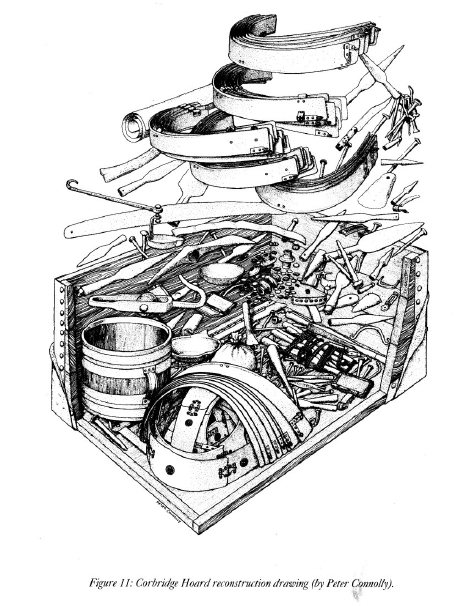 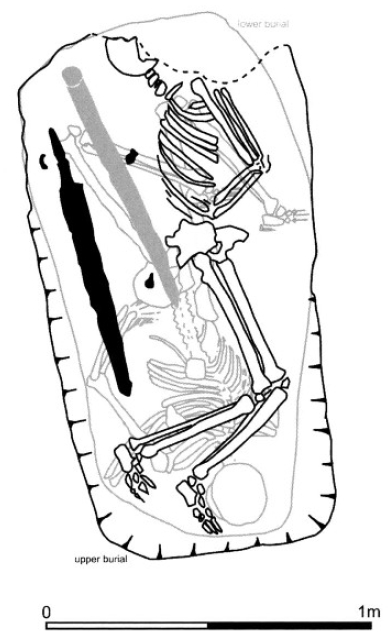 Umělecká díla
pomáhají osvětlit jak vojáci vypadali, případně i činnosti, které vykonávali

mozaiky
reliéfy
náhrobky
nástěnné malby

nejznámější památky

Traianův sloup
Tropaeum Traiani
sloup Marka Aurelia
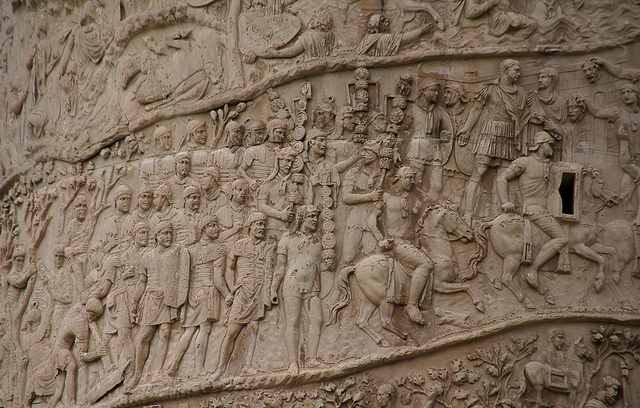 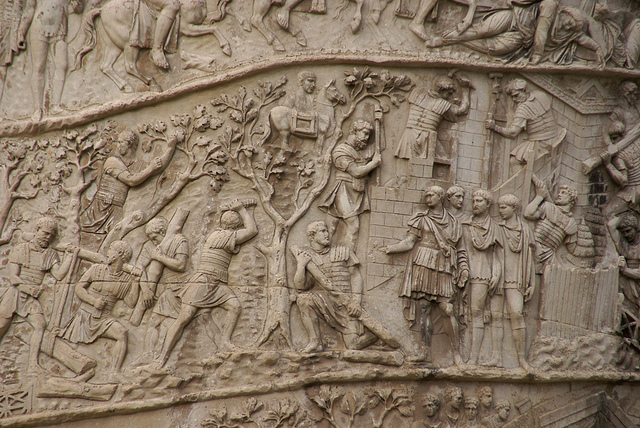 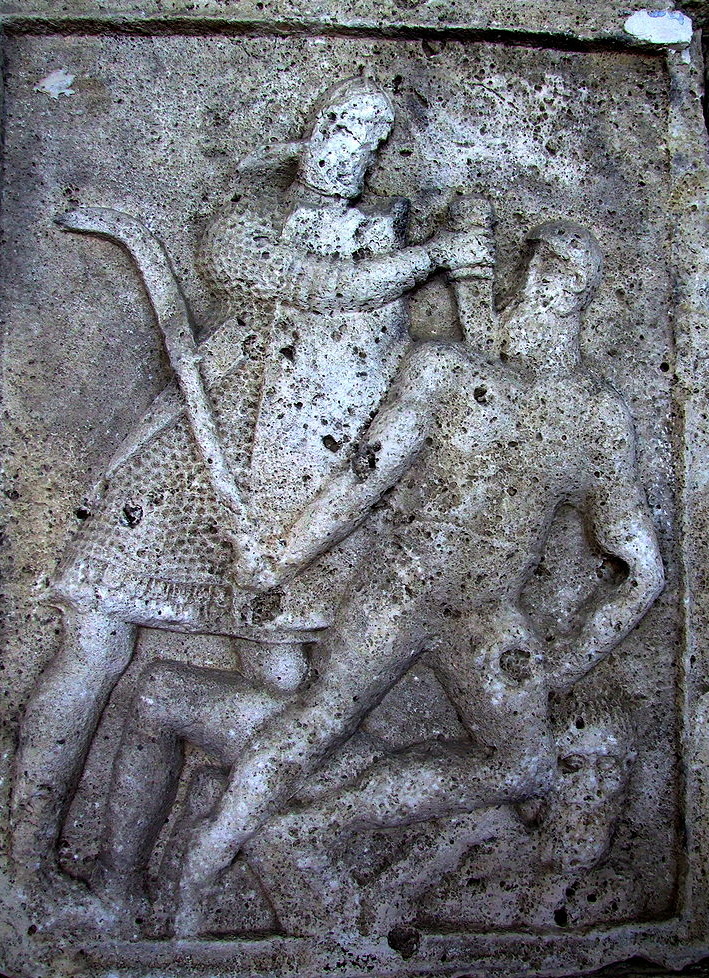 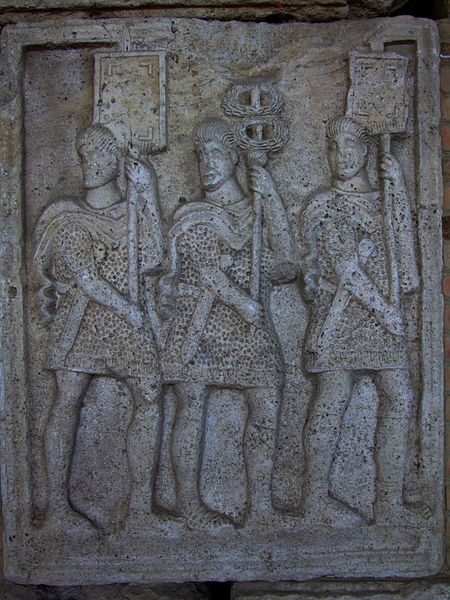 Raná armáda

přímé písemné prameny pro poznání nejstarších forem armády nejsou dostupné - vlastní rané dějiny Říma prezentované římskými historiky jsou postaveny na legendách

války v počátcích římských dějin jsou doménou aristokratických kruhů a jejich stoupenců

hlavní pramenem jsou archeologické nálezy výstroje a výzbroje
železo postupně nahrazuje bronz
přilby - několik typů
ochrana je zaměřena hlavně na temeno hlavy
nejznámější - villanovský typ - skořepina s vysokým zašpičatělým hřebenem
přilba zvoncového typu - podobná villanovkému typu, ale bez hřebene

zbroj - velmi jednoduchá - obvykle sestávala z kovových destiček chránících hruď
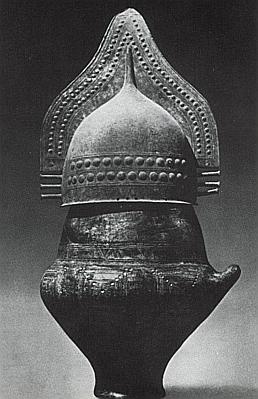 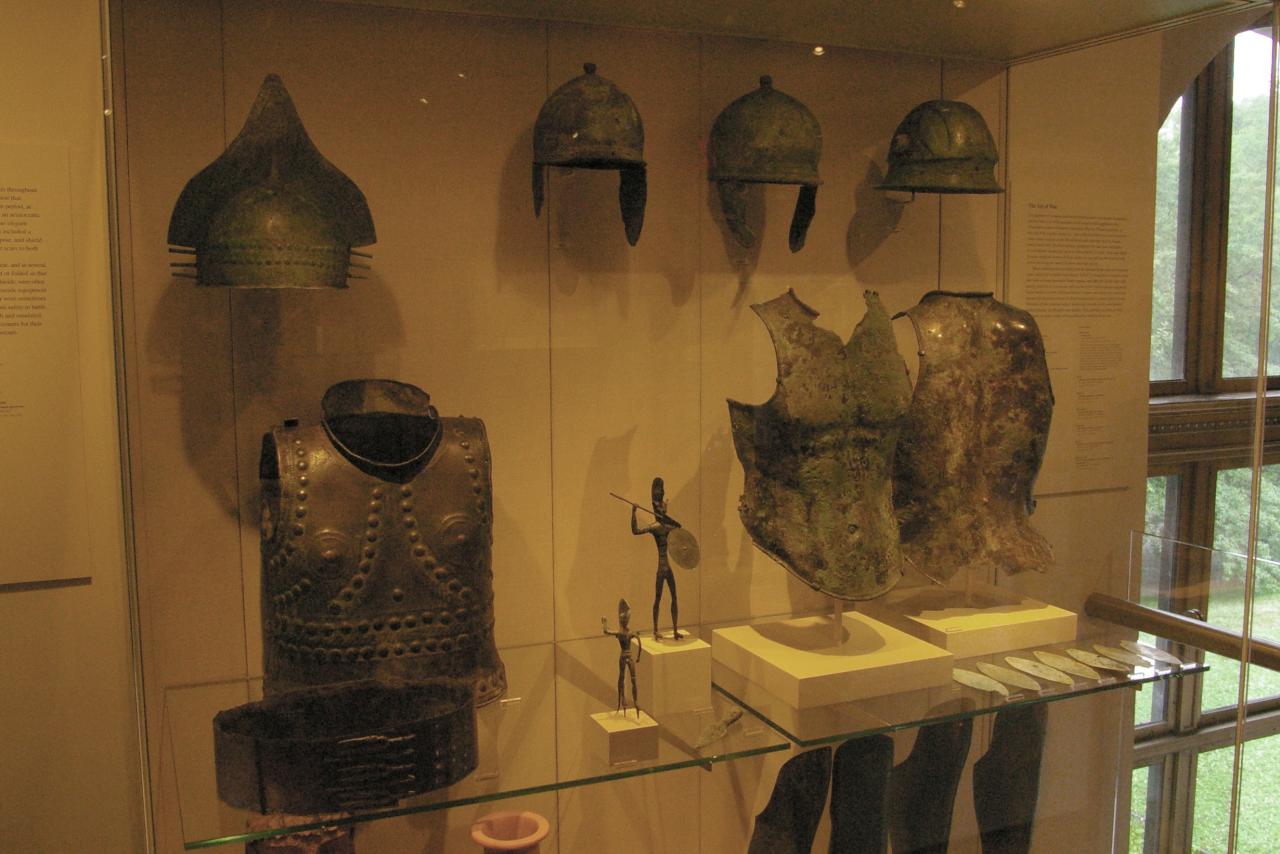 později převzali Římané falangu hoplítů - patrně od řeckých kolonistů
hoplíté - pěší těžkooděnci
zbroj si zajišťovali sami => vlastníci půdy / majetní občané
zbroj sestávala ze:
štítu - hoplon - o průměru 90 cm => hoplíté
dřevěný potažený bronzovým plechem
přilba - několik typů => různý stupeň ochrany
pancíř - kovový nebo lněný vyztužený kovovými destičkami
náholenice - knémidy
pouze výjimečně používali vojáci chrániče ruky a stehen

výzbroj:
kopí - dlouhé asi 2,5 m - bodná zbraň
meče - druhotná zbraň
krátké - bodné nebo sečné typy

falanga - sevřená bojová formace, kdy bojovník v řadě částečně kryl svým štítem svého souseda
taktika spočívala v proražení protivníkova šiku => rychlé rozhodnutí bitvy
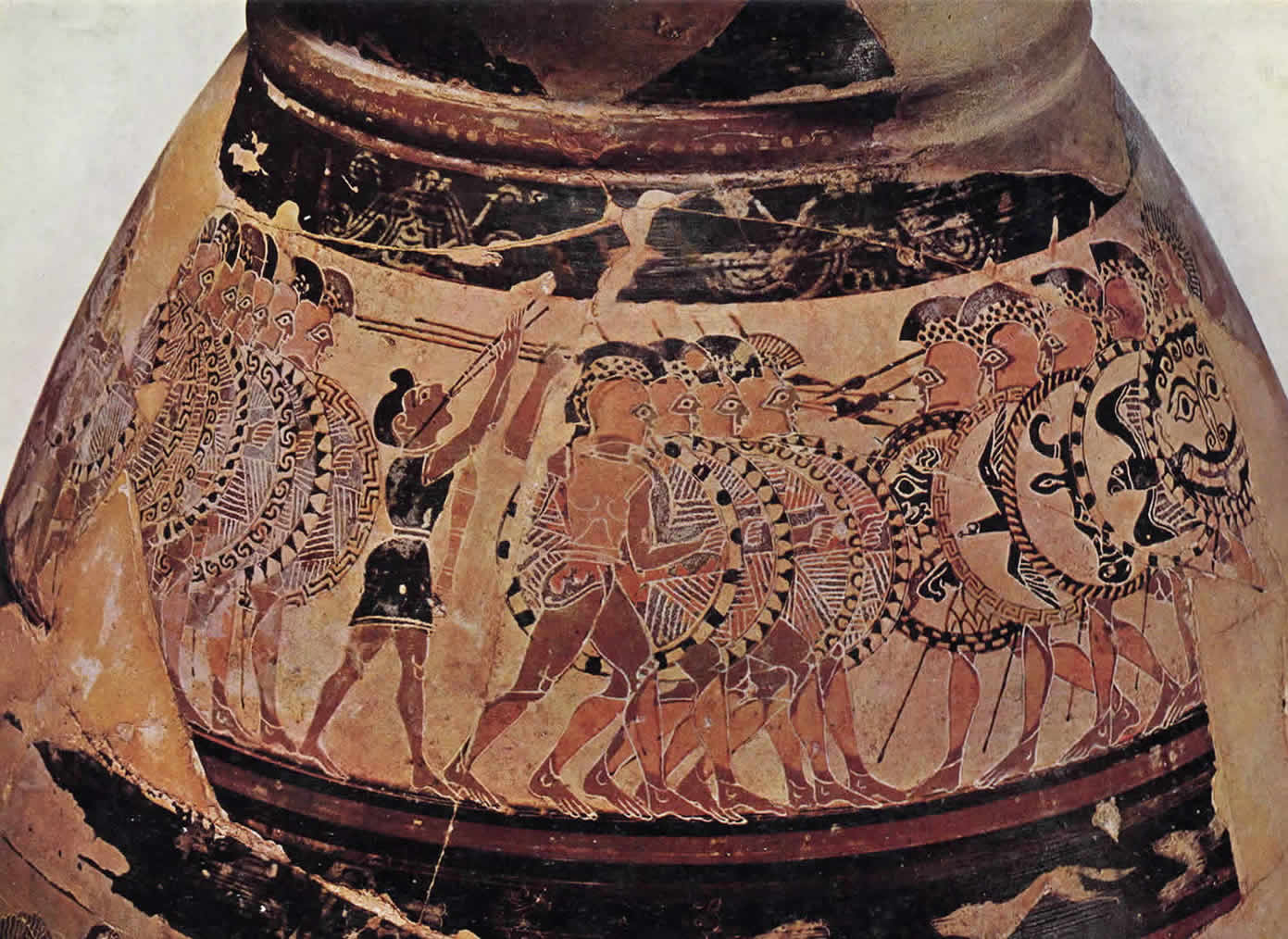 Armáda po serviovských reformách

rozdělení obyvatel do majetkových tříd na základě cenzu
založení setninového sněmu - comitia centuriata

povinností příslušníků každé třídy bylo opatřit si zbroj dle svého zařazení

z počátku tvořili armádu:
nejbohatší občané - ti sloužili jako jezdci - equites - v 18 jezdeckých centuriích
občané I. třídy - pravděpodobně plně vybavení hoplíté - zřejmě původně oni tvořili první římskou falangu
později se připojili i ostatní třídy

prameny o vyzbrojení příslušníků jednotlivých tříd nejsou zcela věrohodné => výstroj a výzbroj je téměř totožná - viz. tabulka
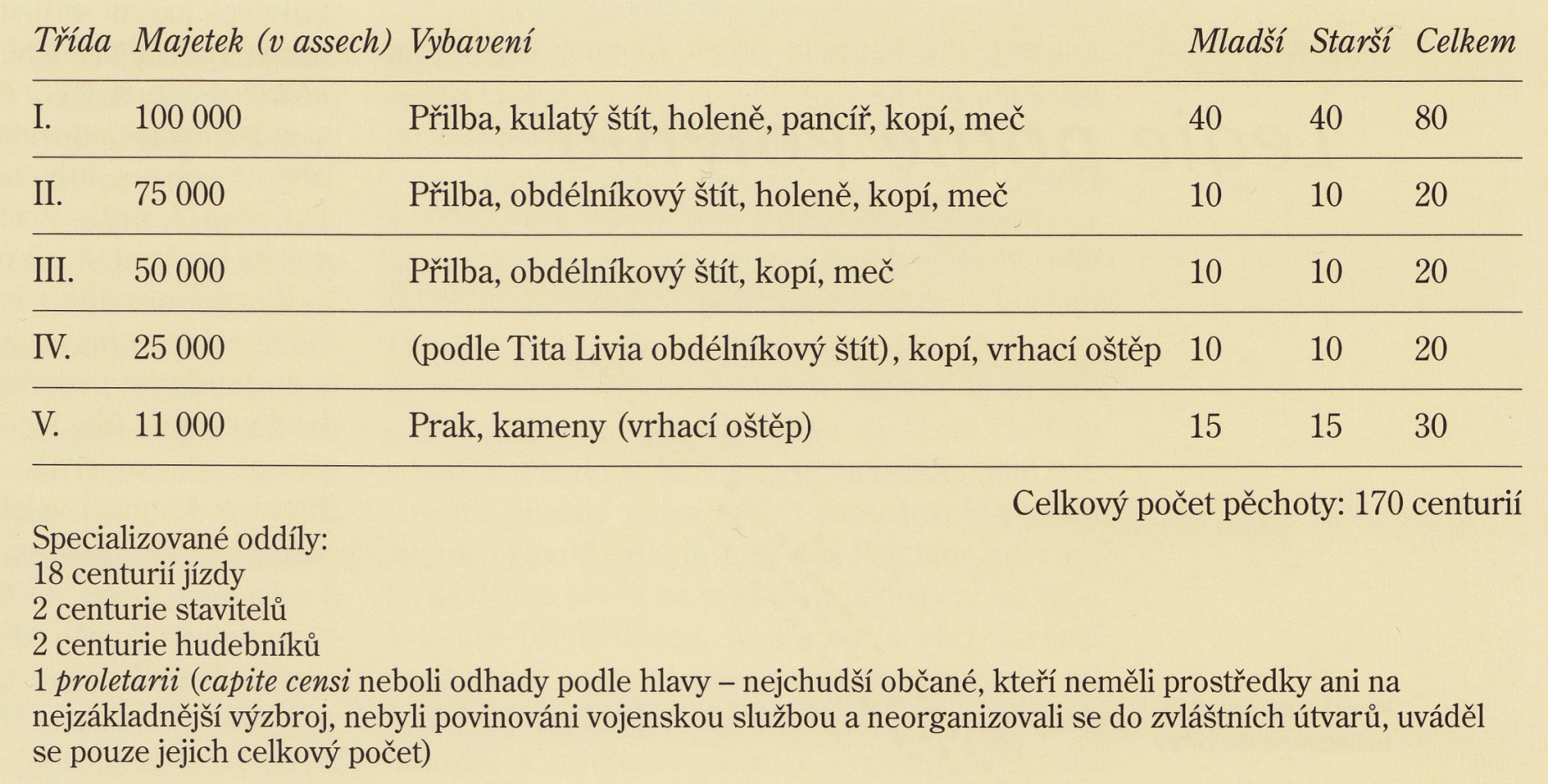 Polybiův popis armády

způsob rozdělení vojska u Polybia je poplatné době za 2. punské války, i když své dílo psal až později (pol. 2. st. př. Kr.)

římská armáda zůstávala i v této době pouze dočasnou záležitostí - občané byli povoláni do armády a po tažení se opět vraceli do civilu

délka vojenské služby byla stanovena na maximálně 16 tažení nebo odsloužených let

o velikosti a vyslání vojska rozhodoval každoročně senát
původně byli do boje vysíláni všichni bojeschopní muži - teprve později, s rozvojem státu a nárůstem konfliktů, bylo nutné vojenské síly dělit => nejpozději ve 4. st. př. Kr. se začíná objevovat výraz legie pro nejdůležitější vojenský útvar; dříve - legio = odvod, který zahrnoval všechny občany ve zbrani
Organizace armády

v čele armády stál volený úředník s impériem - nejvyšší z těchto úředníků dostával k dispozici 2 legie, nižší pak obvykle pouze 1

standardní legie zahrnovala 4200 pěšáků a 300 jezdců

equites se rekrutovali z nejbohatších mužů, přičemž byli rozděleni do 10 oddílů - turmae, každý pod velením 3 dekurionů - decuriones

jádrem jízdy zůstávalo 18 jezdeckých centurií nejbohatších občanů, kteří měli nárok žádat náhradu za koně padlého v bitvě
v Polybiově legii však jízdu zastupují i jiní majetní občané

výzbroj a výstroj Polybios nepopisuje - předpokládá se, že jízda bojovala v sevřeném šiku, vyzbrojena kopím a mečem; ochranu zajišťovala přilba, pancíř a kulatý štít
dělení pěchoty bylo dvojí
podle výše majetku
podle věku

nejchudší občané (V. majetková třída) a mladíci, kteří ještě nebyli vhodní do hlavní linie sloužili jako lehká pěchota - velites
v každé legii bylo 1200 veliů - o jejich uspořádání nebo velení není nic známo

výzbroj
svazek lehkých oštěpů
meč
zbroj
okrouhlý štít
někteří přilby - na přilbě měli všichni připevněn kus zvířecí kůže (nejčastěji vlčí) - usnadnění identifikace vlastních vojáků (odměňování nebo trestání jejich jednání)
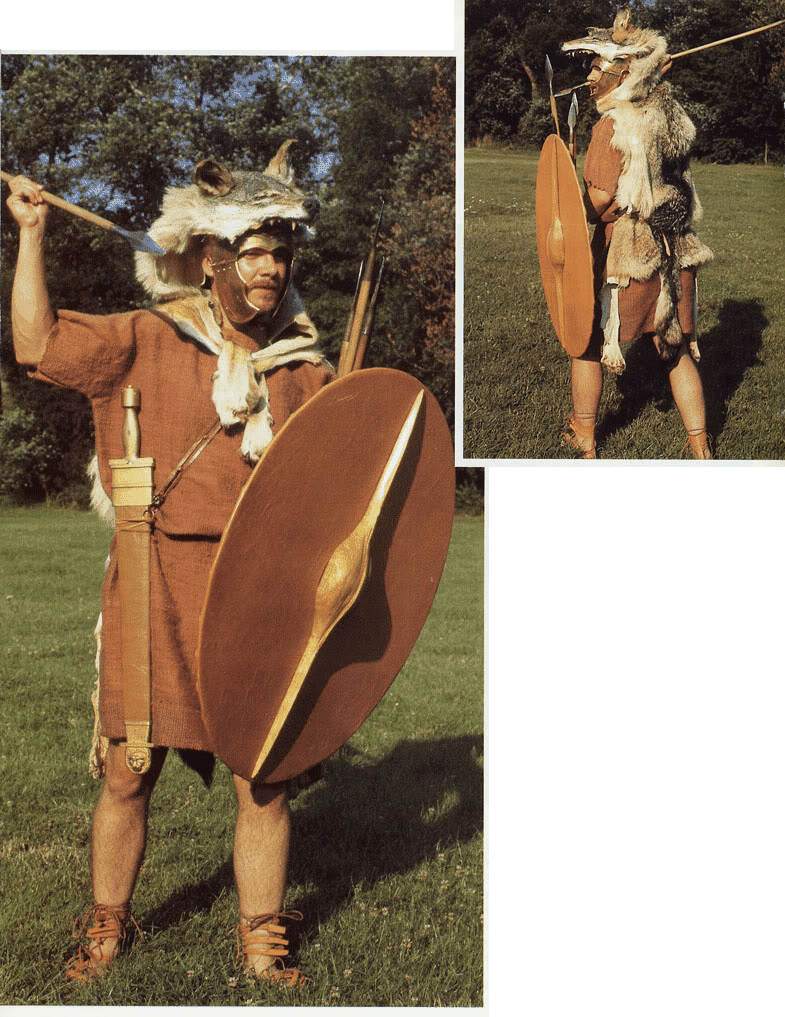 hlavní silou legie byla pěchota uspořádaná do 3 samostatných útvarů
1. hastati - bojovali v první linii
mladší muži ve věku kolem 20 let

2. principes - nejproduktivnější šik
muži ve věku od 20-30 let

3. triarii - zadní šik
sestávající z nejstarších a nejzkušenějších vojáků

legie sestávala z 1200 hastatů, 1200 principů a 600 triariů

každá z těchto skupin byla následně dělena do 10 manipulů - základní taktická jednotka legie
manipuly byly děleny do 2 centurií
v čele centurie stál centurio, jeho zástupce optio, nosič standarty signifer a velitel stráže tesserarius
při velení platilo pravidlo, že centurio pravé centurie byl služebně nadřazen centurionovi levé centurie
v přítomnosti obou velel celému manipulu
vybíral centuriona vedlejší centurie
součástí legie byly i spojenecké oddíly nazývané alae (křídla)
sloužili v nich hlavně příslušníci italických kmenů
velitelé byli tři prefekti - praefecti sociorum, kteří museli mít římské občanství

každá ala měla stejný počet pěšáků jako legie, ale trojnásobný počet jezdců

aly byly uspořádány podobně jako římská pěchota
jednotky se dělily na kohorty
jejich přesný počet není znám, stejně jako kolik vojáků čítaly - uvádí se počet 400-600 mužů, i když velikost se mohla měnit v závislosti na velikosti aly


aly byly v boji umístěny vedle legie/legií

nejlepší ze spojenců byli odděleny od aly a tvořili jízdní a pěší oddíly tzv. extraordinariů, kteří podléhali přímo konsulovi

konzulskou armádu tvořily 2 legie a 2 aly
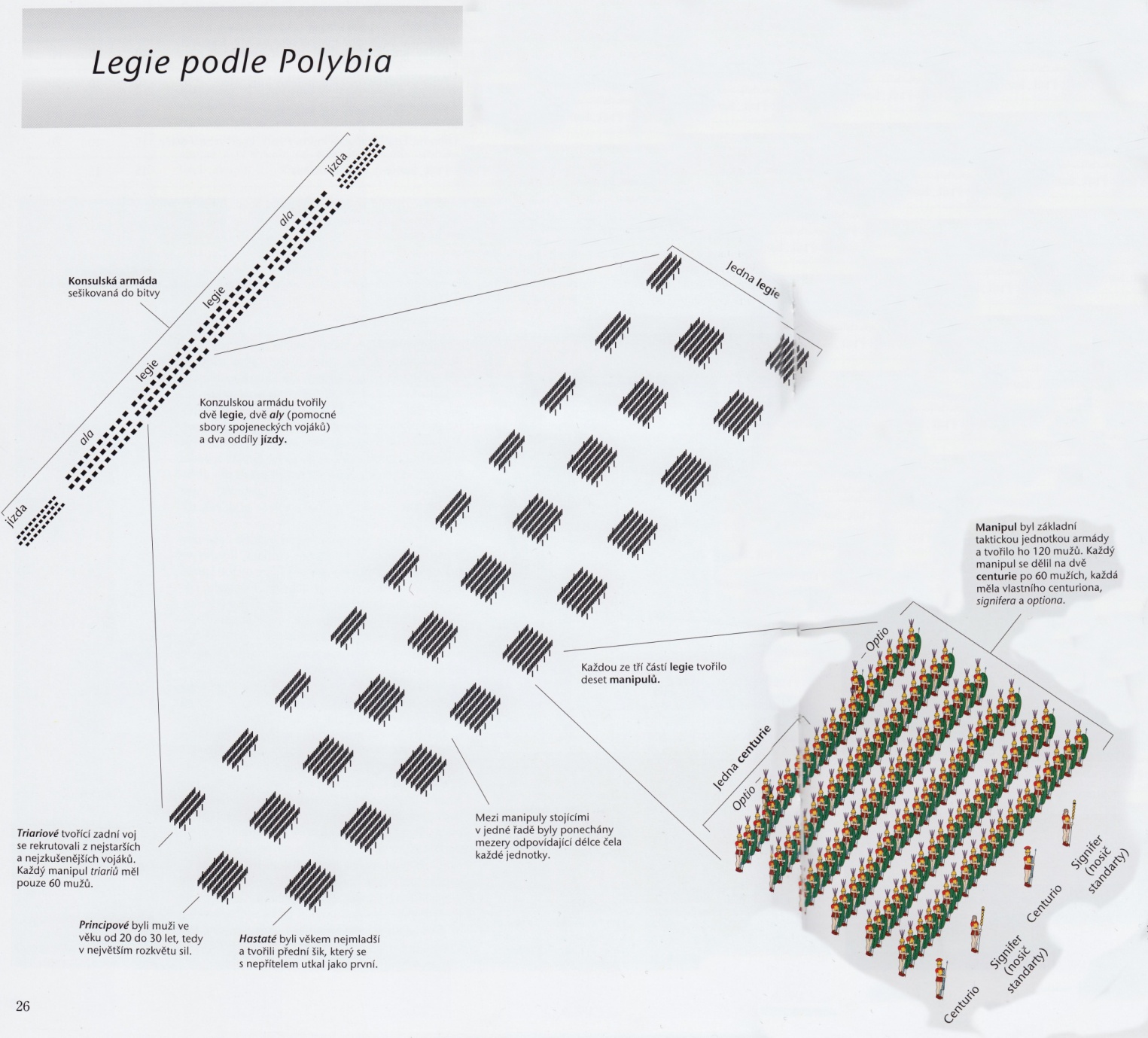 Přechod od občanské armády k profesionální

přechod byl dán několika faktory
nutnost umístit do nově vzniklých provincií trvalé osádky – dočasní legionáři museli zůstat ve službě 10 i více let => vzhledem k tomu, že se jednalo o rolníky, takto dlouhá doba pro ně znamenala hospodářský krach

mnoho konfliktů začalo pro Řím porážkou, což bylo způsobeno:
nedostatečným výcvikem => trvalo léta, než noví branci nabrali potřebné zkušenosti 
pokud byl voják povolán do služby obvykle nesloužil ve stejné jednotce

občanský systém nebyl vhodný pro speciální jednotky - pro provádění stavebních prací nebo obsluhu vojenské techniky => armáda nebyla způsobilá při obléhání
tyto problémy vedly k vytvoření trvalé / profesionální armády

vytvoření profesionální armády je připisováno vojevůdci Gaiu Mariovi (157-86 př. Kr.)
ten po svém zvolení konzulem r. 107 a převzetí velení numidské války otevřel vojenskou službu i pro nemajetné občany, kteří neměli možnost do této doby do armády vstoupit

celkově reorganizoval armádu
změnil se systém jednotek
dřívější znaky legií nahradil jediným - orlem
výzbroj a výstroj byla sjednocena a  zajišťována státem => zmizely majetkové rozdíly
Organizace armády

nejmenší organizační jednotkou zůstala i nadále centurie - počet mužů se zvýšil na 80
2 centurie tvořily manipul
3 manipuly tvořily kohortu - základní taktická jednotka
manipuly byly tvořeny 3 původními šiky staré armády, jejichž názvy zůstaly v označení hodností centurionů
každá kohorta čítala 480 mužů
do kohort byly po určitou dobu řazeny i spojenecké jednotky

rozdělení do kohort přinášelo několik výhod
jednodušší velení - rozkazy byly dávány velitelům 10 kohort, nikoliv 30 manipulům
kohorta nebo několik kohort mohlo výhodněji operovat samostatně v případech, kdy nebyl nutný zásah celé legie
větší flexibilita vedení boje - každá kohorta měla stejný počet vojáků i vybavení (v boji legie zujímala postavení triplex acies - 4 kohorty v čele, 3 uprostřed a 3 vzadu)
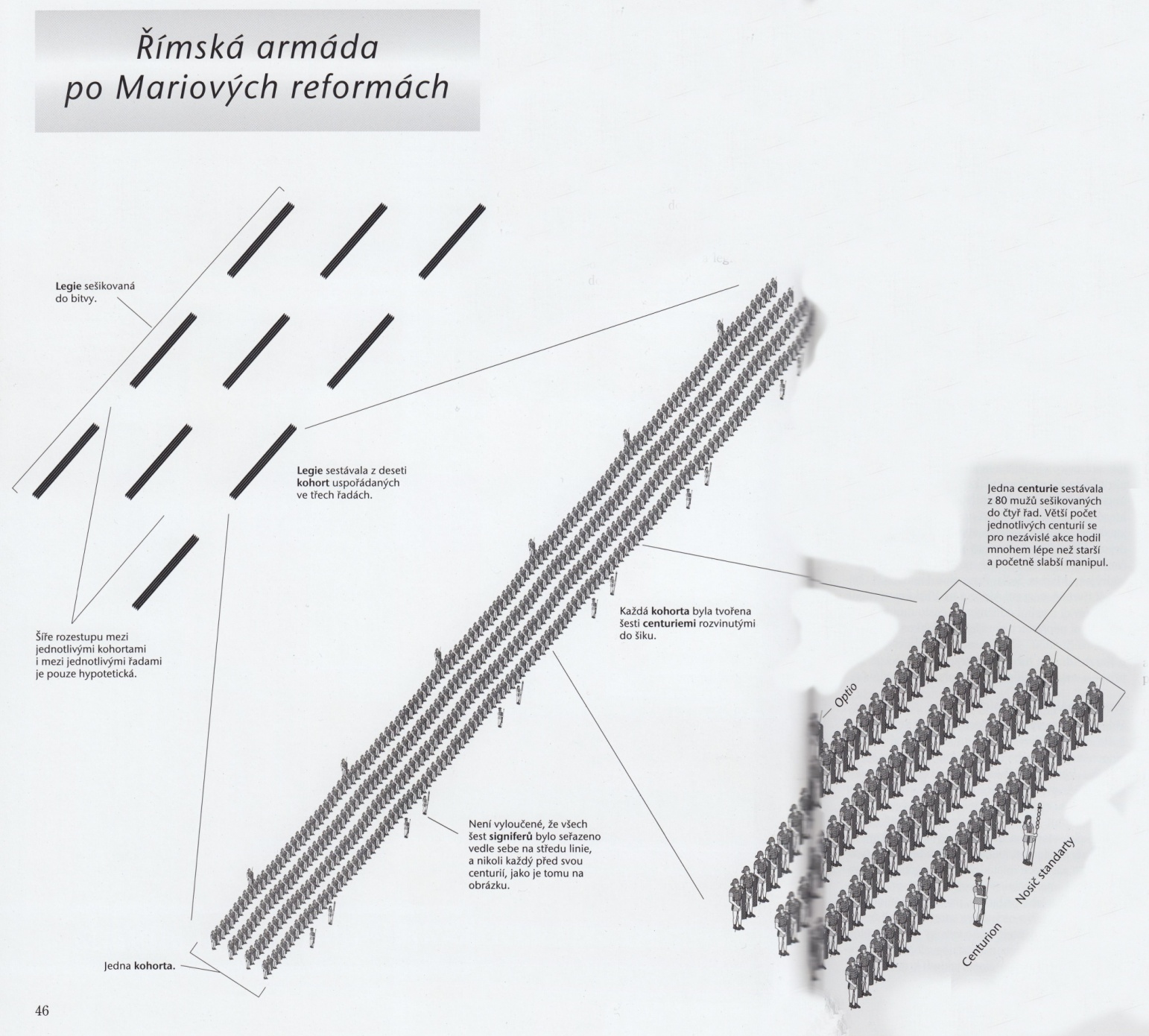 mezi důležité výhody patřilo přenášení zkušeností
dříve vojáci po rozpuštění armády ztráceli původní bojeschopnost - s profesionální armádou jsou zkušenosti předávány dalším generacím a výcvik není krátkodobou záležitostí

dalším důležitým faktorem byly specializovaní a zkušení řemeslníci, což vedlo k výraznému technickému pokroku
za Caesara  byli tito specialisté schopni postavit most přes Rýn, vybudovat válečnou flotilu, zřídit obléhací náspy a stroje, nebo vybudovat opevnění
tito řemeslníci během úkolu tvořili samostatné pracovní jednotky –jinak byli rozptýleni po jednotlivých kohortách, kde plnili stejné úkoly jako zbytek mužstva

vzhledem k tomu, že zanikla jízda i lehká pěchota, byly pomocné sbory rekrutovány v místech, kde se legie nacházela
Velení

velení legie se často měnilo
velitele vykonával zvláštní zmocněnec římského místodržícího provincie s titulem legáta - legatus legionis
nebyl volen, ale jmenován
někteří z těchto legátů již dříve sami byli ve funkci místodržícího nebo veleli vojsku

6 tribunů
někteří z nich byli mladí a nezkušení aristokraté na počátku politické kariéry
stále více jich však bylo z jezdeckého stavu, kteří v armádě sloužili dlouhodobě => je možné je považovat za profesionály, stejně jako vlastní mužstvo

centurioni => profesionalizace
o jejich výběru, kromě zápisků od Caesara, nemáme žádné informace - tzn. nevíme, jestli se jednalo o vojáky, kteří byli postupně povyšováni, nebo nastupovali do vojska již jako důstojníci
Armáda za principátu

po smrti Augusta byla římská armáda již zcela profesionální a stálá instituce

jejím jádrem zůstávaly nadále legie, z nichž některé vydrželi i několik staletí, zatímco některé zanikly - byly zničeny nebo (potupně) rozpuštěny

za Augusta jich bylo 28, přičemž ani později se jejich počet výrazně neměnil

každá legie byla označena číslem a jménem, ke kterému se později připojilo několik přídomků
tento systém byl v mnoha ohledech chaotický, což bylo způsobeno tím, že mnoho legií mělo stejná čísla
staré legie lpěly na starém označení
pozdější císařové číslovali legie od 1
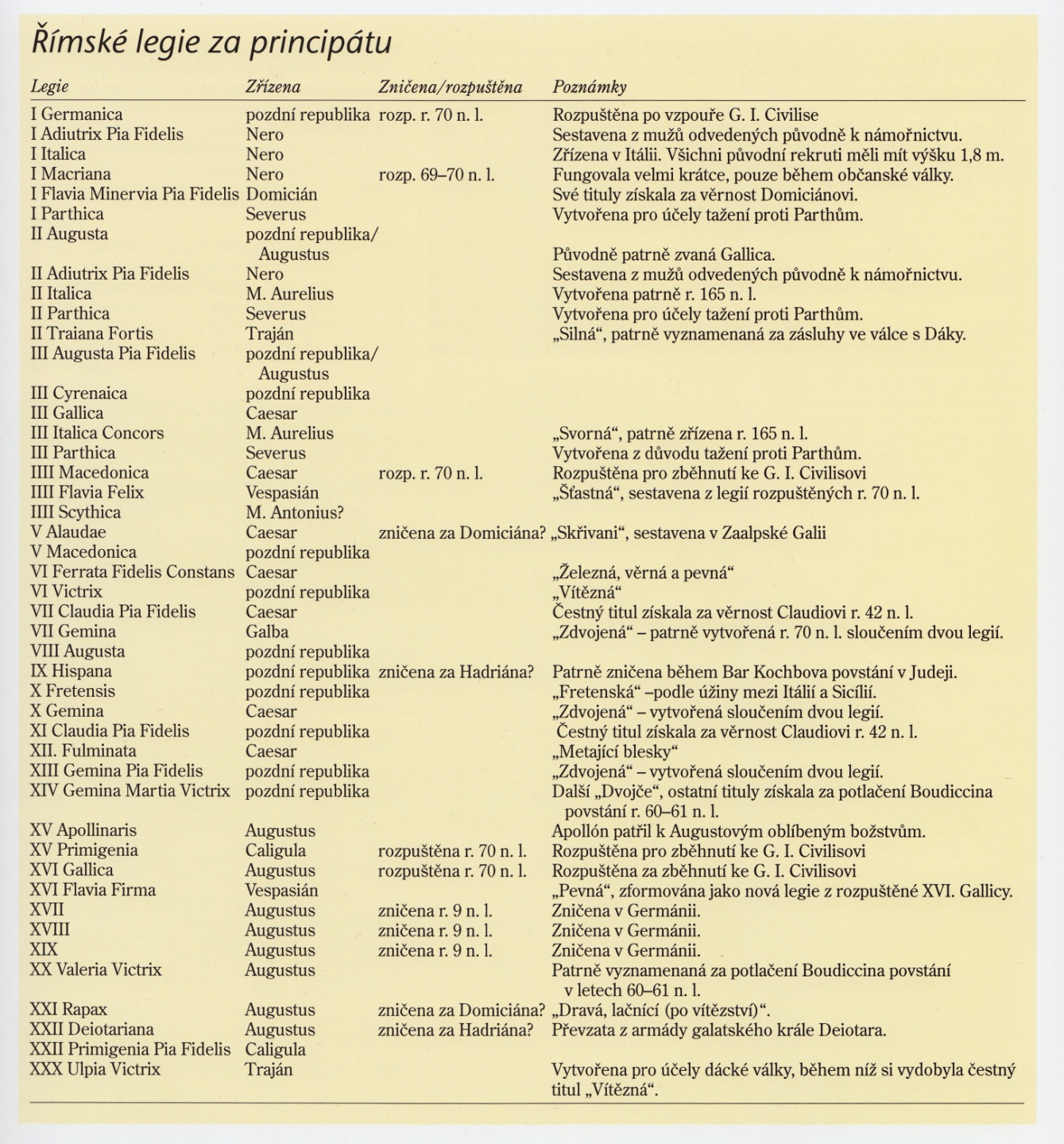 každá legie měla své odznaky a symboly, které se objevovaly na štítech
existovaly zřejmě i jiná poznávací znamení v rámci různých legií na úrovni jednotlivých vojáků, kteří tak projevovali svou příslušnost k určité legii – znamení na oděvu, zbraních; symbolem mohly být i gesta

délka služby
nejdříve byla Augustem stanovena na 16 let + 4 roky v oddílech veteránů, ve kterých byli vojáci osvobozeni od strážní služby a kasárenských prací; a do boje nastupovali pouze při obraně své základny nebo tábora

později, když nastal nedostatek rekrutů, byla Augustem doba služby prodloužena na 20 let + 5 let v oddílech veteránů => tento systém zůstal v platnosti po celou dobu principátu
Organizace armády

legie sestávala z 10 kohort
každá o 480 mužích - rozdělena do 6 centurií o 80 mužích, v čele s centurionem
centurie se dělila na 10 částí po 8 mužích - contubernia
příslušníci těchto contubernií během tažení sdíleli společně stan, nebo ložnici v kasárnách - společně se stravovali …

1. kohorta měla v rámci legie (není jisté jestli u všech) zvláštní postavení a od ostatních se lišila
dělila se pouze do 5 centurií, ale o téměř dvojnásobném počtu mužů = 800 mužů 
soudí se, že se skládala z veteránů a v rámci legie byla jakousi elitní jednotkou
centurioni této jednotky se označovali (vzestupně)
 hastatus posterior
 hastatus prior
 princeps posterior
 princeps prior
 primus pilus
pomocné zbory - auxilia

vojáci do auxilií byli rekrutováni z místních obyvatel
poskytovaly římské armádě většinu jízdy a vojáky vyzbrojené vrhacími nebo střelnými zbraněmi s větším akčním rádiem, než mělo pilum – pěší i jízdní lučištníci, prakovníci
za Augusta provedena reforma
existence 3 typů auxiliárních jednotek
pěší
jízdní
smíšené

pěchota
rozdělena do kohort o síle 500 (quingenaria) nebo 1000 (milliaria) mužů
navzdory těmto označením měla první jmenovaná kohorta obvykle pouze 480 mužů - 6 centurií po 80 mužích
druhá - cohors milliaria - pouze 800 mužů - 10 centurií po 80 mužích
jízda
stejný způsob organizace - oddíly označovány jako aly
ala quingenaria - 512 jezdců rozdělených do 16 oddílů - turmae - po 32 jezdcích
ala milliaria - 768 jezdců rozdělených do 32 turm

smíšené jednotky – cohors equitate
zřejmě měli stejný počet pěšáků jako běžná kohorta, ale navíc ještě jednotku jízdy o 120 nebo 240 jezdcích (quingenaria, milliaria), kteří však nebyli pravděpodobně vycvičeni tak dobře jako příslušníci jízdní aly
Velení

 - během principátu došlo k sjednocení systému velení
stálé vrchní velení - dvě nejvyšší funkce zastávají muži ze senátorského stavu
nejvyšším velitelem byl legatus legionis - věk kolem 30 let
jeho zástupce - tribunus laticlavius - věk kolem 20 let
minimální vojenské zkušenosti

třetím nejvyšším důstojníkem byl praefectus castrorum - prefekt tábora
většinou se jednalo o zkušeného muže, bývalého centuriona, který většinu života strávil v armádě
zřejmě zodpovídal za řadu administrativních záležitostí

5 tribunů jezdeckého stavu - tribuni augusticlavii
prováděli různé úkoly, ale nepodléhala jim žádná jednotka
6 centurionů - stáli v čele každé kohorty
názvy hodností z dob republiky - vzestupně
hastatus posterior
hastatus prior
princeps posterior
princeps prior
pilus posterior (pilus - jiné označení pro triaria)
pilus prior

každý centurion měl v rámci centurie k dispozici skupinu důstojníků - principales
optio
signifer
tesserarius
Výzbroj a výstroj

- základními zbraněmi římských legionářů byly:

 pilum - těžký vrhací oštěp
používán až do konce 3. st. po Kr.
sestávalo z dřevěné násady dlouhé asi 1,2 m, k níž byl připevněn tenký železný dřík asi 60 cm dlouhý, zakončený menším pyramidovitým hrotem
dlouhý železný hrot se k ratišti připevňoval dvěma způsoby
hrot se nasadil, přičemž spoj byl zpevněn objímkou
hrot byl na konci opatřen plochým klínem, který se vsadil do žlábku a upevnil nýty
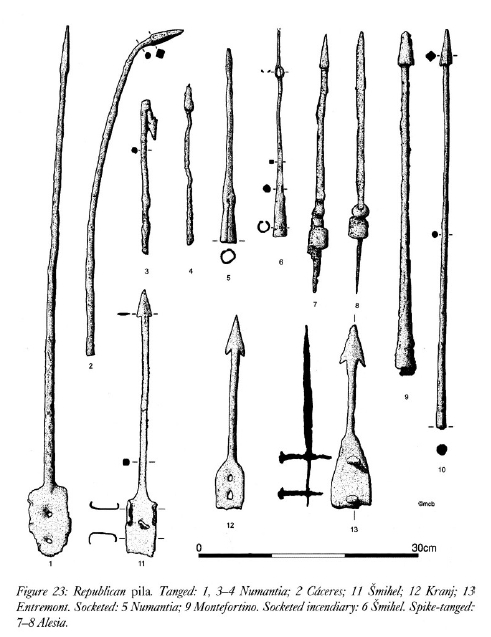 některá pila byla navíc opatřena kulovitými předměty na širším konci ratiště - předpokládá se, že se jednalo o závaží, která měla zvýšit průraznost
některá pila byla opatřena hrotem na konci ratiště
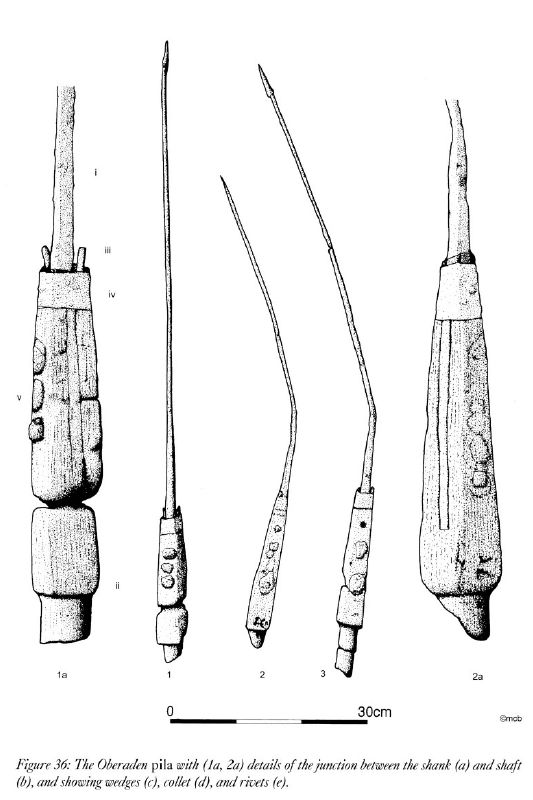 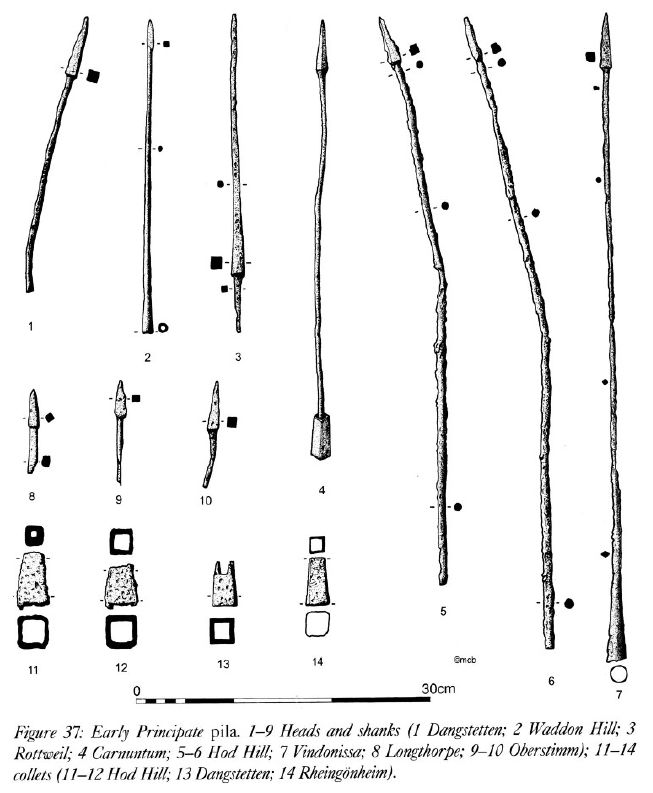 zmíněná konstrukce propůjčovala oštěpu vysokou průbojnost, jak ukázala moderní rekonstrukce
ta také prokázala mimořádnou razanci a ukázala, že maximální délka hodu se pohybovala kolem 30 m - pro efektivní účinek zbraně je nicméně nutné počítat se vzdáleností asi poloviční
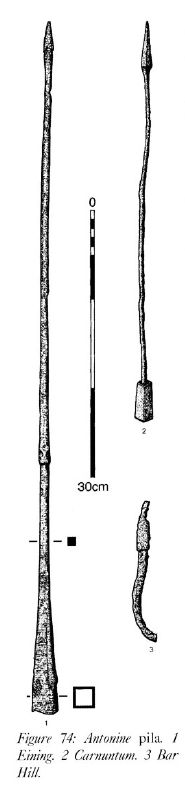 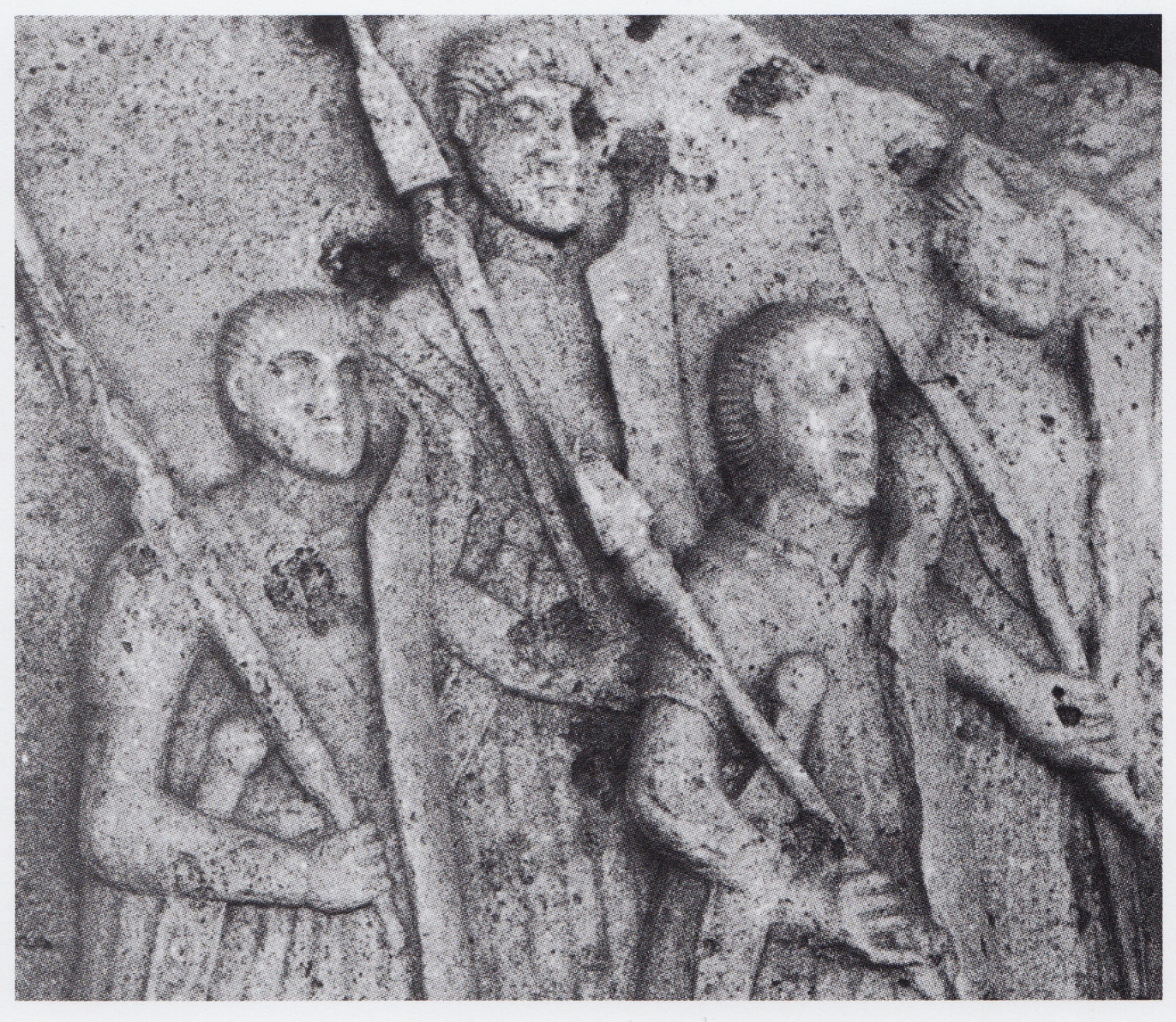 kopí a oštěpy

kromě pila byly využívány i jiné druhy oštěpů

kopí u Polybia - zbraň užívaná pouze triarii
obouruční zbraň, určená pouze pro boj zblízka

lancea - lehké oštěpy
nálezy mnoha druhů hrotů oštěpů - nejistá klasifikace => není jistý druh zbraně

oštěpy používané jízdou
několik typů
centus
do užívání se dostává asi ve 2. st.
nejdelší kopí - 3,65 m
obouruční zbraň
využívána pouze v omezeném rozsahu - speciální alae

obvyklejší jsou však kratší kopí a oštěpy
lancias pugnatorias - bojové kopí
minores subarmales - menší oštěpy
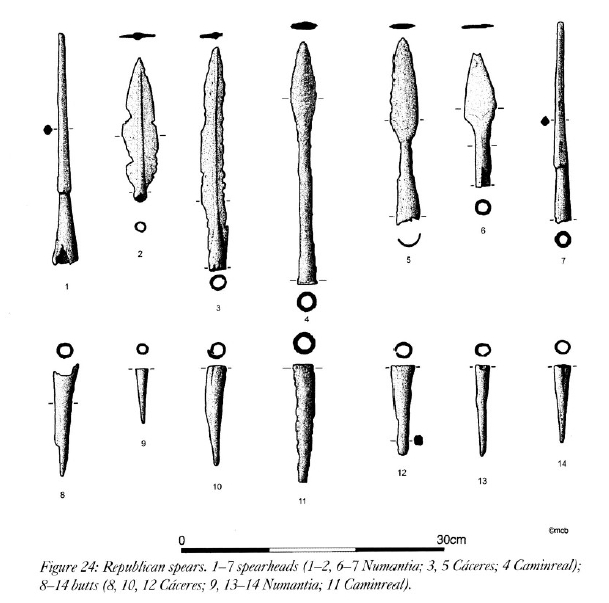 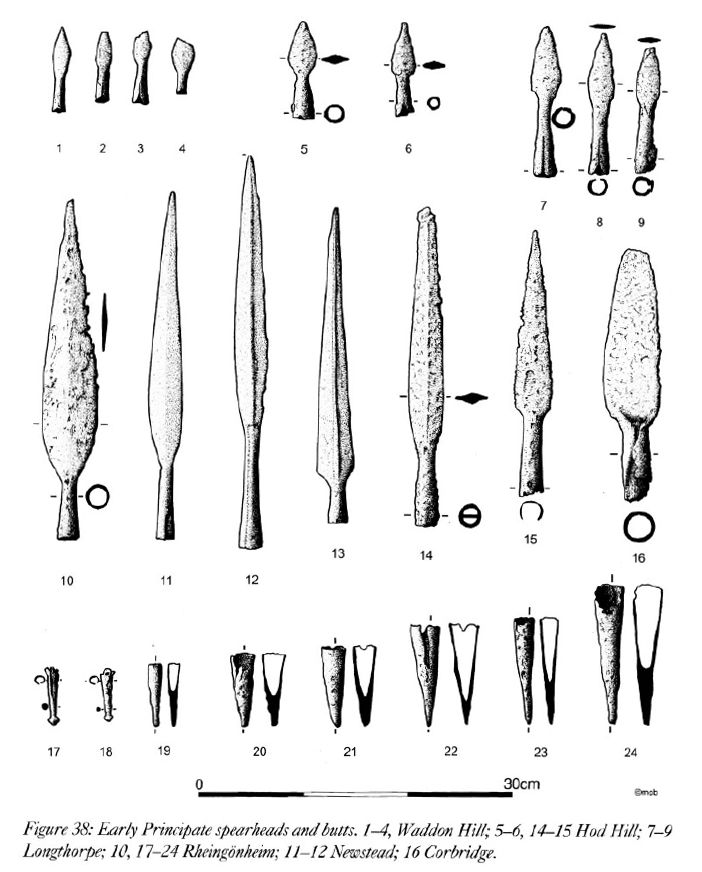 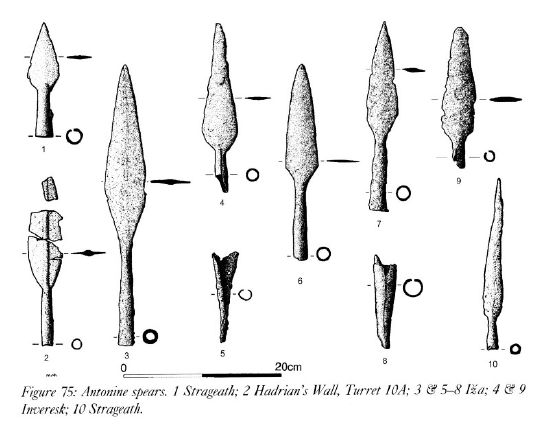 gladius - „hispánský meč“ - gladius hispaniensis

několik typů
nahradil dřívější krátké bodné zbraně a stal se tak hlavní zbraní pro boj zblízka
i když to není zcela přesně známo, předpokládá se, že tento meč byl do výzbroje zaveden během 3. nebo začátku 2. st. př. Kr. během 1. nebo 2. punské války, kdy byl ve výzbroji iberských žoldnéřů

ze střední republiky je známo jen málo exemplářů => není možné určit, nakolik byla tato zbraň běžná
meče z této doby jsou delší než pozdější a jejich čepele jsou velmi souměrné

meč sloužil původně jako bodná zbraň, i když byl velmi účinný i jako sečná zbraň
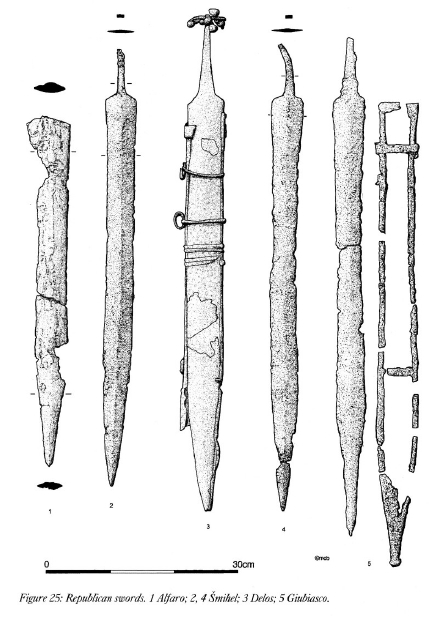 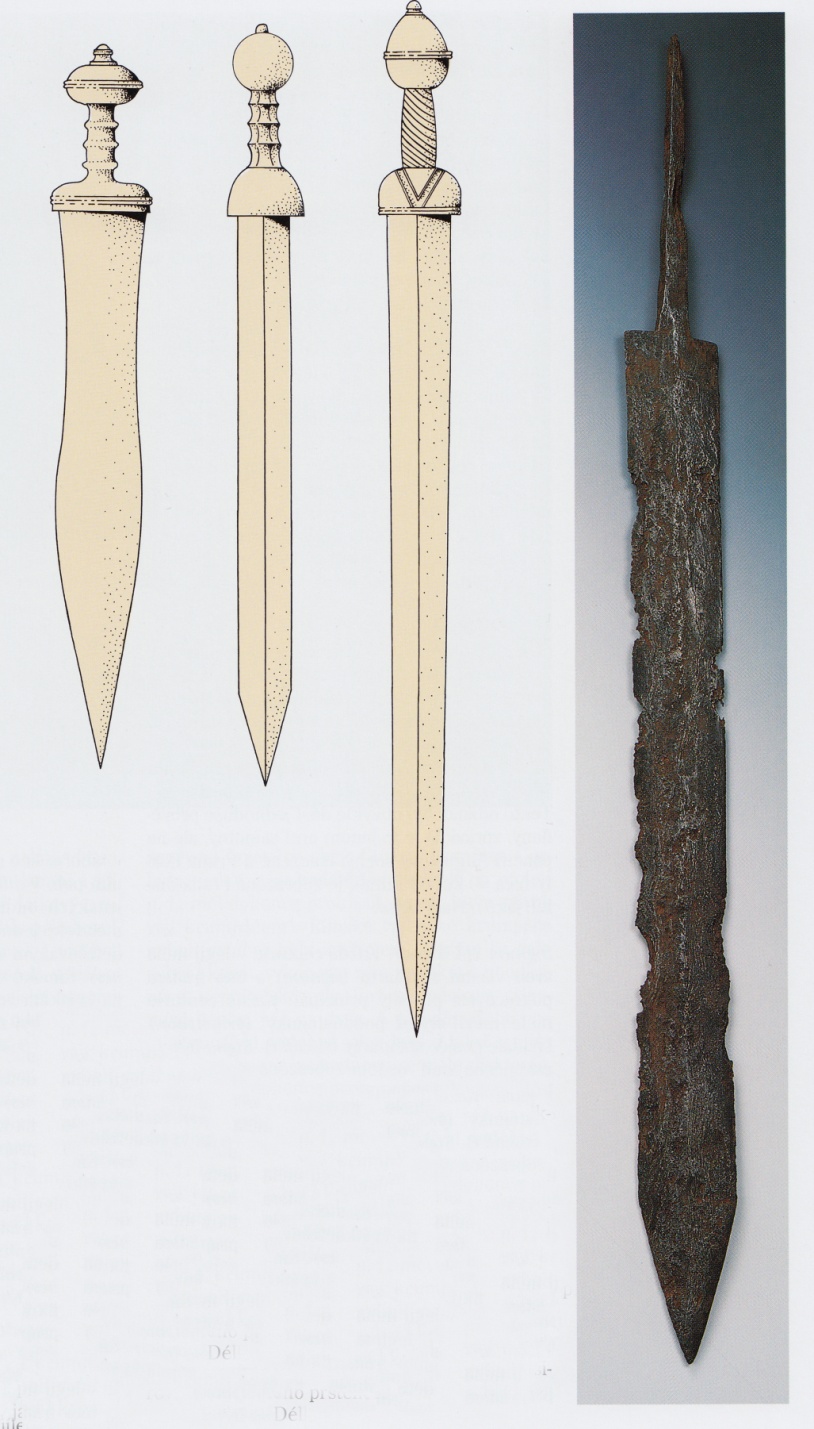 na začátku 1 st. po  Kr. byl nejběžnější meč typu Mohuč
zúžení v horní části čepele
dlouhý hrot - až 200 mm
délka čepele - od 400 do 550 mm
šířka čepele - od 54 do 74 mm v horní části čepele / od 48 do 60 mm před hrotem
součástí meče byla dřevěná záštita a hlavice, profilovaný jílec byl kostěný
meč byl primárně určen jako bodná zbraň; používal se i jako zbraň sečná

později v 1. st. se nejběžnějším typem stal meč typu Pompeje
čepel byla rovná
krátký hrot
délka čepele - od 420 do 500 mm
šířka čepele - od 42 do 45 mm
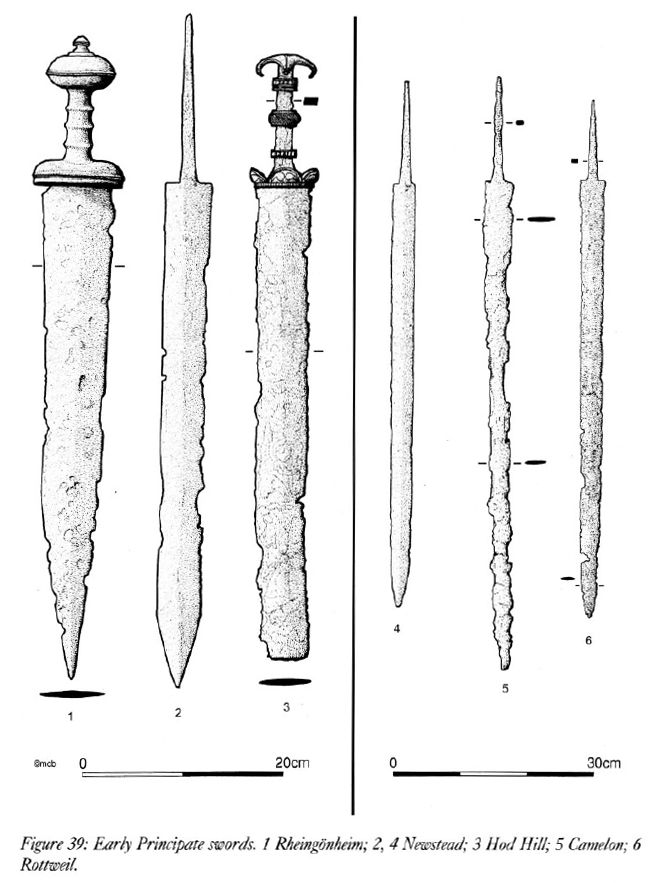 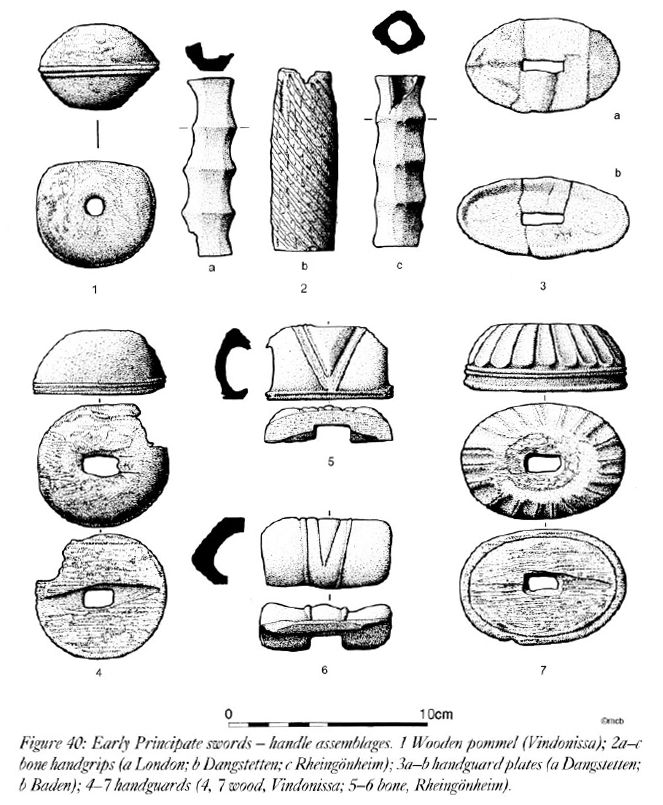 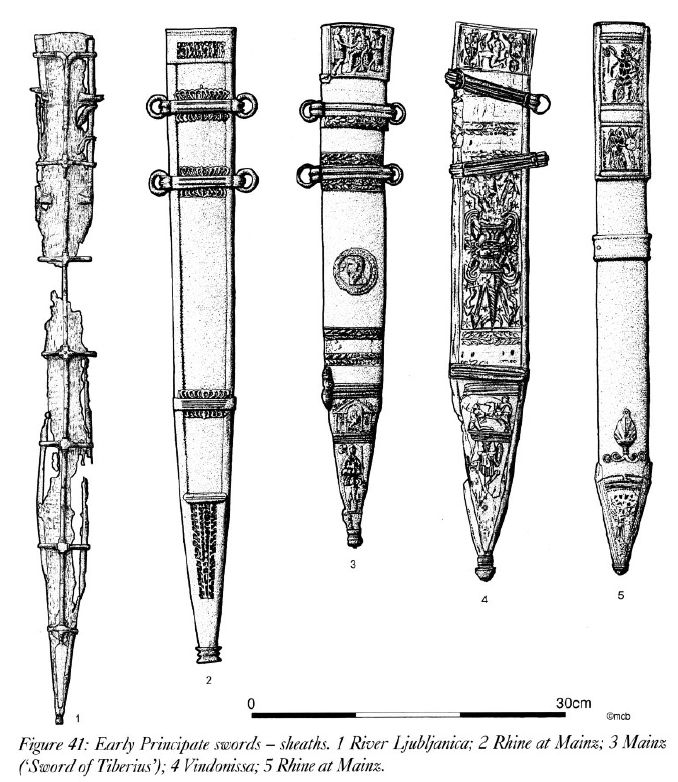 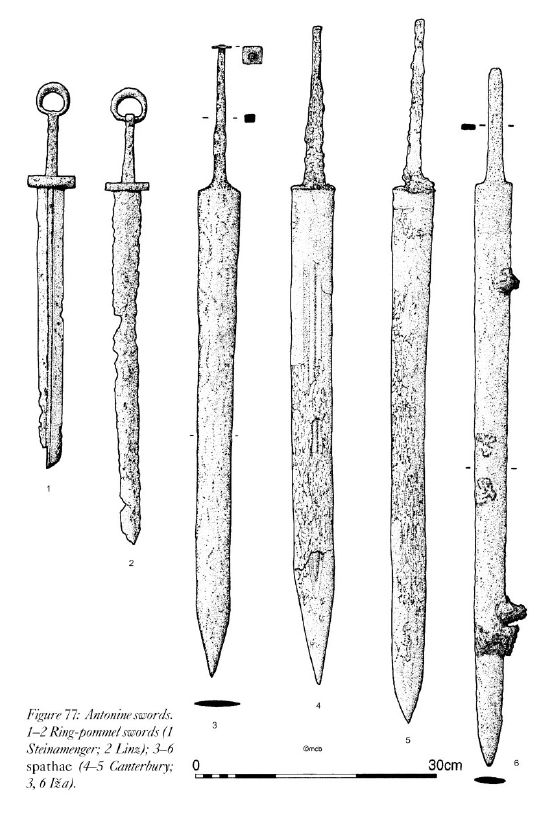 - spatha - meč
- meč používaný jízdou
delší a štíhlejší než gladius
délka čepele - od 650 do 915 mm
šířka čepele - obvykle nepřesahovala 44 mm
hlavice, záštita a jílec byly většinou podobné jako u gladii
pugio - dýka
sloužila jako doplněk k meči
běžnější bylo široké použití v běžném životě
délka čepele - od 250 do 350 mm
používaly se po velkou část principátu - ve 2 st. však podstatně méně - na Traianově sloupu již nejsou známy
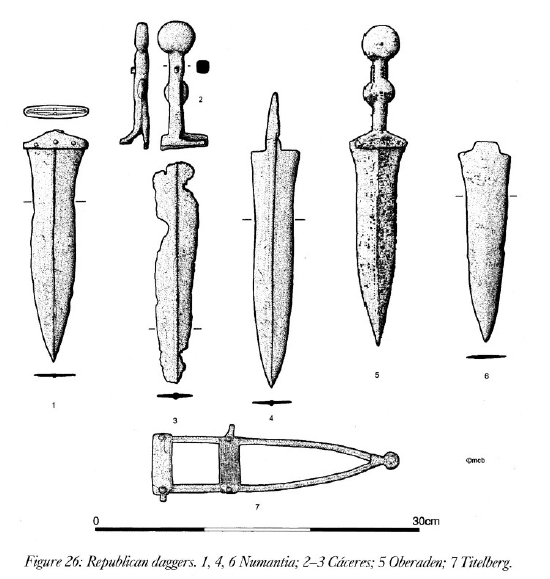 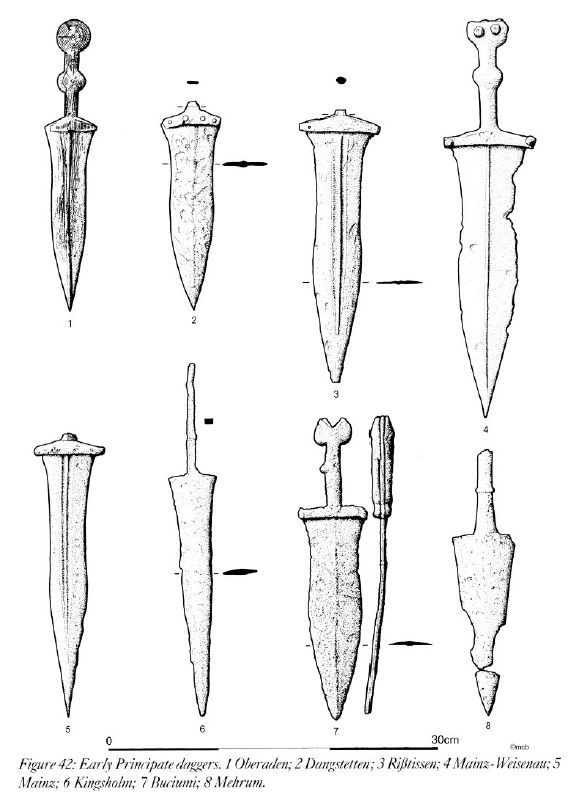 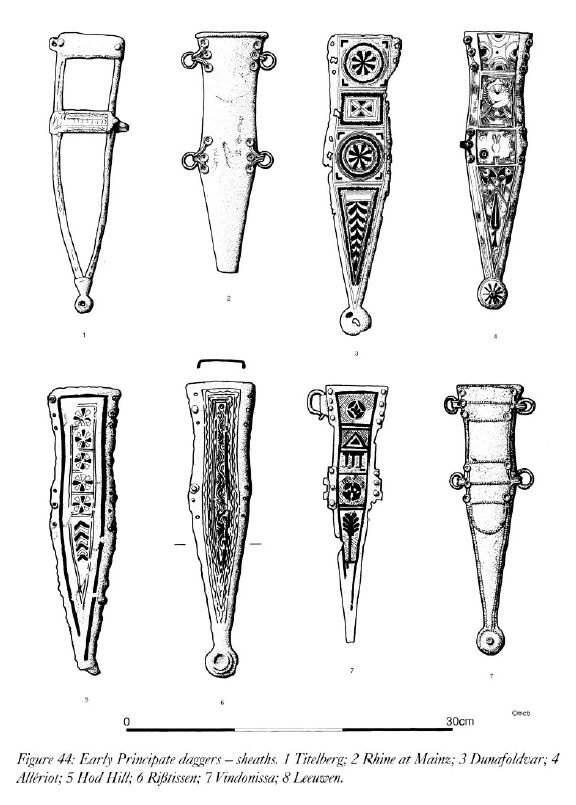 Výstroj

Zbroj

používáno bylo několik druhů
nejdražší a zároveň nejlepší byla kroužková zbroj/košile, vyráběná spojováním kovových kroužků - lorica hamata
převzata od galských kmenů ze severu Itálie
někdy vyráběny z bronzových, většinou však ze železných kroužků o síle 1 mm a průměru 7 mm - kroužky byly nýtovány nebo svařovány
na ramenou se zdvojoval, směrem dolů se rozšiřoval

výhody - dobrá ochrana a pohyb

nevýhodou byla velká hmotnost - asi 10-15 kg, zvláště pak u těch košil, které byly na ramenou zesíleny - tento problém pouze z části řešil opasek, který pomáhal částečně váhu rozkládat
druhým typem byla šupinová zbroj - lorica squamata
sestávala z malých bronzových šupin => méně ohebná než kroužková zbroj
velikost šupin různá - řady šupin se k sobě spojovaly drátem a poté našívaly na látkový podklad, tak aby se navzájem překrývaly => zlepšení ochrany
většinou vyráběn z bronzu, méně ze železa - železné pancíře byly navíc pocínované
náchylný k poškození - těžko se opravoval
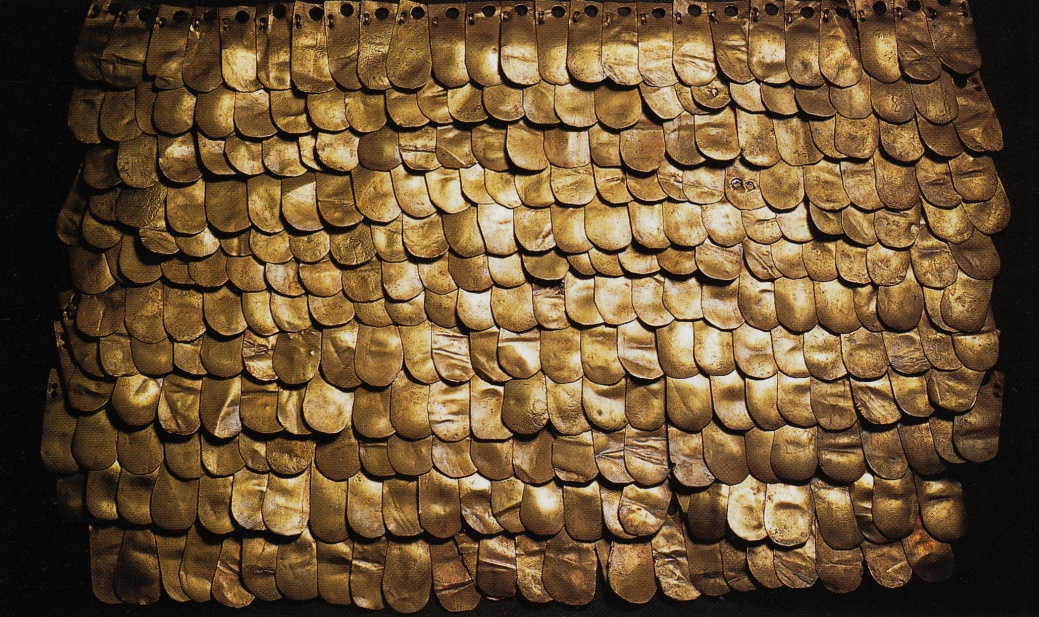 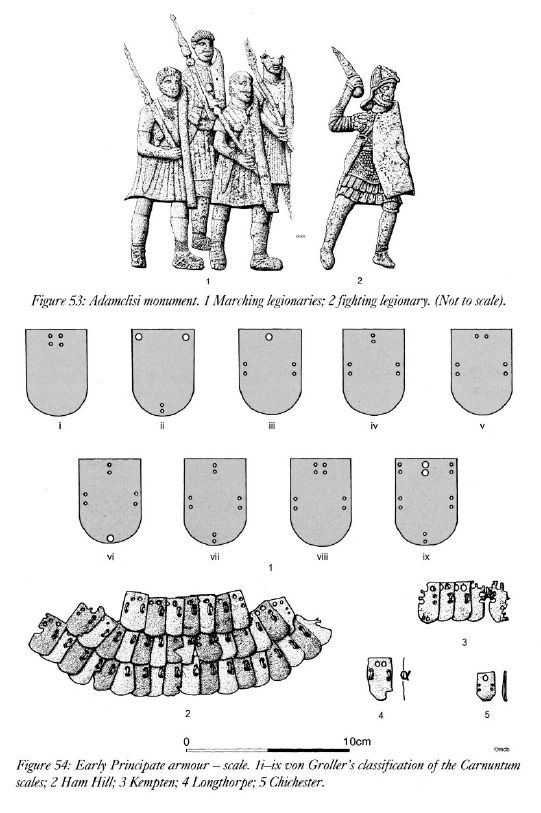 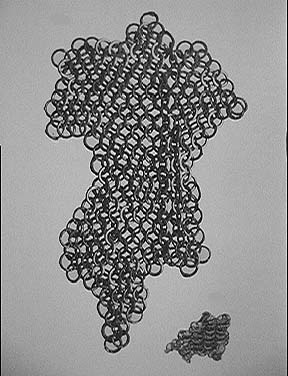 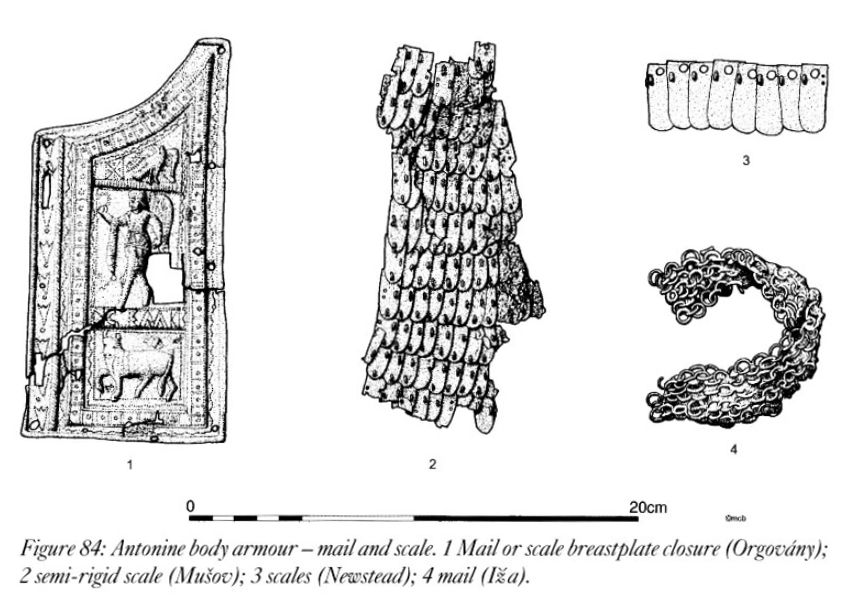 lamelový pancíř - lorica segmentata
pravděpodobně se začal používat až za principátu => část staršího typu byla nalezena na lokalitě Kalkriese
používán byl asi do 3. st.
pancíř je tvořen řadami železných lamel, které jsou navzájem propojeny koženými pásky
lamely nebyly kaleny - předpokládá se lepší ochrana
ochrana celého trupu a ramen
moderní rekonstrukce potvrdily odolnost - pancíř dokázal odchýlit nebo zcela odrazit většinu šípů a oštěpů
váha mohla být až 9 kg
nevýhody:
lehčí než kroužková zbroj, ale méně pohodlná
složitější údržba - složitý výrobek
množství lamel, bronzové přezky, panty a háky
bronzové části reagovaly s kovovými lamelami => docházelo ke korozi, která způsobovala odlamování nebo upadnutí částí kování => časté nálezy
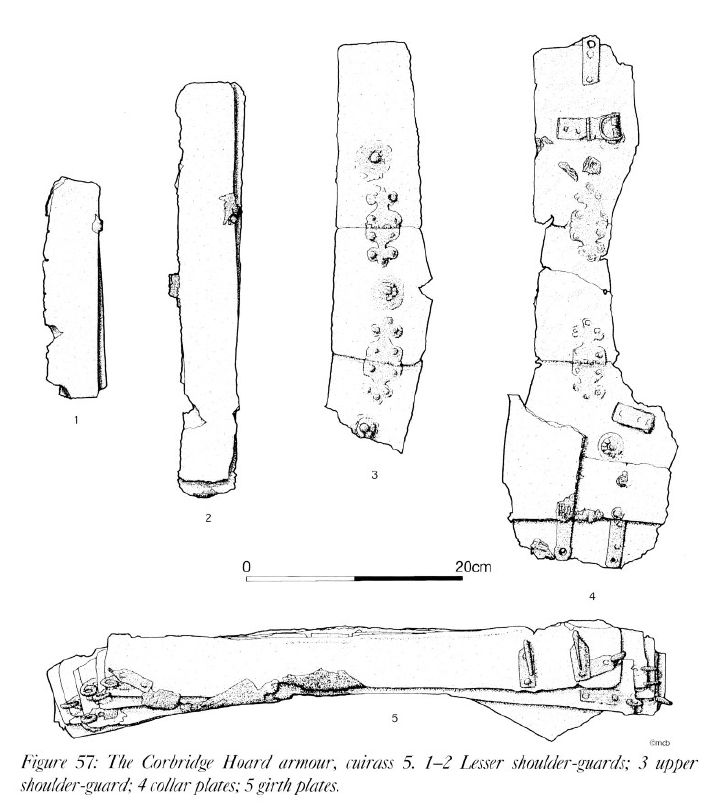 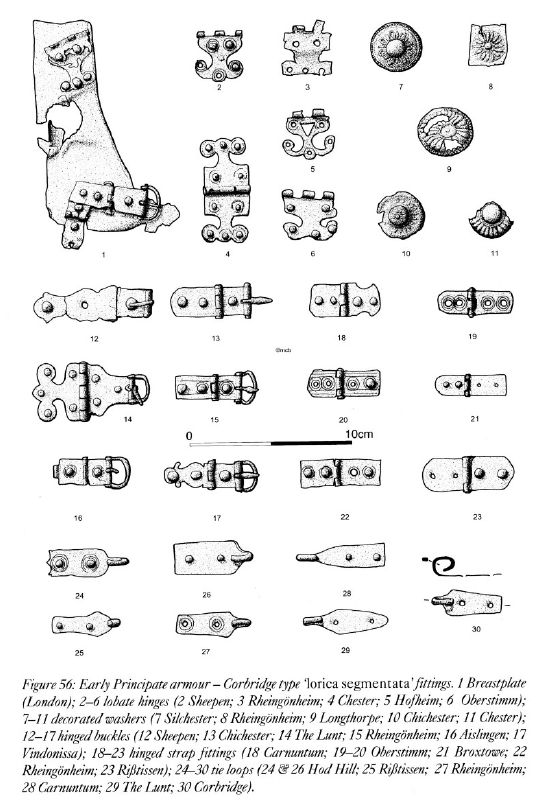 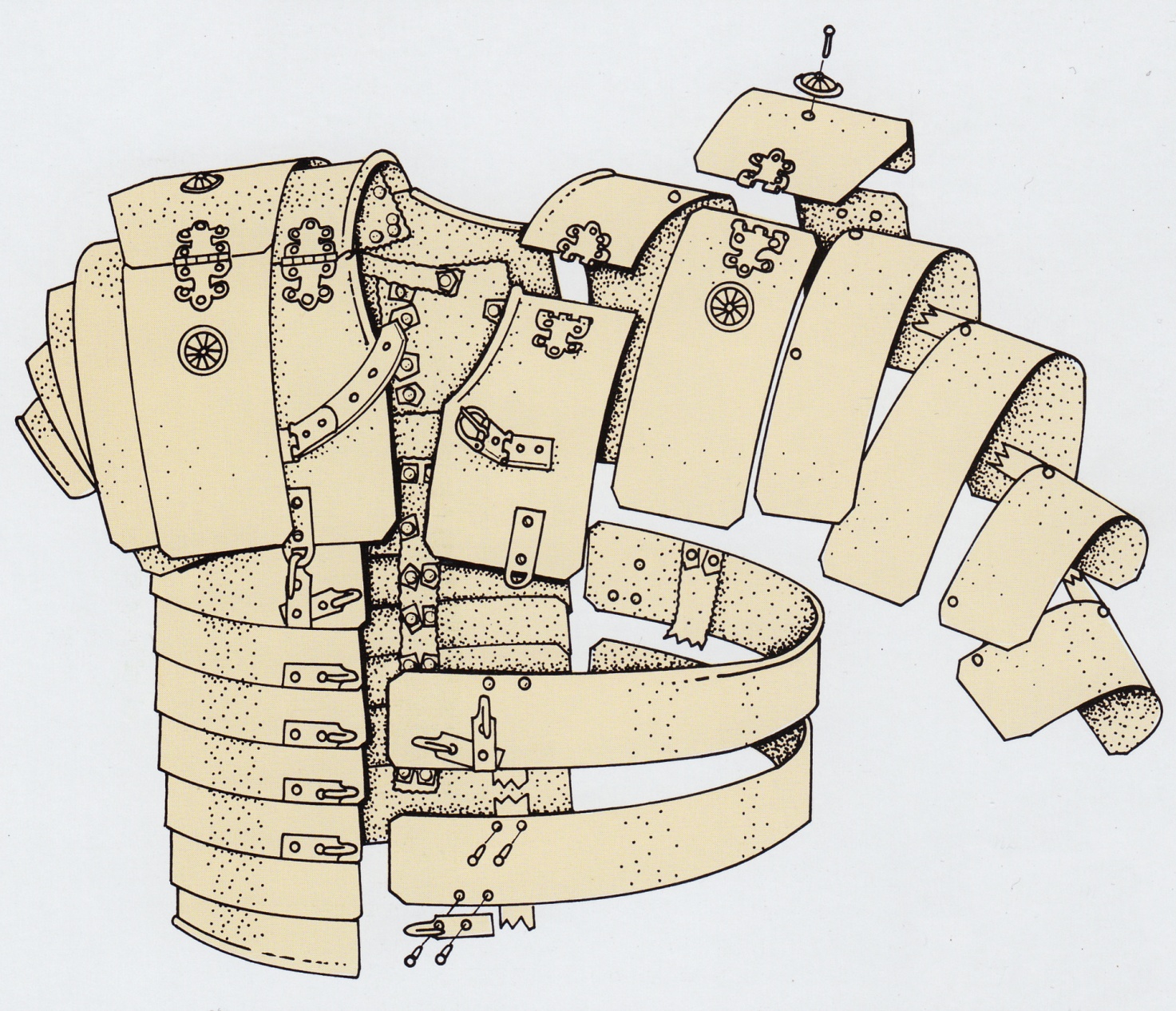 pod všechny typy pancířů se nosil vypolstrovaný oděv, o kterém není mnoho známo
vyráběl se z látky
v pramenech znám pod názvy thoramachus nebo subarmatis - označení však není spolehlivé
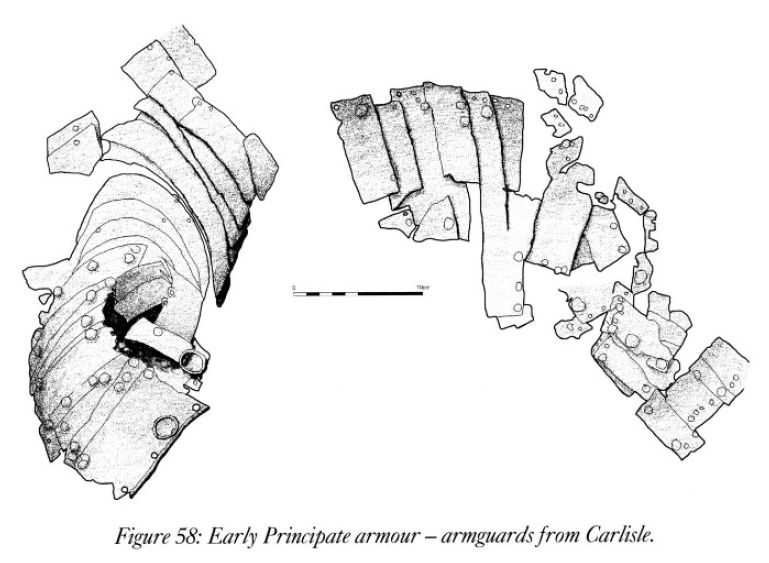 mezi další typy patřili různé druhy kompaktních pancířů s naznačenou muskulaturou - svalové pancíře, zvoncové pancíře
 používány byly hlavně vyššími důstojníky a jezdci

před profesionalizací armády - vzhledem k ceně zbroje nosili někteří vojáci pouze náprsní destičky čtvercového nebo okrouhlého tvaru, vyrobené z bronzu nebo železa, které se na hruď připevňovali pomocí řemínků
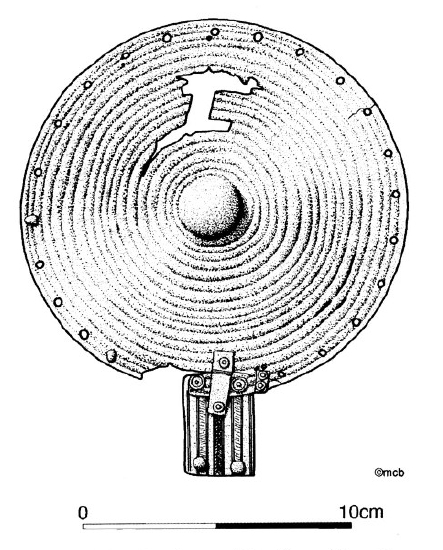 Přilby

stejně jako u pancíře známo několik typů => před reformami si každý zbroj obstarával sám

Montefortino
nejběžnější typ, galský původ
vysoce vyklenutá skořepina zakončená držákem na chochol, opatřená výběžkem na ochranu šíje a zavěšenými lícnicemi

- etrusko-korintský typ
vyvinuta zřejmě z korintské přilby používané hoplíty
silně omezovala sluch a vzhledem k malým otvorům na oči i výhled
italská varianta se nosila pouze s posunutím přilby do týla a otvory na oči tak plnili pouze dekorativní funkci

z jižní Itálie přejaty i některé typy attických přileb - všechny zhotovovány z bronzového plechu
za pozdní republiky byl používán i typ Coolus, který stejně jako typ Montefortino byl galského původu

známy jsou i typy, které byly převzaty od Keltů - typ Agen a Port s širšími lícnicemi

u jízdy byly používány všechny typy včetně boiótské přilby, která byla vyvinuta speciálně pro potřeby jezdce
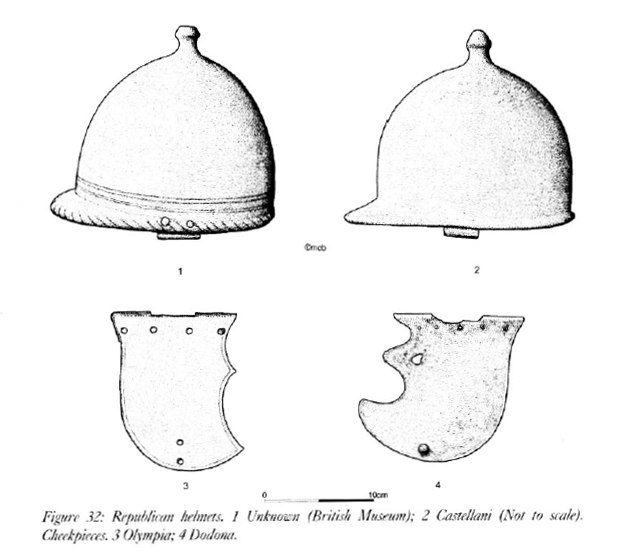 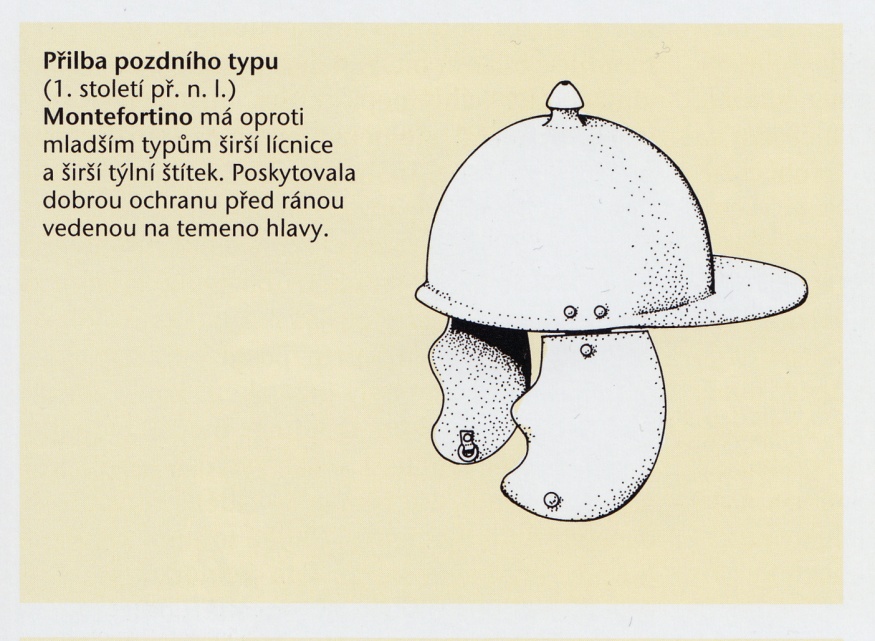 přilby typu Montefortino, které byly běžné za republiky, byly na konci 1. st. př. Kr. nahrazeny typem Coolus
většina těchto přileb měla na vrcholu přilby tulejku pro chochol
poskytovaly větší ochranu týlu než předchozí typ
od poloviny 1. st. př. Kr. byla většina přileb opatřena vepředu štítkem - ten zde byl přidán patrně z důvodů zpevnění skořepiny bronzových přileb, které nebyly tak silné jako přilby vyráběné z kovu
štítek byl společně se skořepinou přilby vyroben z jednoho kusu kovu
pozdější exempláře typu Coolus se vyznačují širšími lícnicemi a ochranou týla

z těchto přileb, společně s kombinací dalších prvků vznikají během císařství přilby galského a italického typu
hlavním materiálem pro výrobu přileb je železo
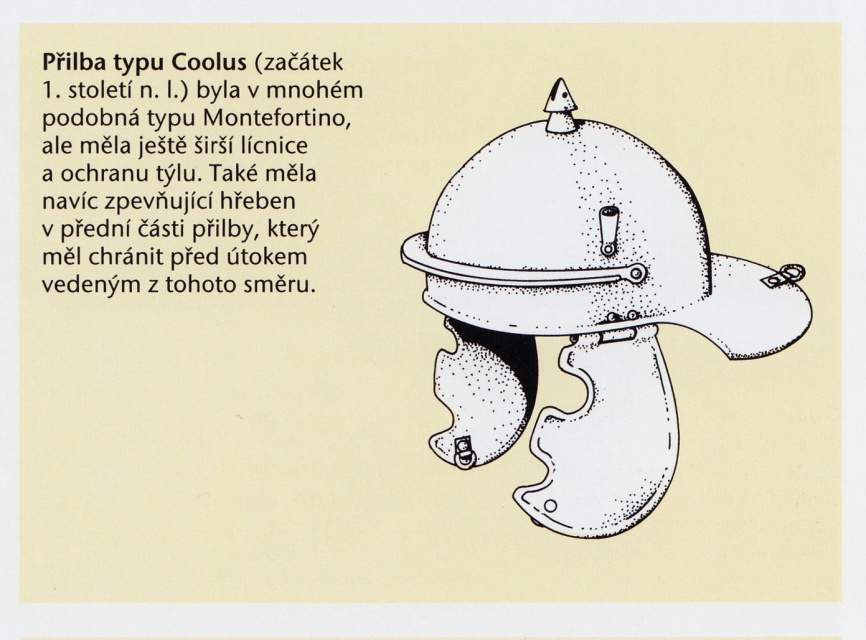 nejstarší typy přileb z doby císařství mají výřezy pro uši => postupně přidána jejich  ochrana
upravena byla také týlní záštita
nesměřuje rovně, ale šikmo dolů
byla prodloužena a rozšířena - chránila z části i ramena
zadní část zesílena žebrováním
přední část přileb je opět opatřena štítkem pro vyztužení - ty se během času postupně stávají robustnější

galské přilby
výrazným rysem galských přileb je plastické vyhotovení stylizovaného obočí v přední části přilby
okraje přileb jsou lemovány mosazí
nýty jsou zdobeny mosazí nebo vykládány emailem

italické přilby
od galských se liší pouze kvalitou zpracování, která je u nich vyšší

oba typy přileb jsou vybaveny podélnými držáky na chochol
při dalším vývoji se na konci 1. st. se projevují další tendence ke zpevňování přední a horní části skořepiny
na horní část přilby byly dodatečně připevněny 2 na sebe kolmé kovové pásky tvořících kříž - přilby také nazývány typ „velikonočního bochánku“

postupné zpevňování horní části lze pokládat za hlavní systematický vývoj, kterým římské přilby procházely
tento vývoj byl dán skutečností, že právě horní část hlavy byla během boje nejvíce zranitelnou částí těla sečnými zbraněmi

vývoj probíhal i u týlní záštity, kde nadále docházelo k jejímu prodlužování a rozšiřování

typickým znakem římských přileb nadále zůstávalo ponechání volných uší a tváře - ochrana se řešila přidáním lícnic a ochrana uší přidáním kovových plátků
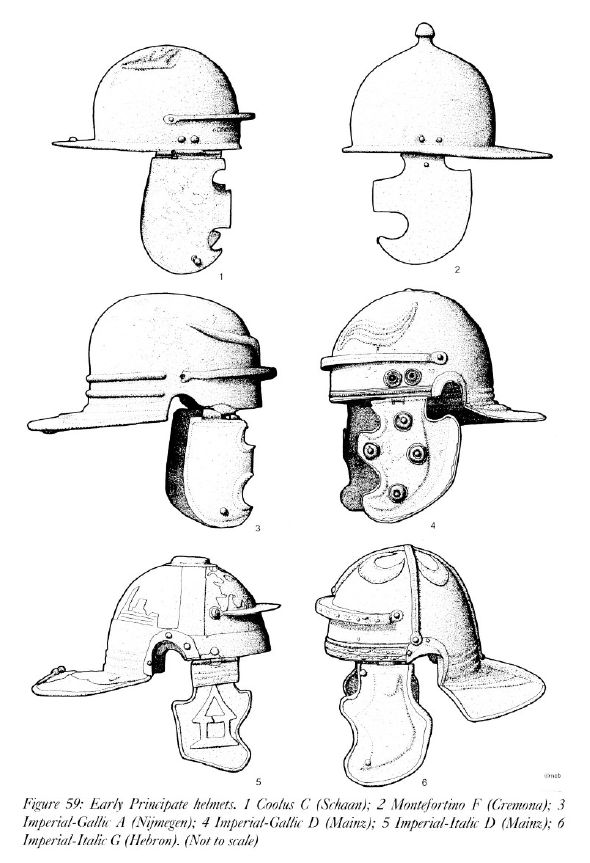 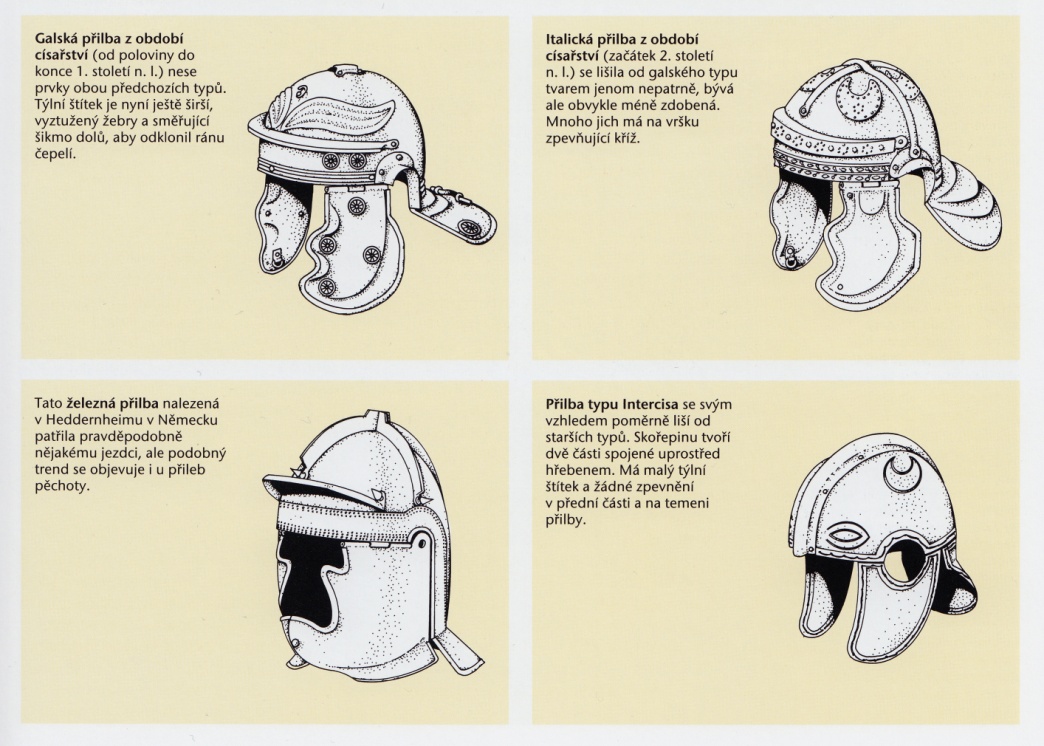 jezdecké přilby
v několika směrech se od přileb pěšáků odlišovaly
téměř vždy byly uši jezdců zakryty lícnicemi => útok byl předpokládán hlavně z boku a zezadu – tento problém se z části řešil vyvrtáním několika otvorů
ochrana týlu byla hlubší, ale užší

stejně jako u zbroje i přilby se nenosily přímo na hlavě
doloženy jsou podšívky a předpokládá se polstrování
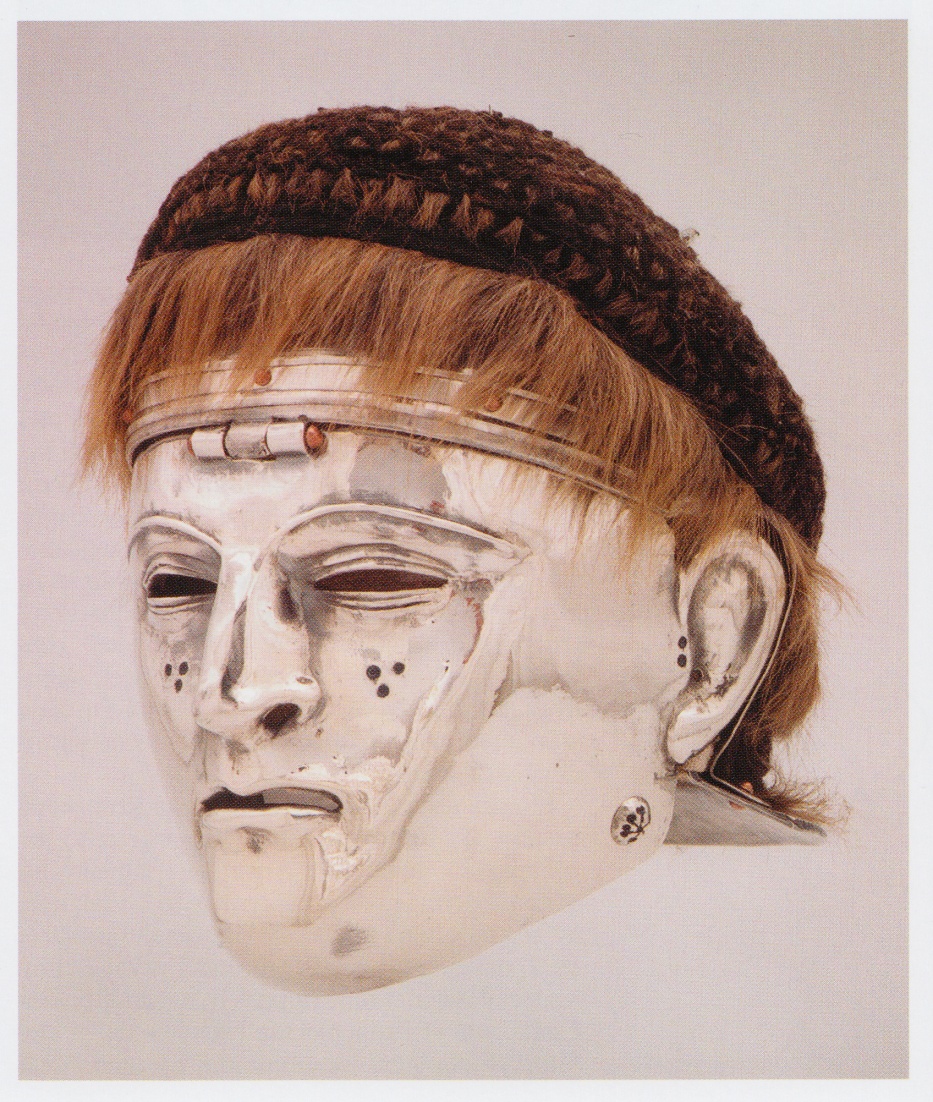 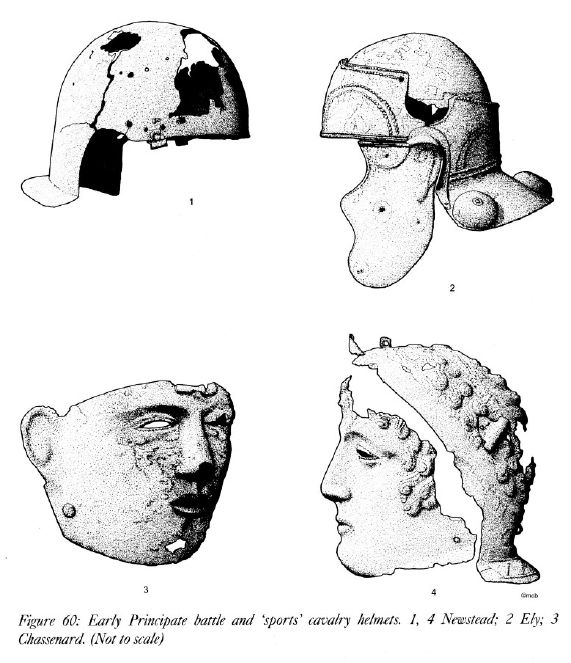 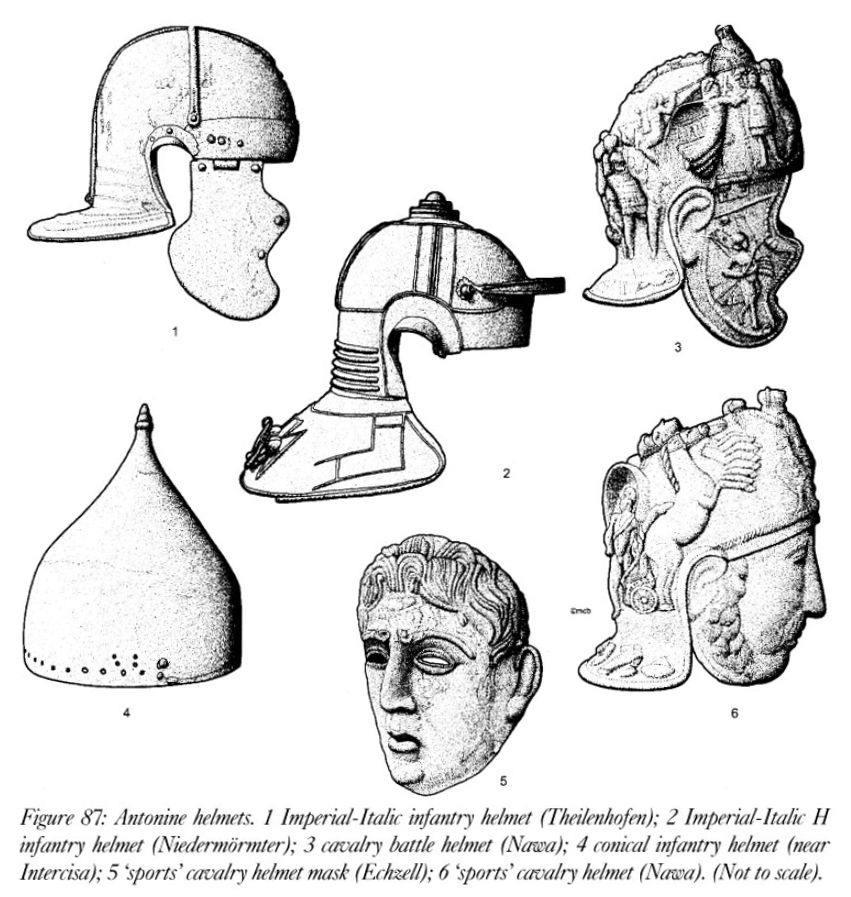 Štít - scutum

 podle Polybia - obdélný tvar, silně vypouklý
 délka 120 cm, šířka 76 cm

 z vyobrazení je znám i oválný štít
zhotovený ze dvou vrstev dřevěných pruhů dýhy, které byly na sebe kolmo poskládány a následně potaženy telecí kůží
horní a dolní okraj byl chráněn železným kováním a ve středu železnou puklicí
dochovaný exemplář z Egypta => provedena rekonstrukce – váha štítu 10 kg

 jízda používala menší štíty asi okrouhlého tvaru
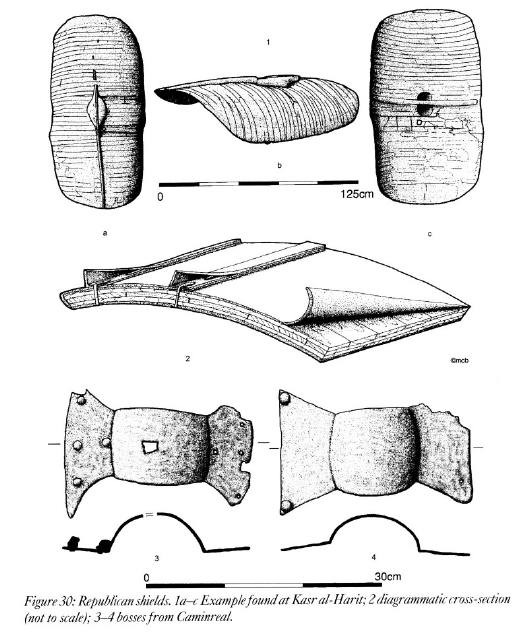 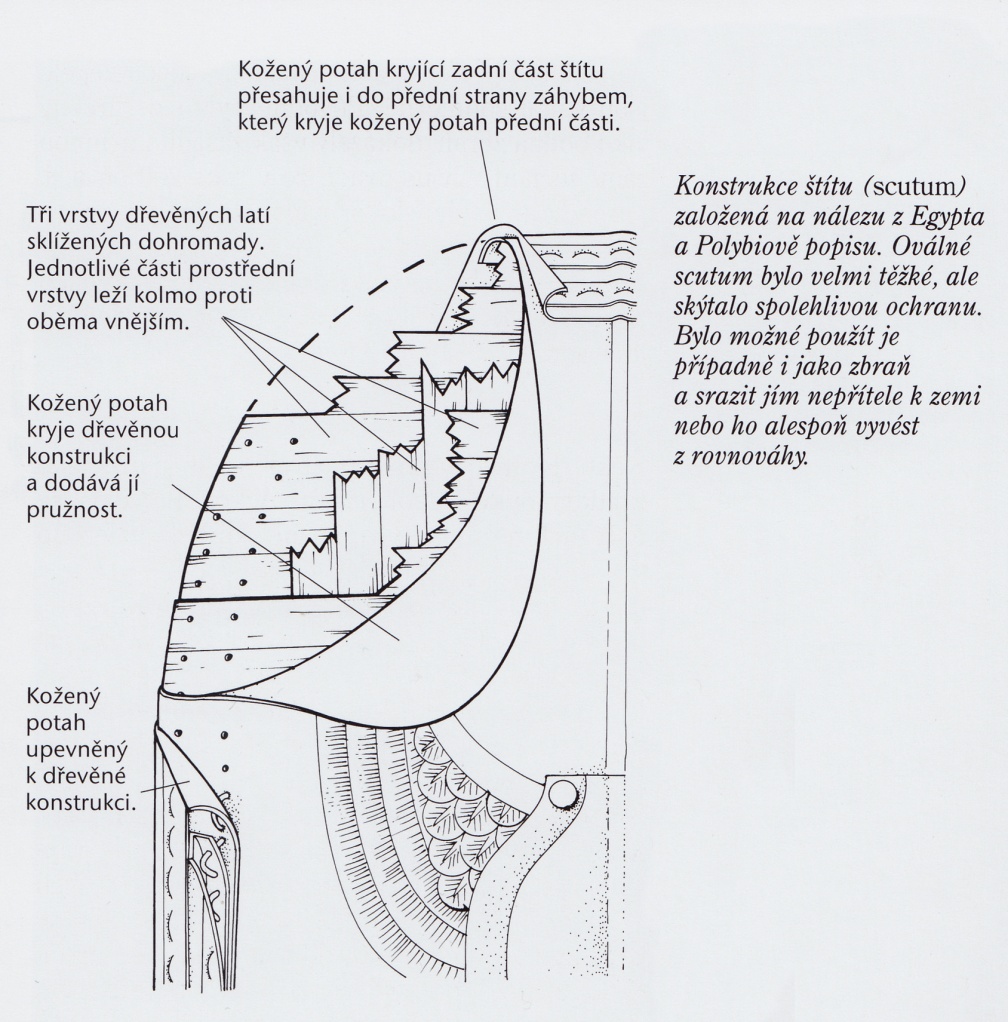 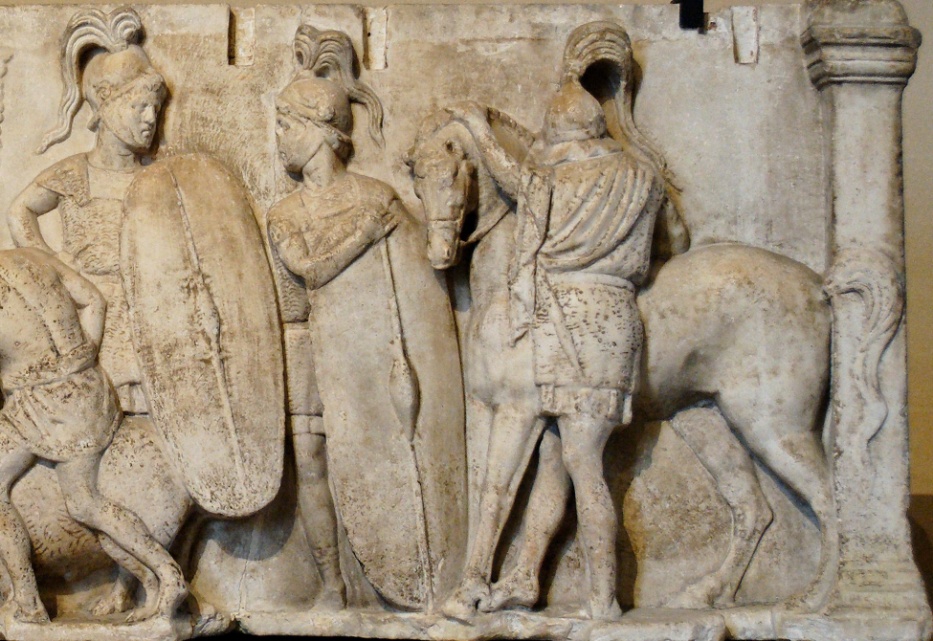 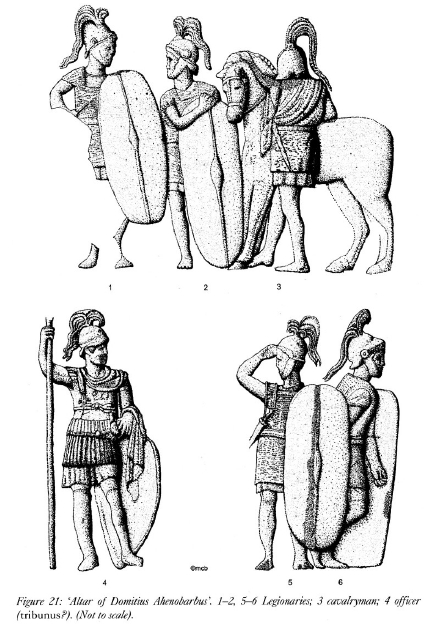 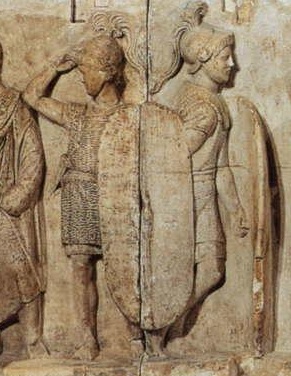 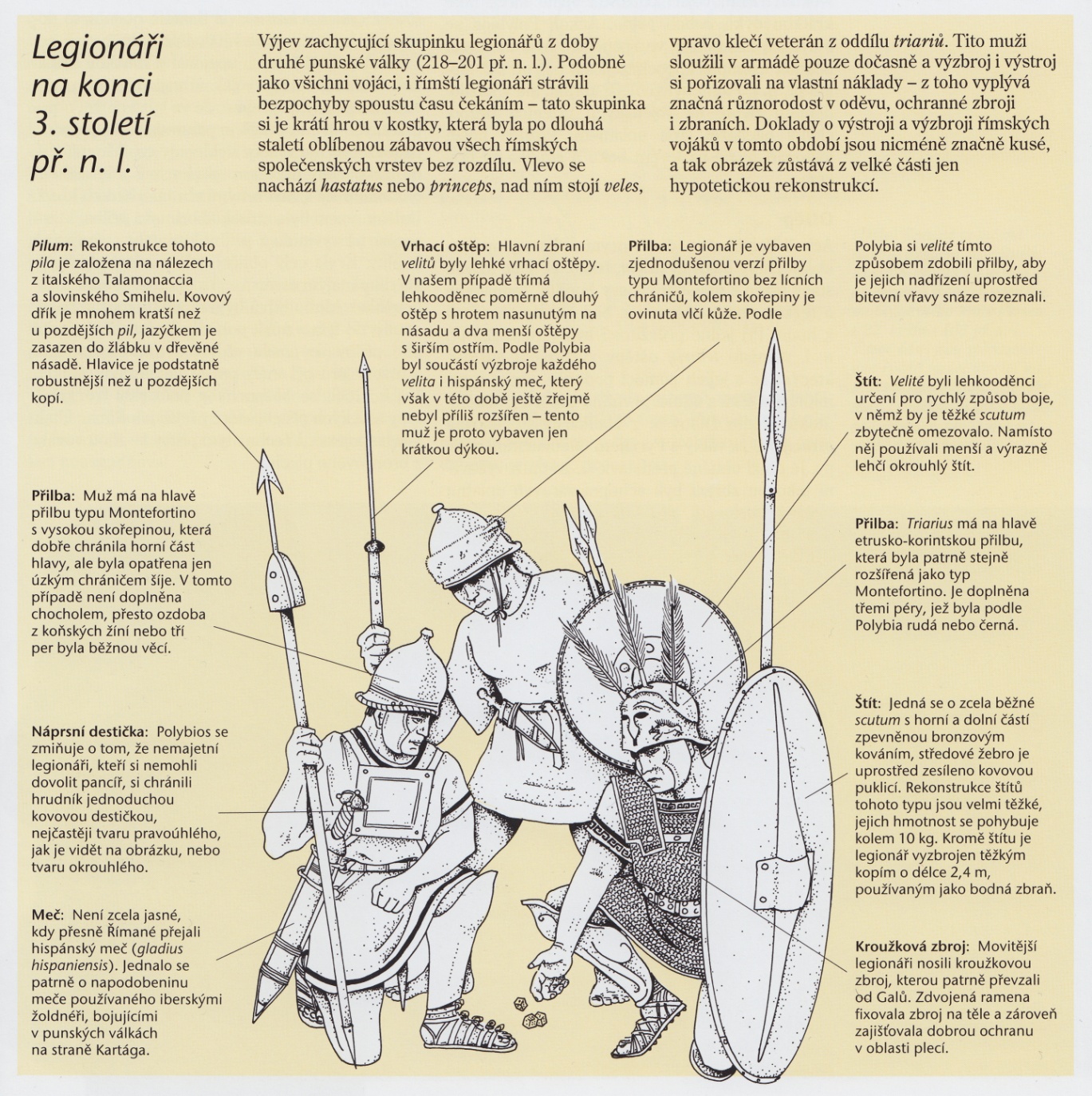 Pozdější štíty

známo několik variant - ty se však během doby příliš neměnily
během 1 st. po Kr. se štíty trochu zkrátily, šířka zůstávala přibližně stejná
tvar - obloukovitě prohnutý obdélník
známo je několik tvarových variant - mnoho štítů mělo rovný vršek a zaoblené nebo rovné strany; pravděpodobně existovaly i varianty s se zaobleným vrškem a rovnými stranami

tvar a velikost je odvozován na základě dochovaných exemplářů a vyobrazení
z 1. a 2. st. je známo pouze velmi málo dochovaných exemplářů - např. z Masady, Holandska
ze 3. st. je znám štít nalezený v Dura Europos
obdélníkový tvar, obloukovitě prohnutý
na délku měl 102 cm, na šířku 83 cm
vyroben byl ze 3 vrstev tenkých dřevěných lamel, které byly k sobě přilepeny - síla štítu se uvádí asi 5 cm
štít neměl středové zesílení, pouze otvor pro štítovou puklici
zadní strana byla zpevněna rámem a nacházelo se zde horizontální držadlo
přední i zadní strana byla potažena slabou kůží – na okrajích a rozích byla zesílena silnější vrstvou kůže => tato úprava nahrazovala dřívější (dražší) kovové kování
na základě repliky se váha odhaduje na asi 5,5 kg => u štítů se zesíleným středem se váha odhaduje na 7,5 kg

pravděpodobně všechny štíty byly proti nepřízni počasí v době jejich nepoužívání chráněny koženými pouzdry

každý štít se také vyznačoval zdobením - obvykle se jednalo o zvláštní znaky - tzv. deigmaty
není ovšem známo, jestli tyto znaky byly určeny pro celou legii nebo třeba jen pro kohortu
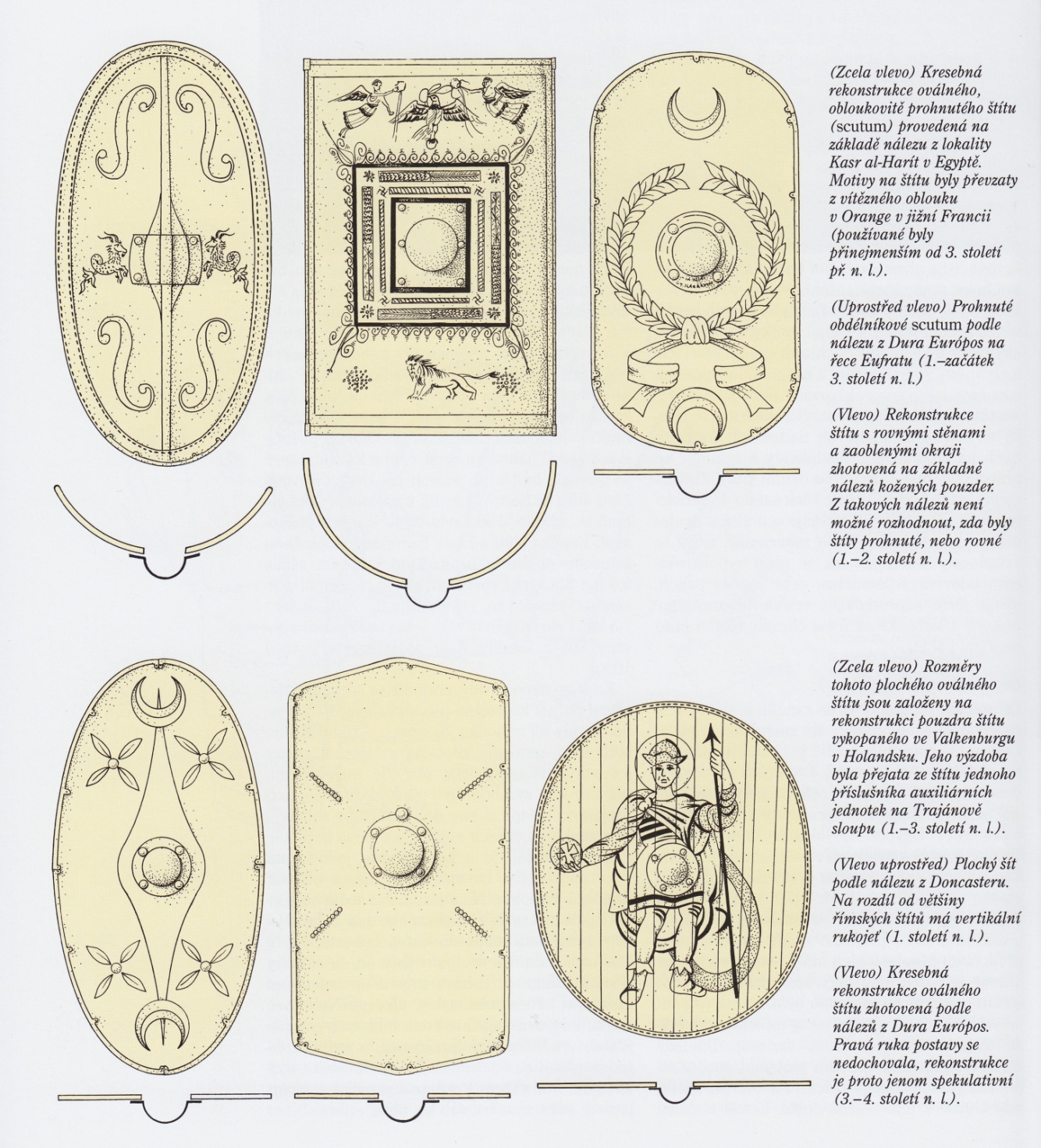 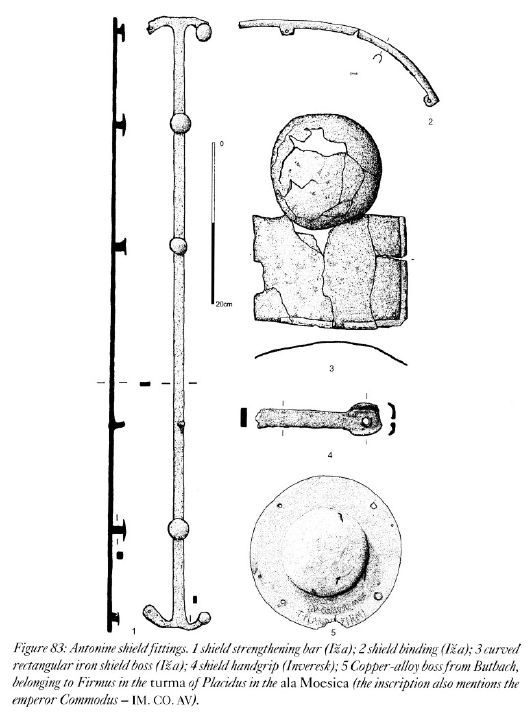 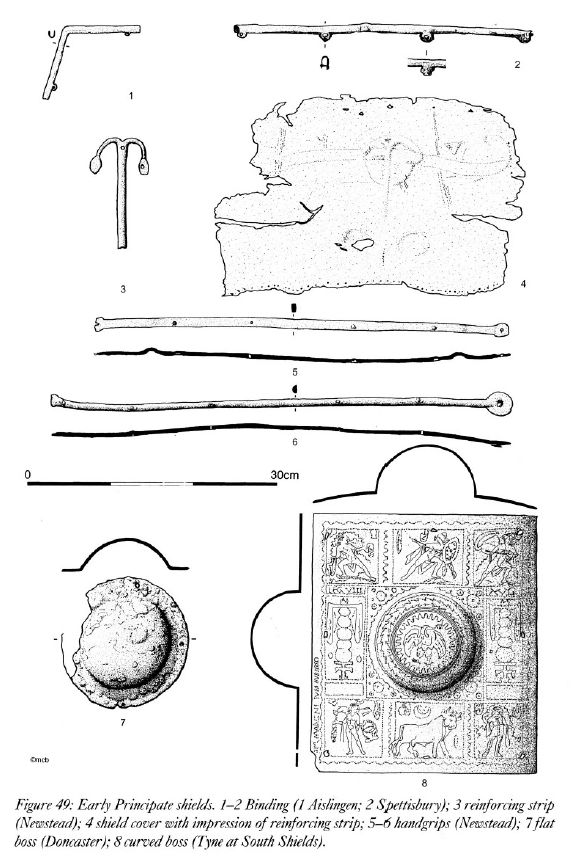 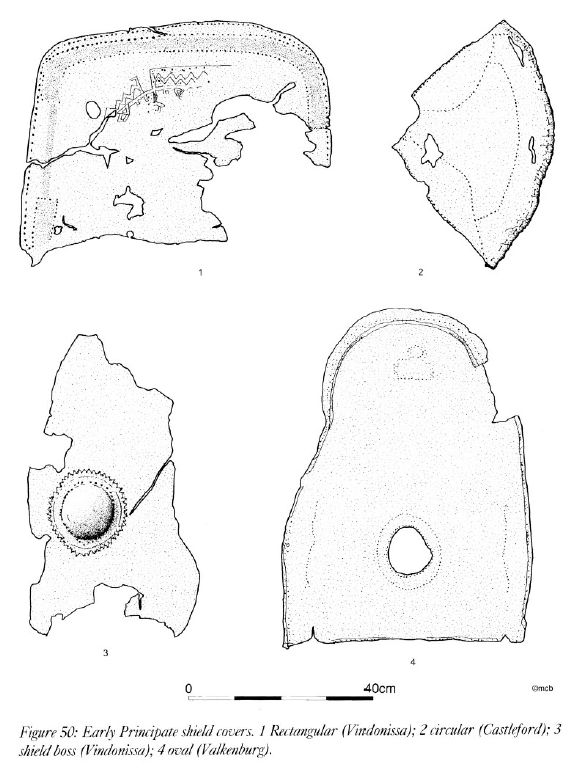 štíty jízdy
jezdci byli vybaveni štíty, které byly podobné pěchotním - byly však ploché
většina z nich byla oválného tvaru, známy jsou ale i obdélníkové nebo hexagonální

jeden z nalezených pochází z Doncasteru v Británii
datován je do 1. st. po Kr.
výstroj vojáka auxiliární jednotky
štít byl dlouhý 125 cm a široký 64 cm
strany měl rovné, horní a dolní strany zaoblené
vyroben opět ze 3 vrstev dřevěných lamel potažených kůží
madlo bylo vertikální
na základě rekonstrukce se udává váha 9 kg

z Dura Europos je také znám oválný štít mnohem jednodušší konstrukce, který byl vyroben pouze z 1 vrstvy dřevěných prken
datován opět do 3. st. – používání těchto štítů se však předpokládá i pro období dřívější
Výstroj

oblečení
běžným oblečením byla tunika, která byla oproti civilní trochu delší
jednalo se o velmi jednoduchý oděv, kdy byly dva stejně velké čtverce látky k sobě přišity na bocích a ramenou - nechávali se pouze otvory pro hlavu a ruce
tunika většinou měla krátké rukávy; u vyobrazení jezdců se však objevují i rukávy dlouhé
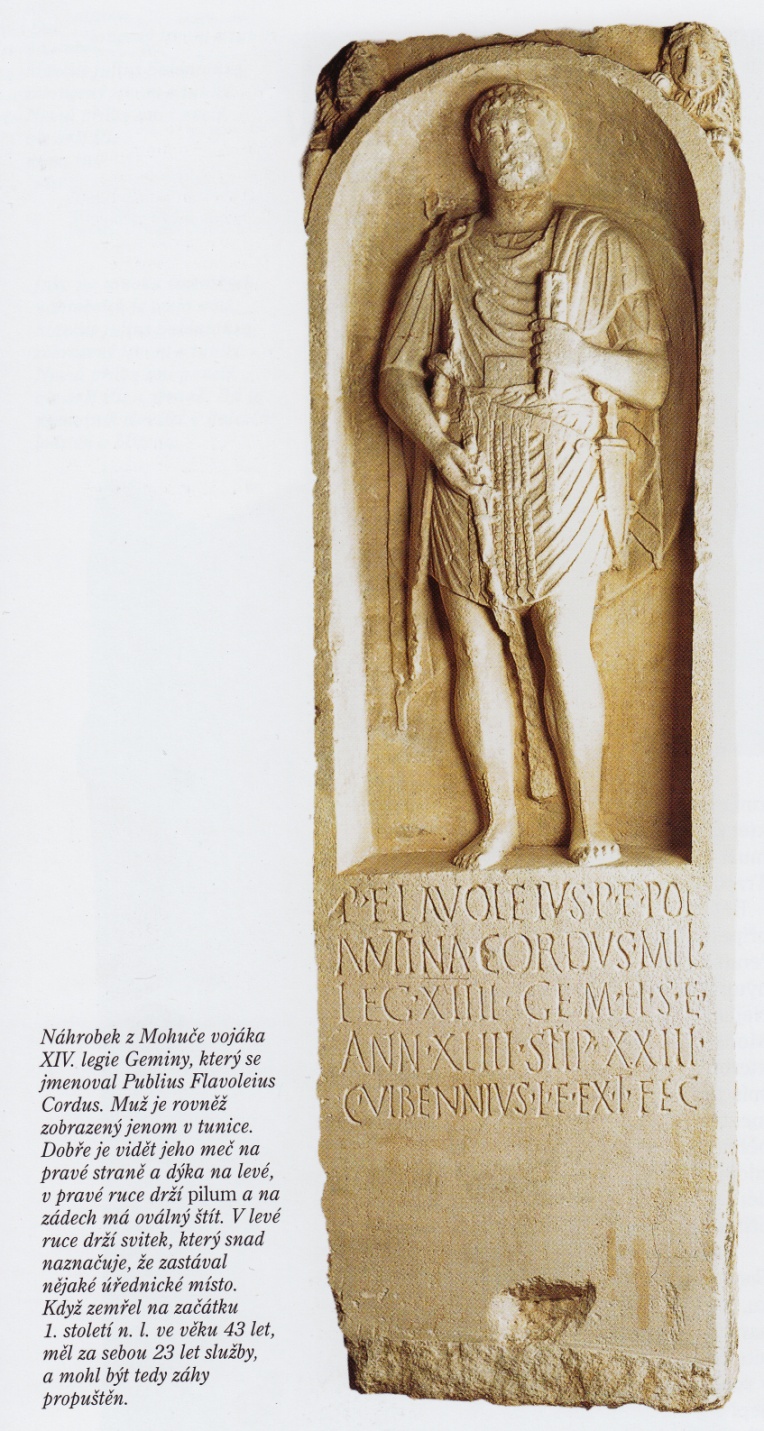 mezi oblečení patřily i pláště a kapuce
vojáci nosili 2 druhy plášťů
sagum - jednoduchý obdélník z těžké vlněné látky, který byl sepnut na pravém rameni
paenula - nosila se jako pončo
měla oválný tvar s otvorem pro hlavu a někdy i kapucí

- u důstojníků, od centuriona výše, je znám také obřadnější oděv, tzv. paludamentum - nosilo se podobně jako tóga - nařasené a přehozené přes levou paži
opasky
byly velice důležitou součástí výstroje - byla k nim přichycena pochva na meč a v některých případech i na dýku

byl důležitým symbolem vojáka

měl zdobené přezky a někdy i navíc ozdobné destičky

na začátku 1 st. se stalo módou nosit nejméně opasky dva - jeden pro meč, druhý  pro dýku - na konci stejného století již byl běžný opět jeden širší opasek, i když i nadále někteří nosily opasků více

během 1. a 2. st. se k opaskům připevňovalo několik řemínků pobitých ozdobnými nýty a na konci opatřeno ozdobným nákončím
jejich funkce není zcela jasně známa
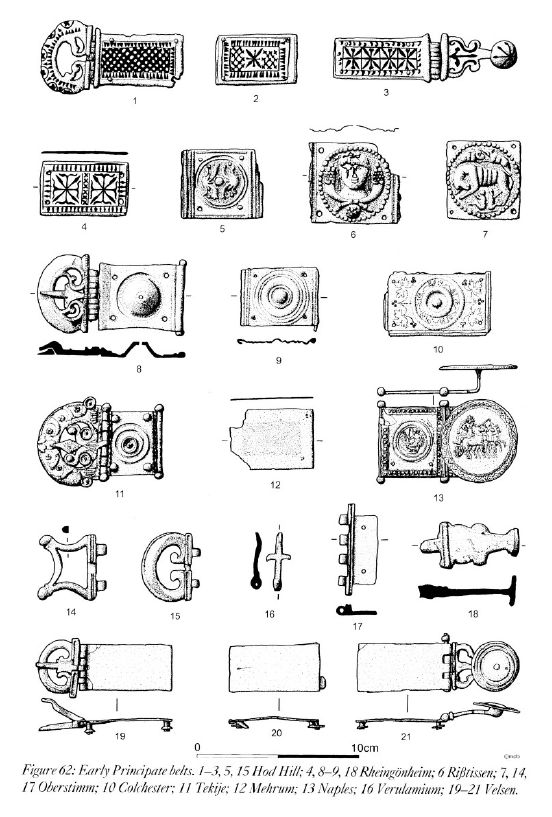 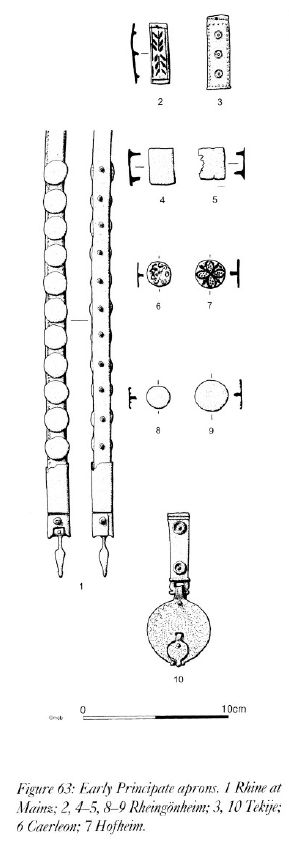 boty
asi nejznámější obuví jsou caligae
připomínají otevřené sandále - jednalo se však o pevnější obuv
skládají se ze 3 částí - podrážka, vnitřek a svršek - ty se svazovaly řemínky, aby těsněji seděly
nevýhodou bylo, že nechránili před nepříznivým počasím – předpokládá se tedy, že se do nich nosily ponožky

od 2. st. se začínají objevovat nové druhy, které měly horní část více uzavřenou => později zcela caligy nahradily

většina obuvi byla na podrážce opatřena cvočky
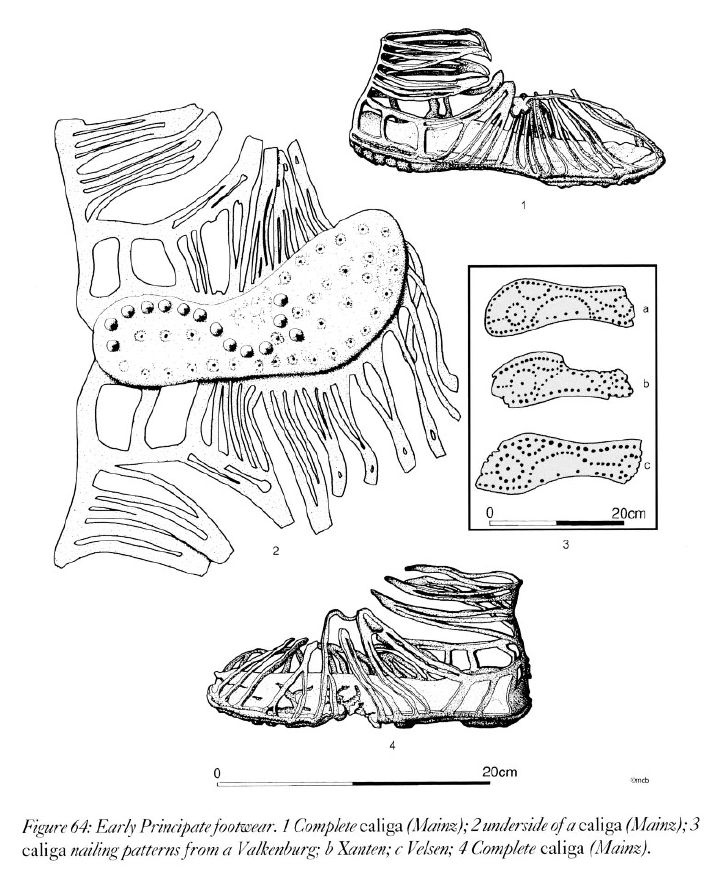 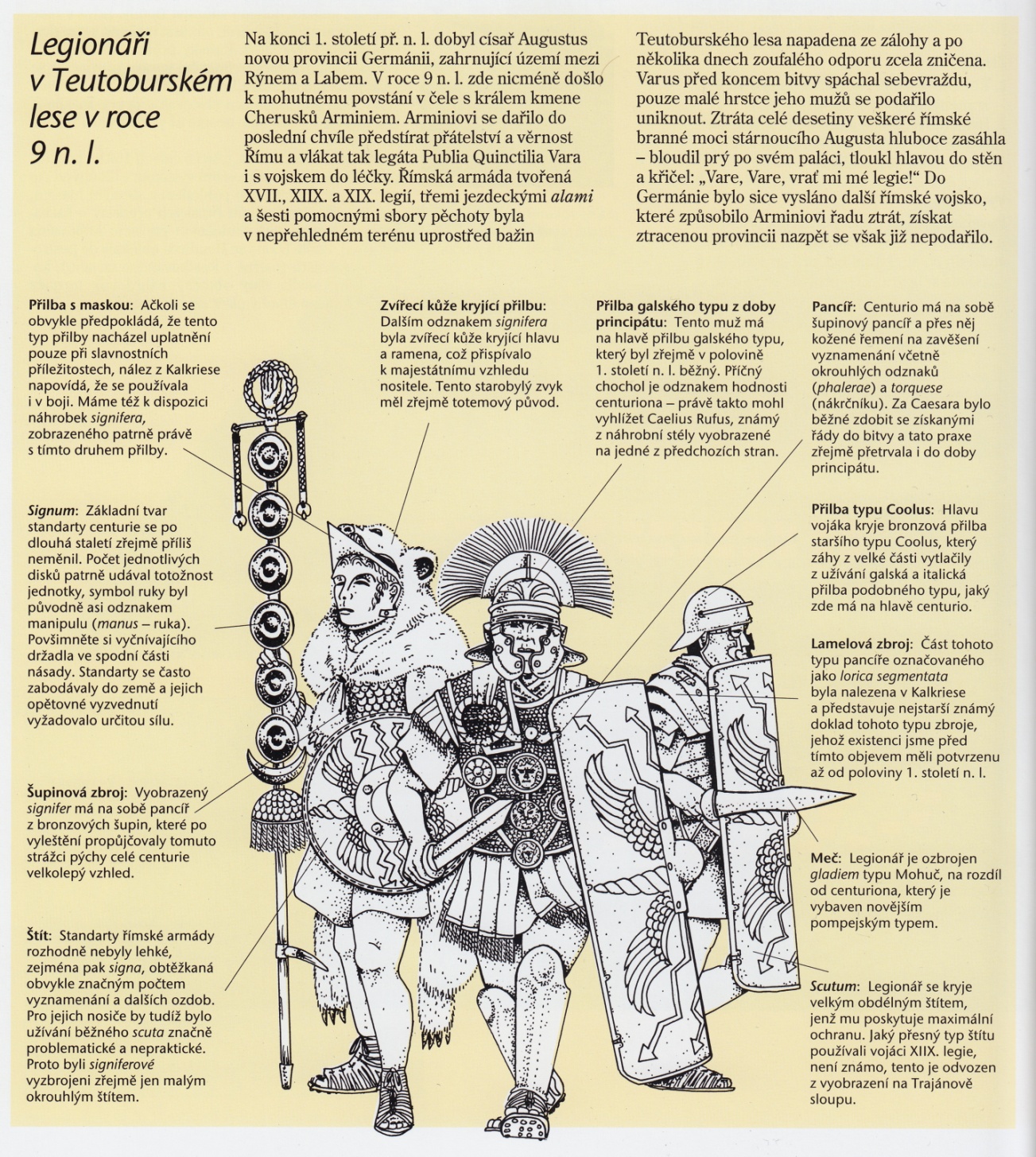 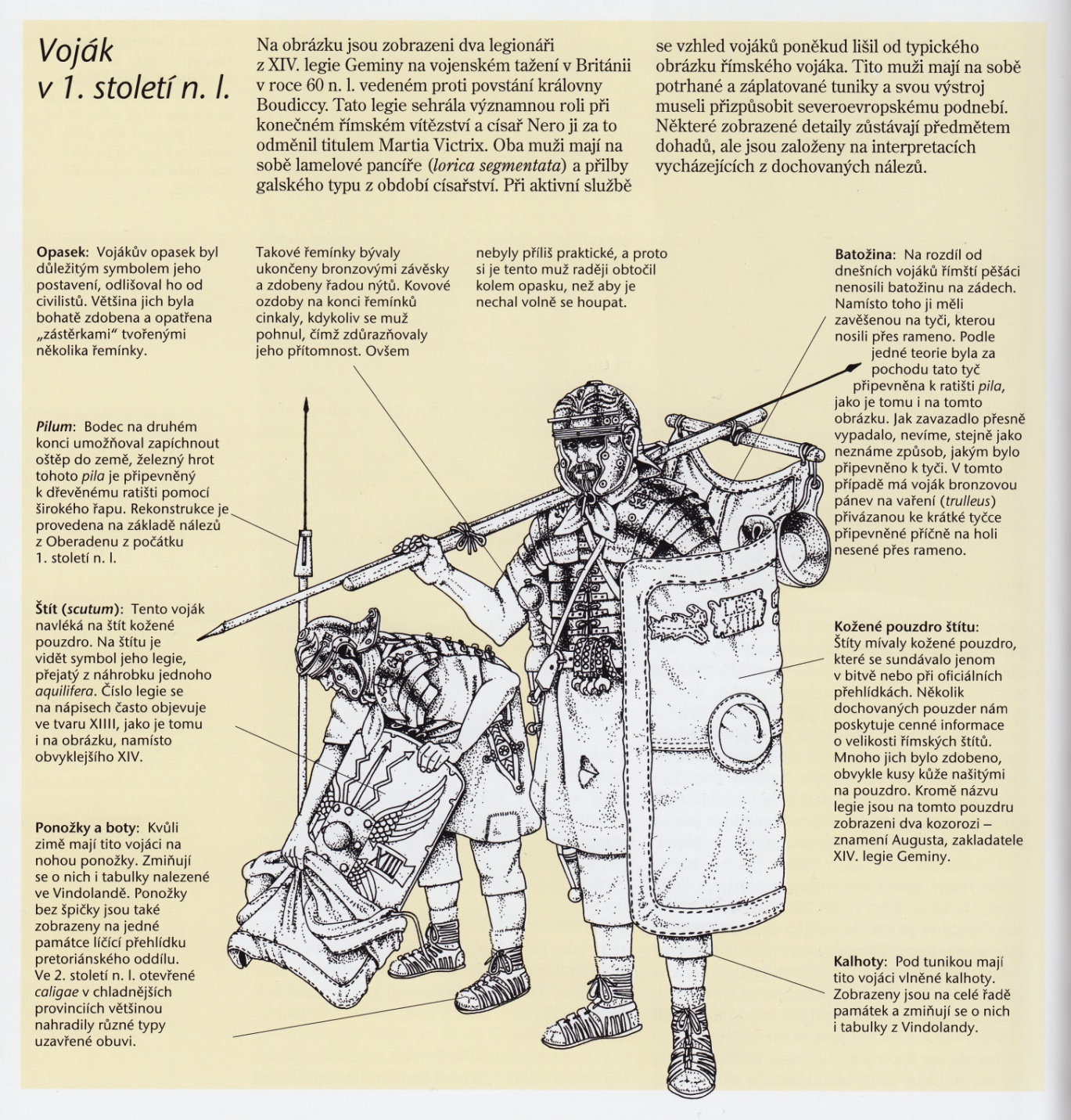 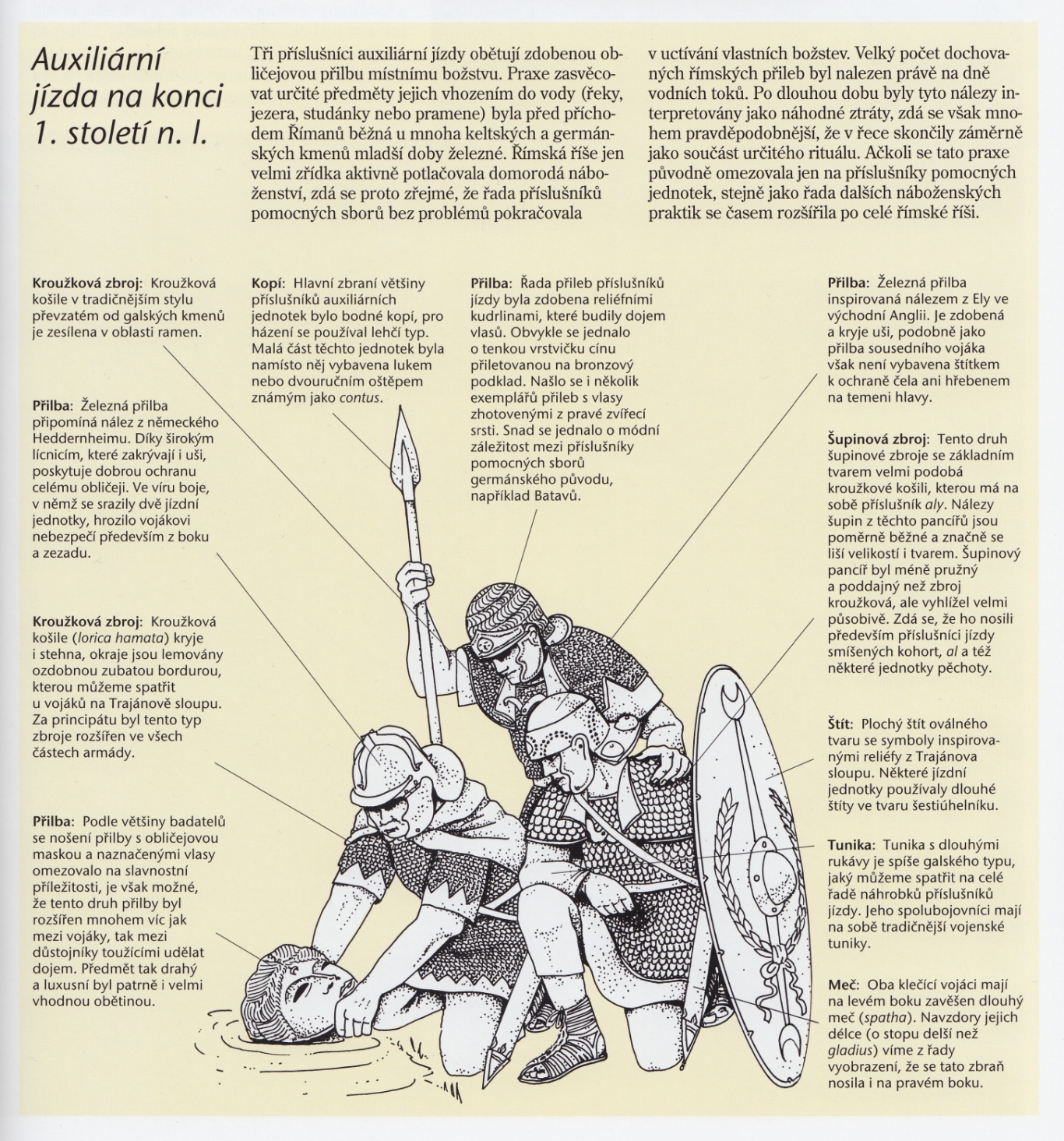 standarty
aquila - orel
asi nejcennější symbol
za doby republiky byl stříbrný nebo alespoň postříbřený => za principátu byl ze zlata nebo pozlacený
standarta s orlem byla většinou jen v jednoduchém provedení, ale známy jsou i vyobrazení kde je orel doplněn několika disky, podobně jako tomu bylo u signy

signum
jednalo se o standartu, kterou měla každá centurie, kterou nesl poddůstojník signifer
signa bývala ukončena buď zdobně provedeným hrotem kopí, nebo otevřenou dlaní
samotná žerď standarty byla ozdobena několika různými symboly, věnci a 2 až 6 falérami
význam těchto symbolů však není znám
u otevřené dlaně se uvádí, že byla původně znakem manipulu => od lat. manus = ruka
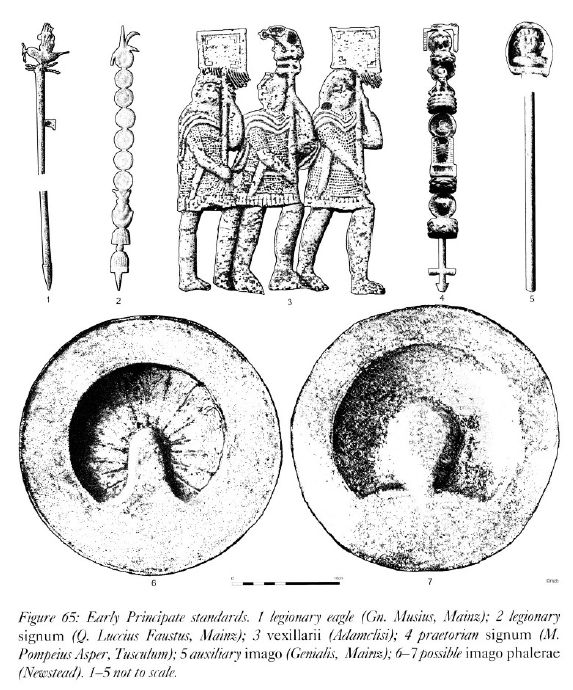 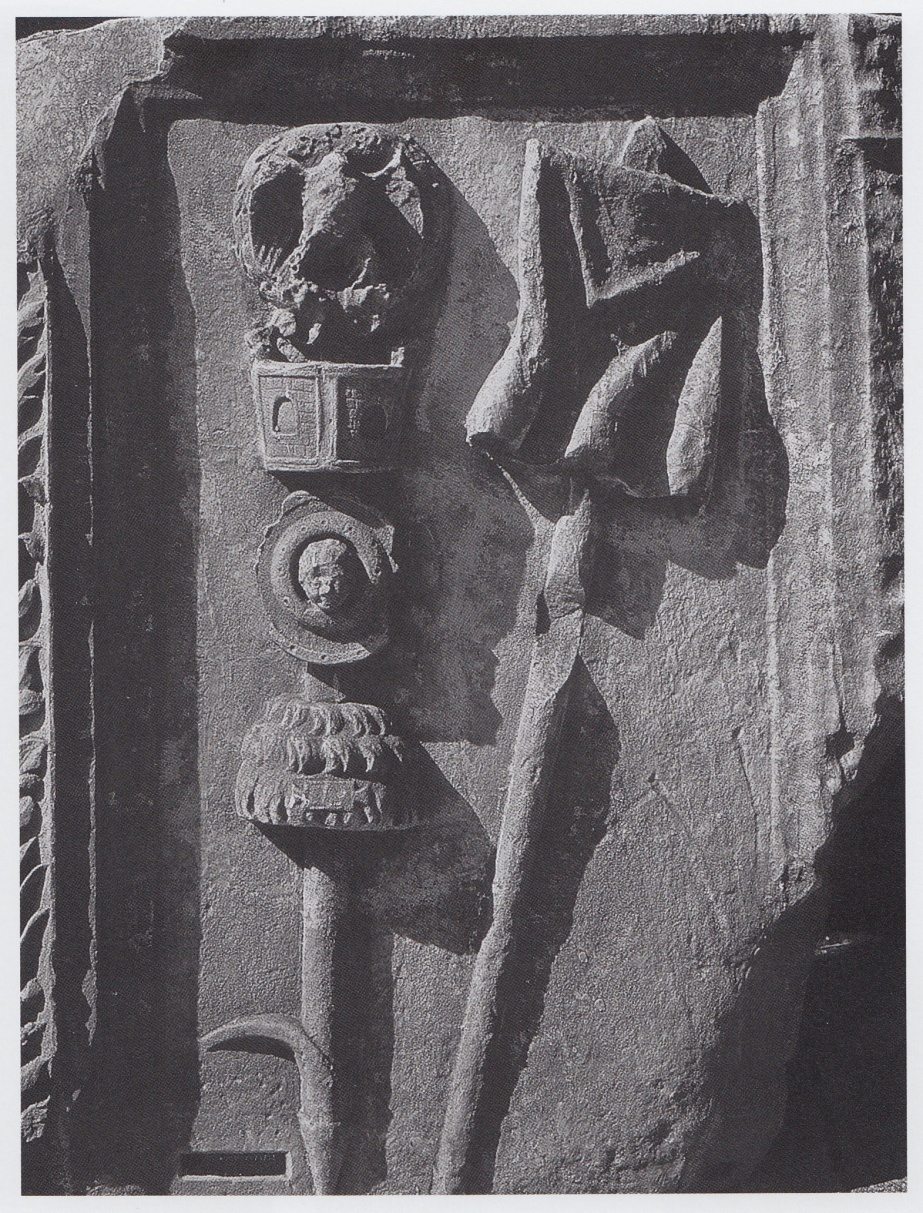 vexillum
praporec - tradičně červený
před bitvou označoval místo v táboře, kde sídlil velitel; na bitevní poli pak jeho pozici
jednalo se také o standartu oddílů, které operovali mimo svou mateřskou jednotku => vexillationes
vlajka se nosila na žerdi zavěšené na vodorovném břevnu
jeden exemplář byl nalezen v Egyptě - byla na něm vyobrazena bohyně vítězství na červeném pozadí

 imagines
portréty císaře a členů jeho nejbližší rodiny, které se připevňovaly na žerdě a nosily společně se standartami
 měli připomínat přísahu a loajalitu císaři

 draco - drak
používán jízdními jednotkami od počátku 2. st
používal se při průvodech a jiných příležitostech
jednalo se o bronzovou hlavu s rozevřenými ústy, ke které byl připevněn pruh látky
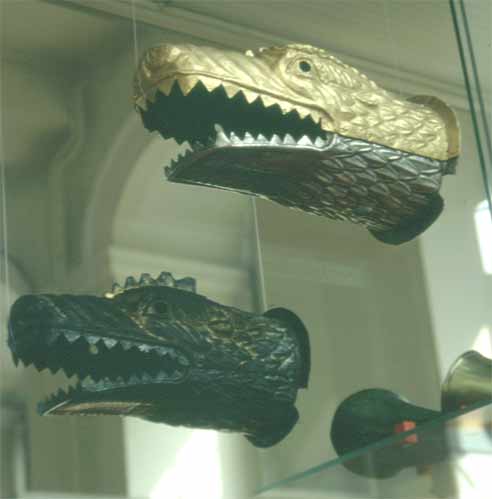 Taktika boje

nemáme přímý manuál popisující taktiku boje
rozestavění vojáků popisuje Polybios a Vegetius
podle Polybia stály vojáci ve formaci, kdy mají mezi sebou vzdálenost 1,8 m a jednotlivé řady rozestup 1,8 m
Vegetius uvádí vzdálenost mezi muži 0,9 m a rozestup řad 2,1 m
 jako pravděpodobnější se uvádí Vegetius

formace armády nebyla vždy stejná a měnila se na základě momentálních podmínek a taktické situace

prvním krokem v bitvě bylo zastrašování nepřítele
to mohlo zahrnovat několik způsobů - barbaři praktikovali hluk - bojový pokřik, bubínky, trubky
profesionální armáda praktikovala jiný postup => směrem k nepříteli postupovala pomalu a potichu
když se k nepříteli dostali asi na vzdálenost 10-15 m vrhli vojáci pila - teprve poté začali římští vojáci křičet, ozvali se trumpety (cornu) a všichni začali běžet
tento způsob mohl zastrašit nepřítele, který mohl znamenat jejich útěk, nebo velmi krátký střet
pokud ani k jednomu nedošlo následoval boj muže proti muži
ve vlastním boji bylo cílem srazit soka na zem a zaujmout jeho místo a narušit nepřítelovu formaci
ve vlastním boji pravděpodobně nedocházelo k velkým ztrátám => k těm docházelo, pokud se jeden z nepřátel dal na útěk, čímž se stal snadným cílem

ještě před nebo během střetu pěších oddílů mohli  do boje zasáhnout jednotky se zbraněmi delšího dosahu - lučištníci, prakovníci nebo jednotky s metacími zbraněmi
rozestavění a pohyb těchto jednotek závisel na taktické situaci
lučištníci tak mohli být seřazeni v semknuté formaci nebo rozvinuti za pěchotu
artilerie nebyla zcela běžná z důvody mobility - ta se zajišťovala umístěním stroje vůz tažený mezkem
její výhodou však byl větší dostřel a větší průraznost
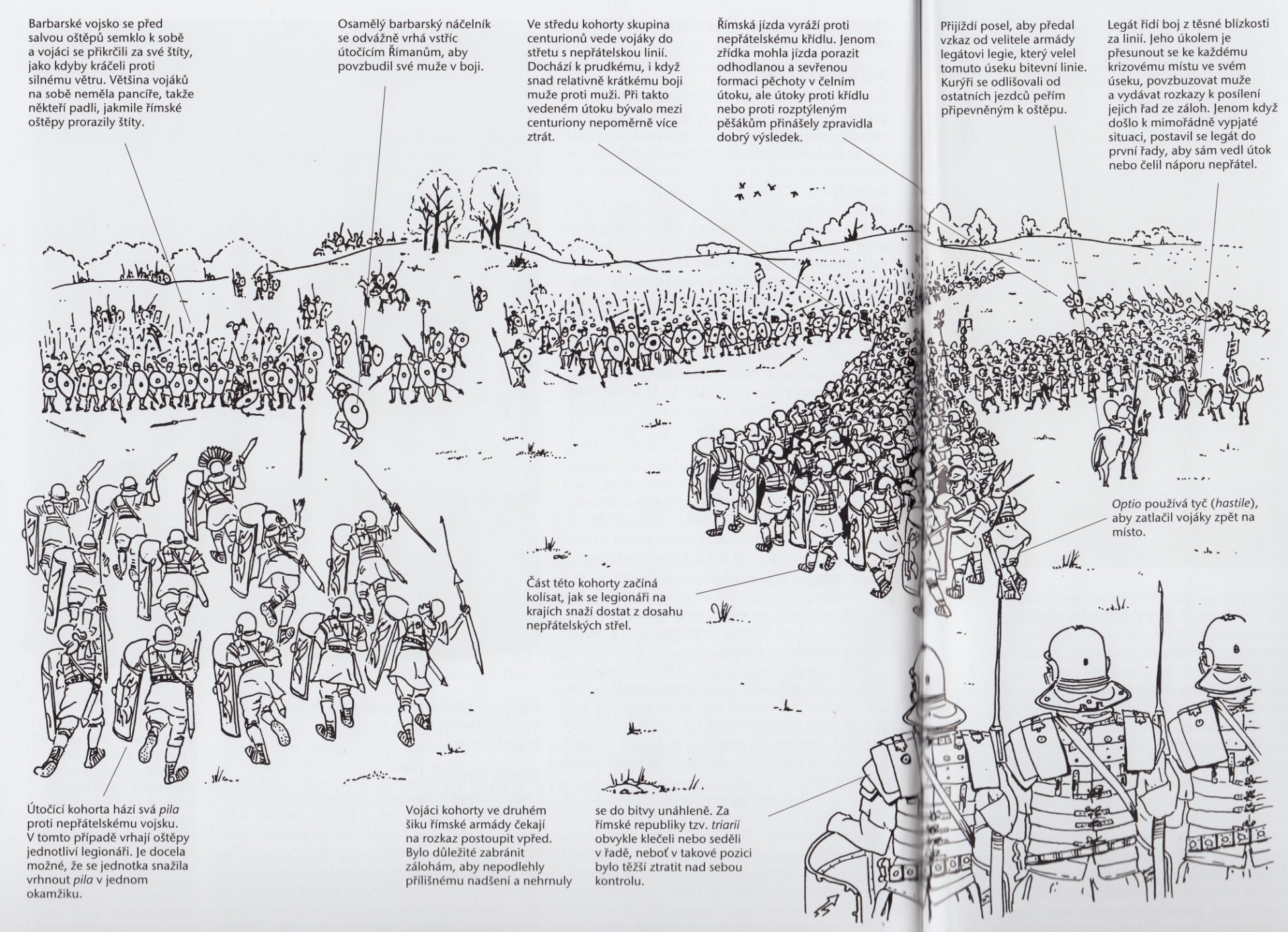 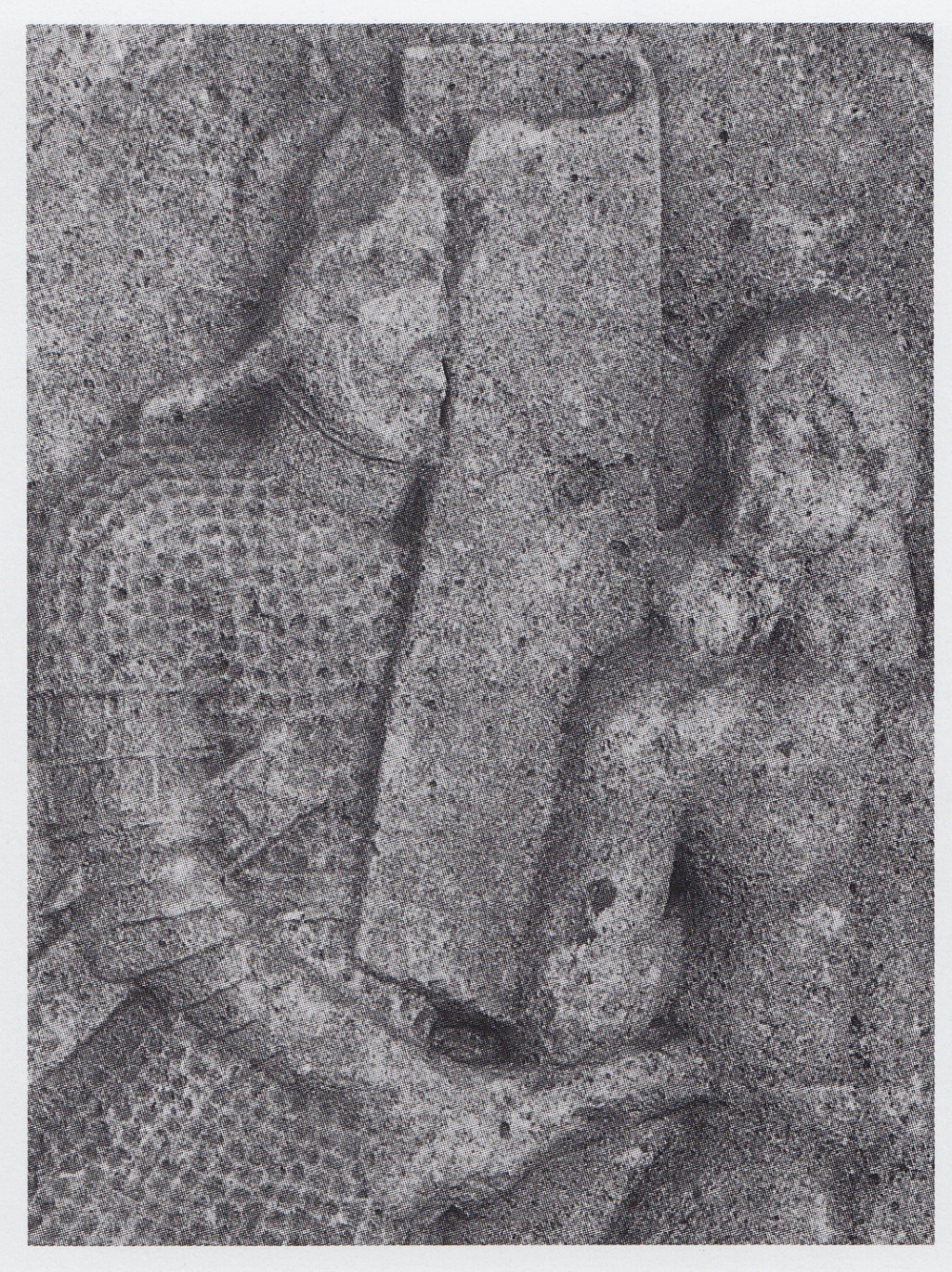 mezi tyto metací stroje, kterým se říkalo carroballistae, se dělily na:
jednoramenné
dvouramenné

jednoramenné
nebyly zcela běžné
Římané je nazývaly onager nebo divoký kozel, na základě silného zpětného nárazu
měli jedno vzpřímené vrhací rameno, kterým velkým obloukem střílely nebo házely kameny

dvouramenné
nazývaly se balistae
mnohem běžnější - různé velikosti
technicky složitější - připomínají samostříly, ale pracují na jiném principu => síla nespočívala v napětí ramen, ale svinutého lana, které je drželo
primárně sloužily jako protipěchotní zbraň
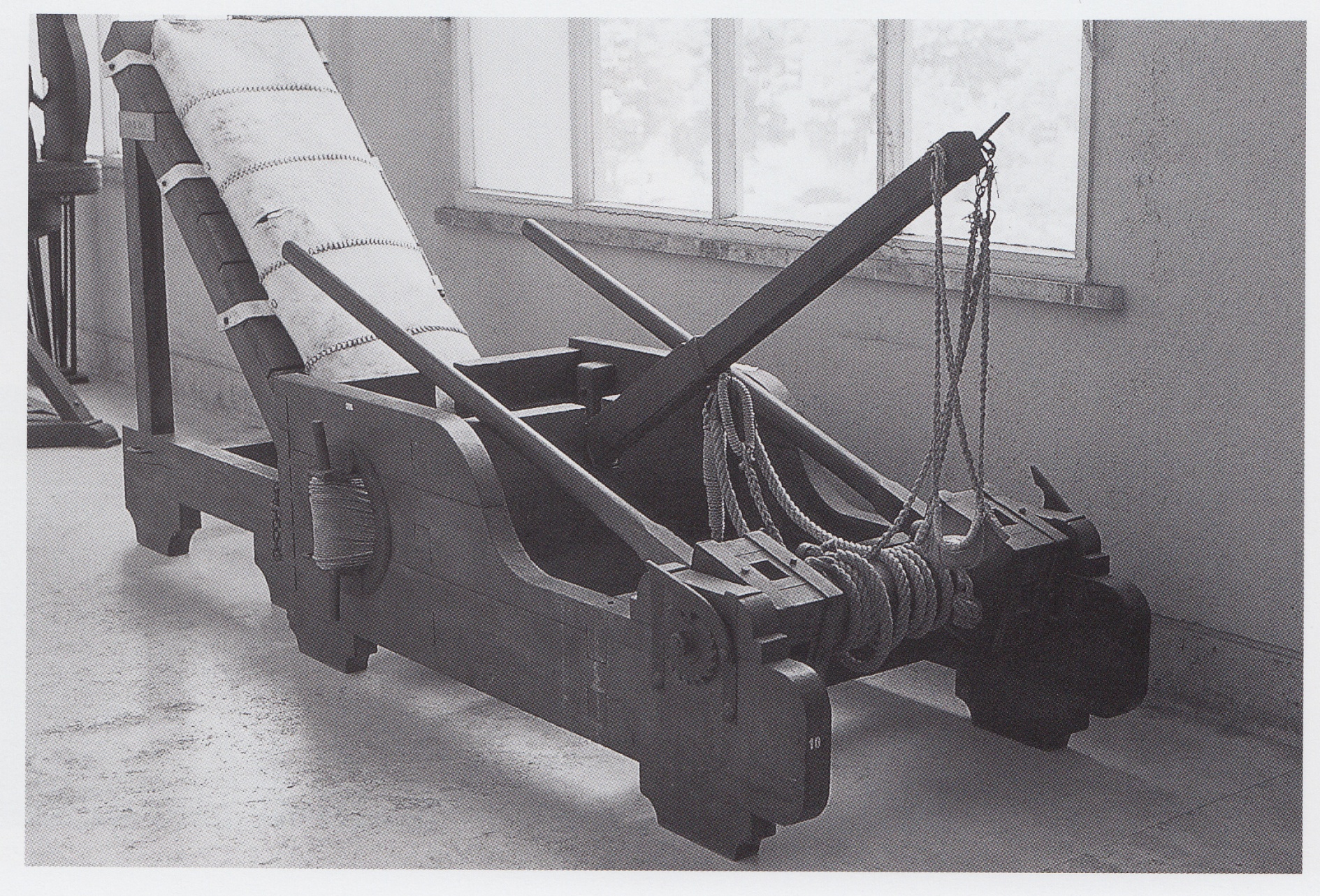 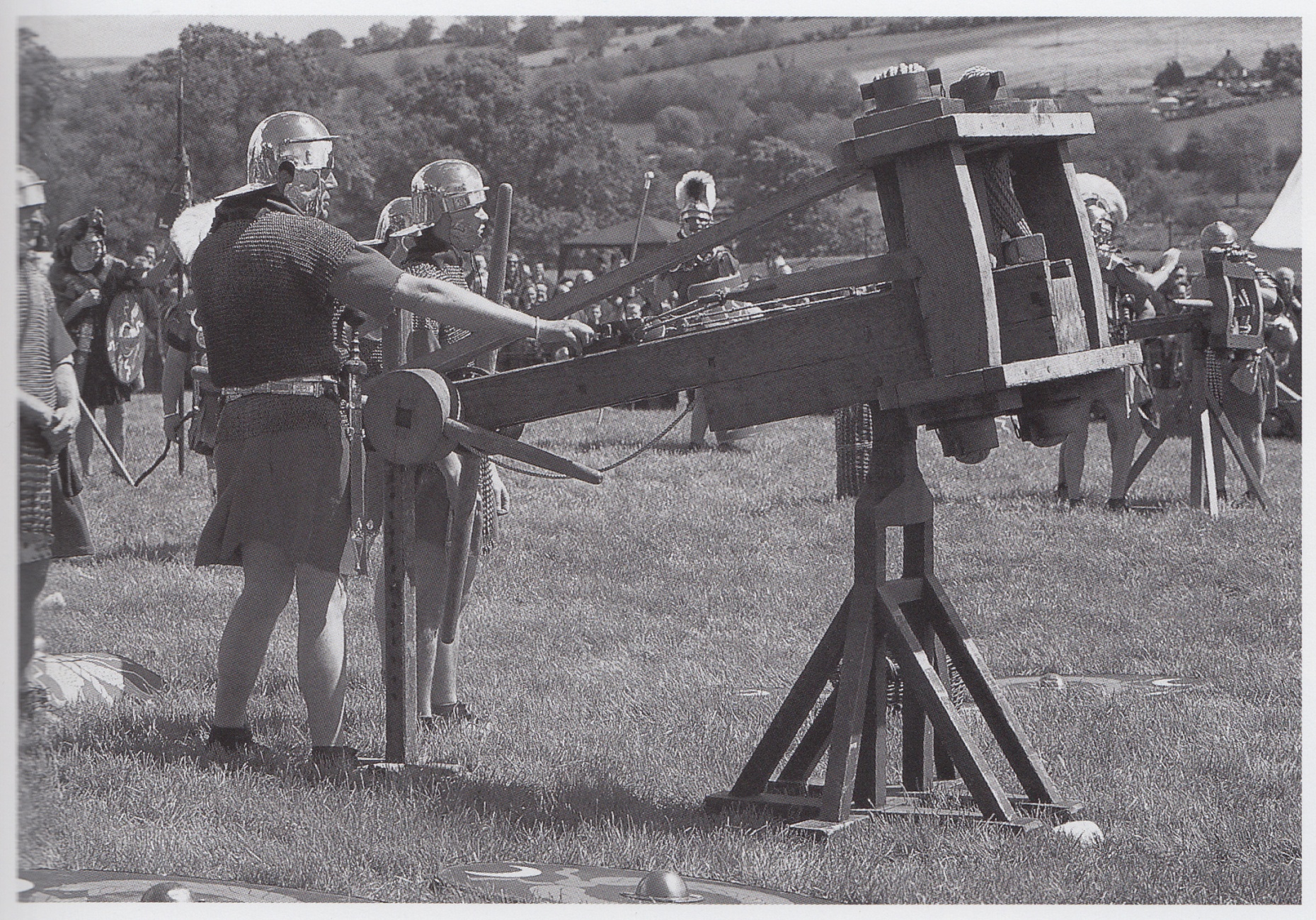 Vojenské tábory

Castrum - legionářský tábor

 vojenské tábory byly primární základny vojska
 z počátku byly tábory jen vylepšenou verzí dřívějších zimních táborů - později došlo k jejich postupnému vylepšování
 tábory velmi rozsáhlé komplexy zabírající několik ha - běžný tábor kolem 20-25 ha; známy jsou však i tábory mnohem větší, které sloužily pro ubytování dvou legií - Vetera (dn. Xanten) na Rýně

 všechny byly budovány na základě stejných principů, navzájem se však odlišovali, což bylo dáno mnoha faktory
 téměř všechny tábory mají obdélníkový tvar se zakulacenými rohy
 tábor je rozdělen dvěma na sebe kolmými osami - cardo, decumana - které tvoří hlavní vnitřní cesty
 via principalis - spojující dvě brány na delších stranách tábora
 via praetoria - vedoucí od hlavní brány k principii
 via decumana - cesta vedoucí za principií k zadní bráně
 po vnitřní straně tábora probíhala via sagularis
tyto čtyři cesty ústili do čtyř bran
 hlavní brána - porta praetoria - směrem k nepříteli
 boční brány - porta principalis sinistra a porta principalis dextra
 zadní brána - porta decumana
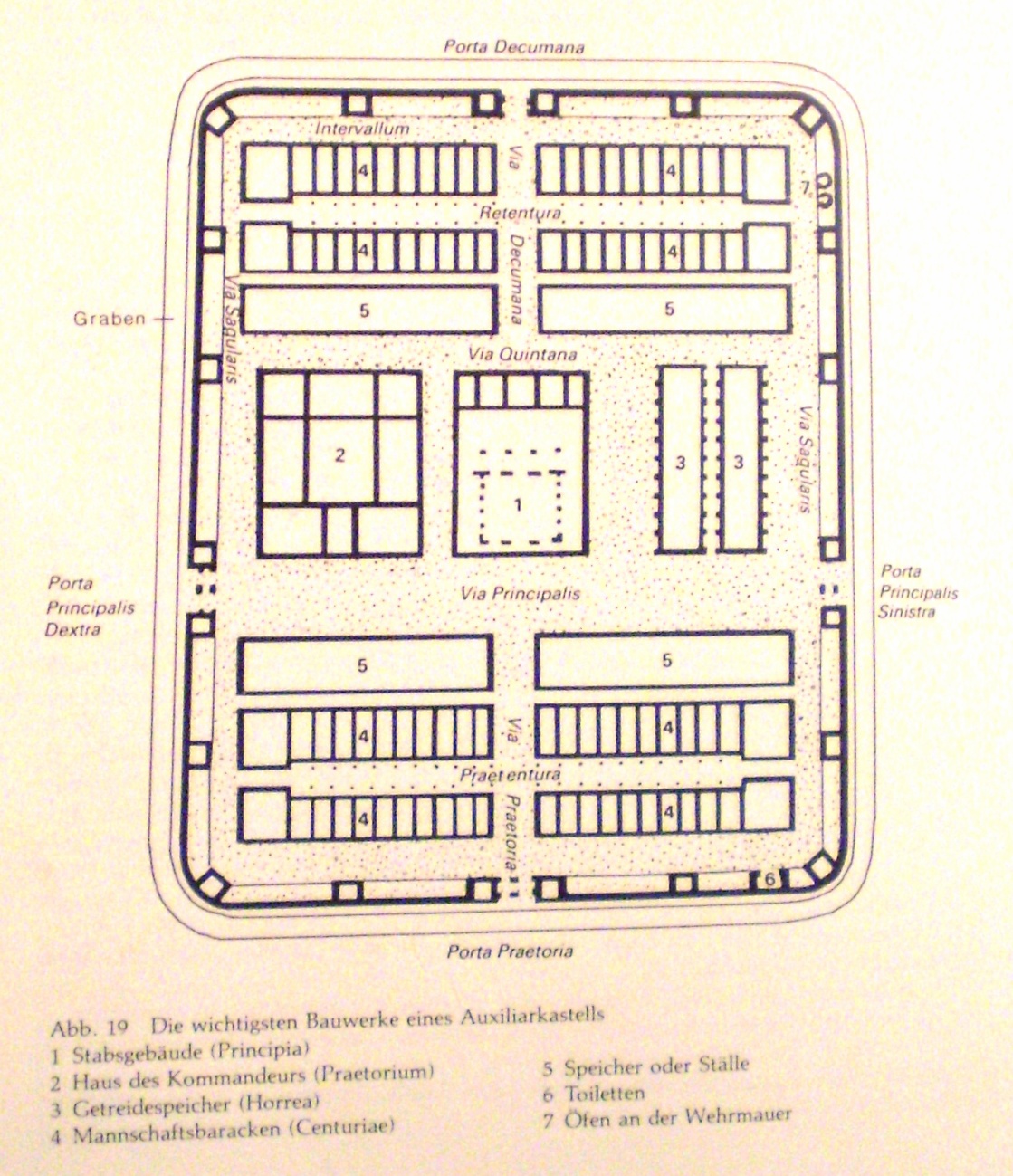 celý tábor byl obehnán opevněním, které se většinou skládalo z valu - valum a palisády - známo několik typů; u táborů přestavěných do kamene tvořily opevnění hradby

 součástí opevnění tvořily věže a brány
 věže v 1. a 2. st. nevystupovaly před samotné opevnění
 stejně je tomu i u bran, kde je známo mnoho variant provedení
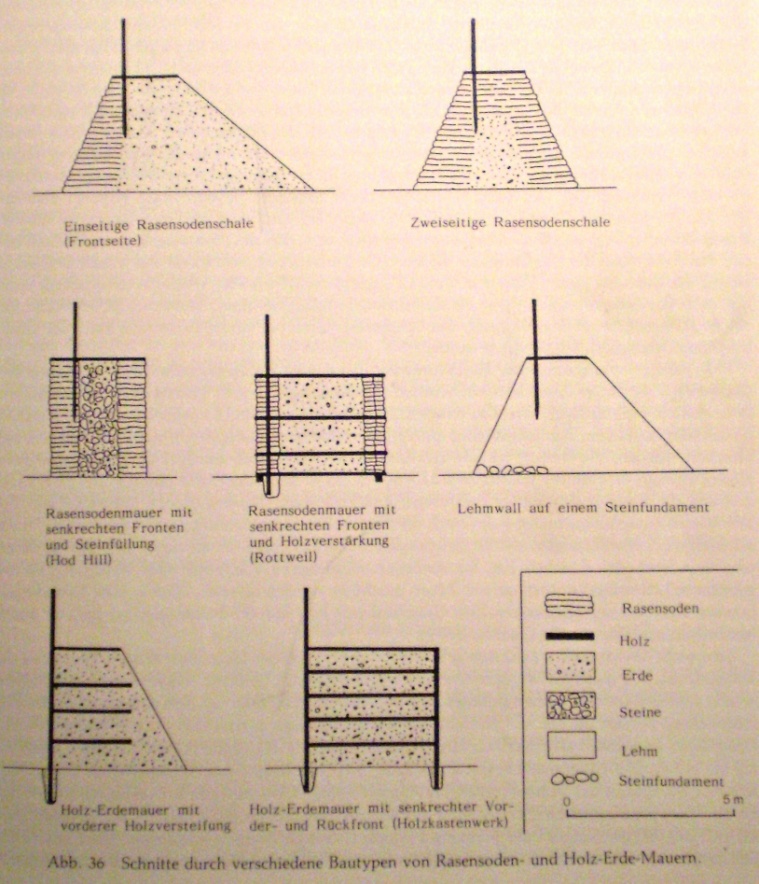 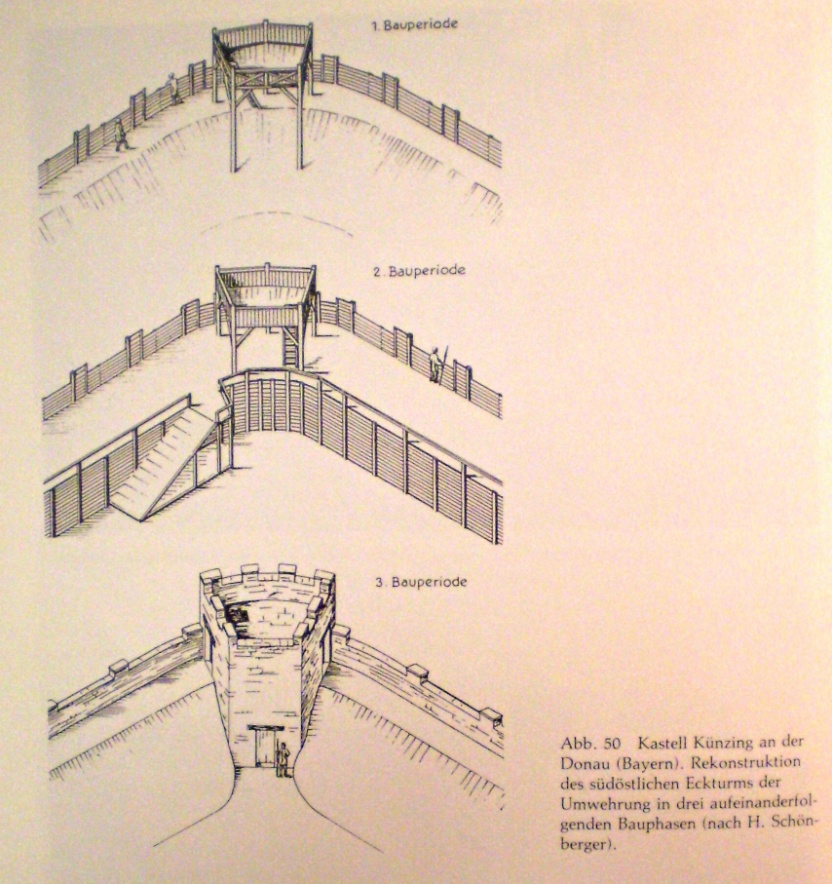 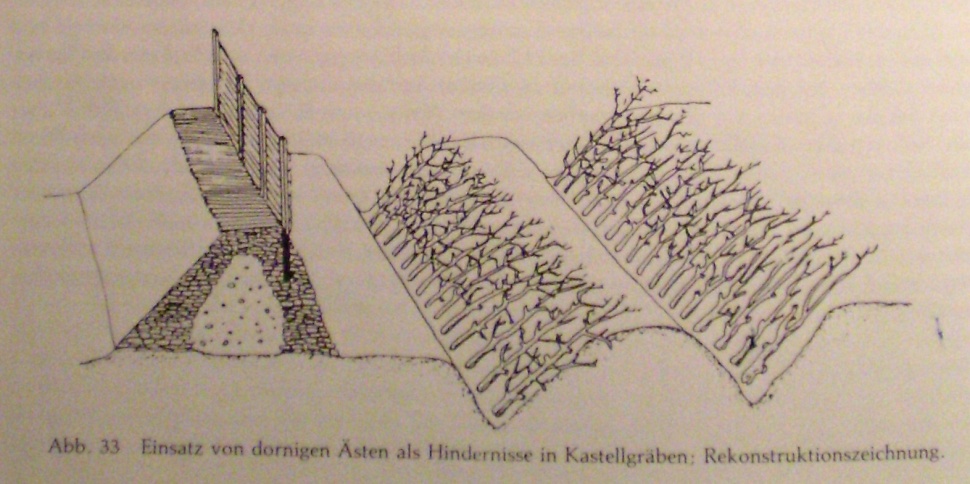 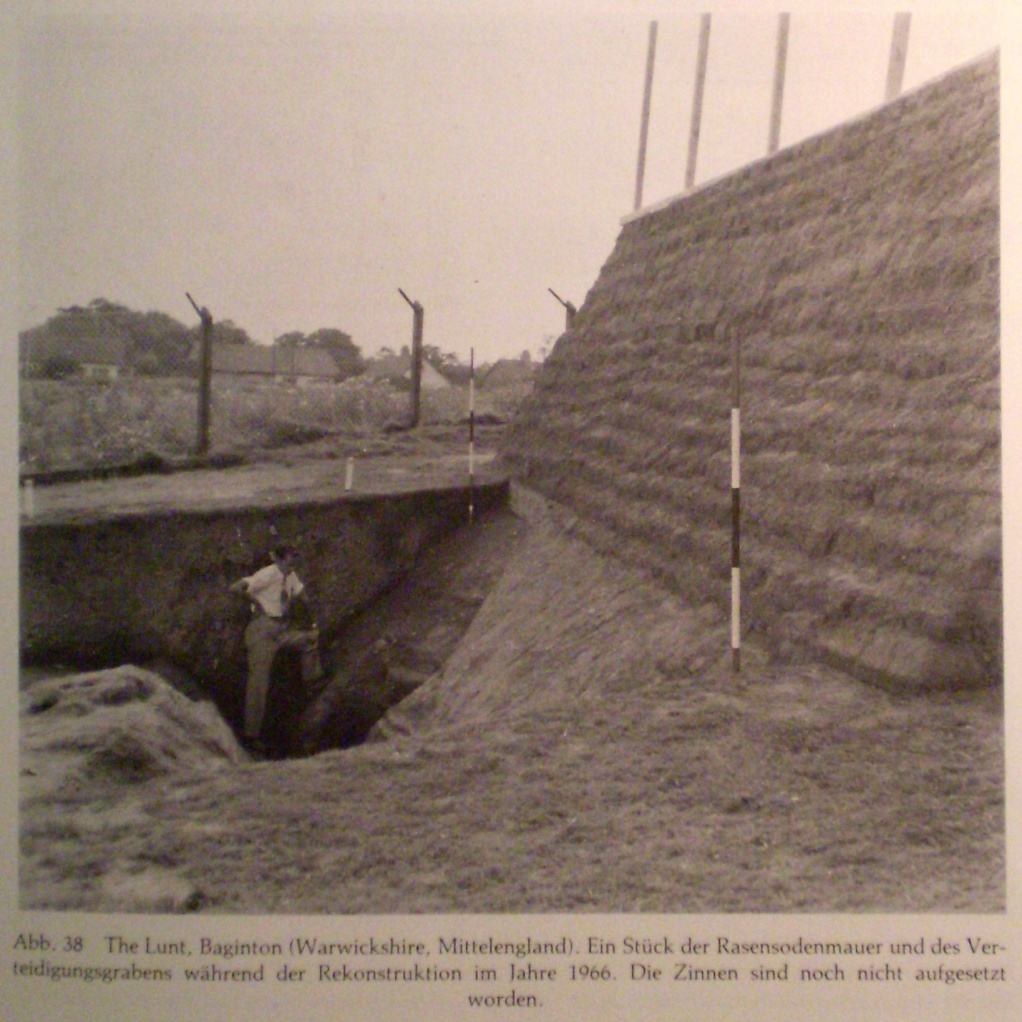 - před opevněním mohlo být několik příkopů - fossa
 ty měli tvar písmene V - děleny do tří typů - fossa punica, fossa fastigata, fossa fastigata s žlábkem
 hloubka byla různá - obvykle kolem 2 m
 řešení příkopů u bran mělo několik variant
 přerušení příkopů - známy 3 varianty
 vnitřní clavicula
 vnější clavicula
 titulum
 nepřerušený příkop

- před příkopy mohly být umístěny další pasti - např. skryté jámy s naostřeným kůlem na dně - lilia
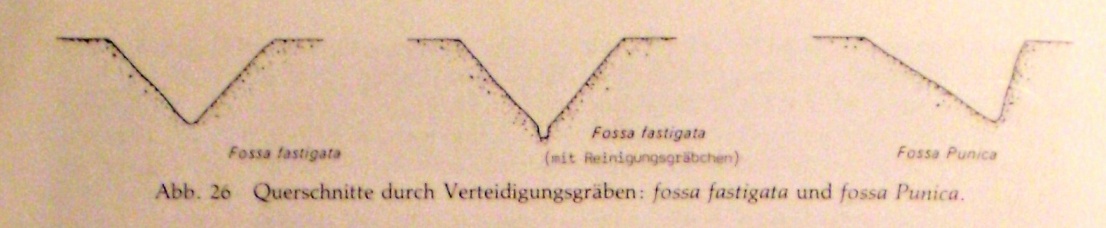 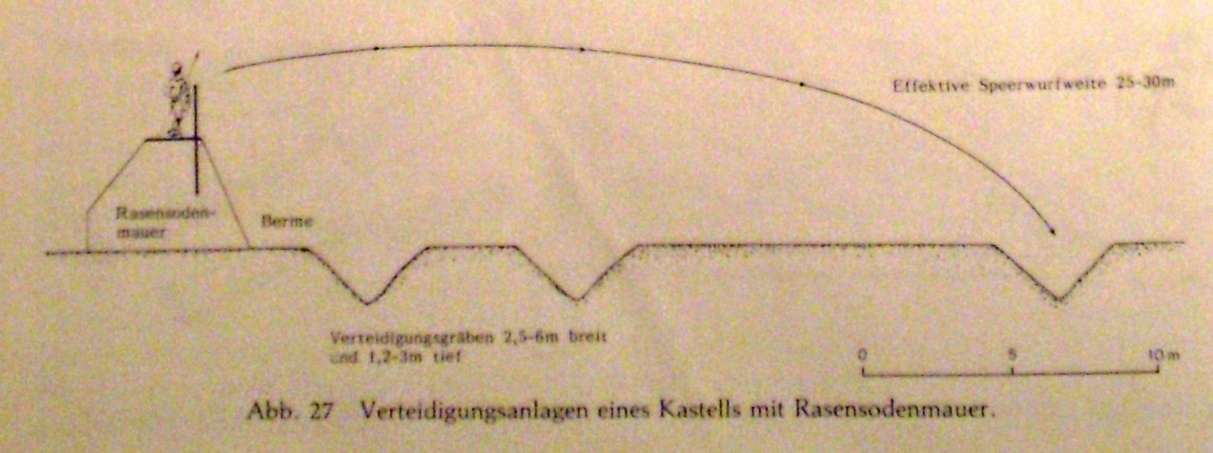 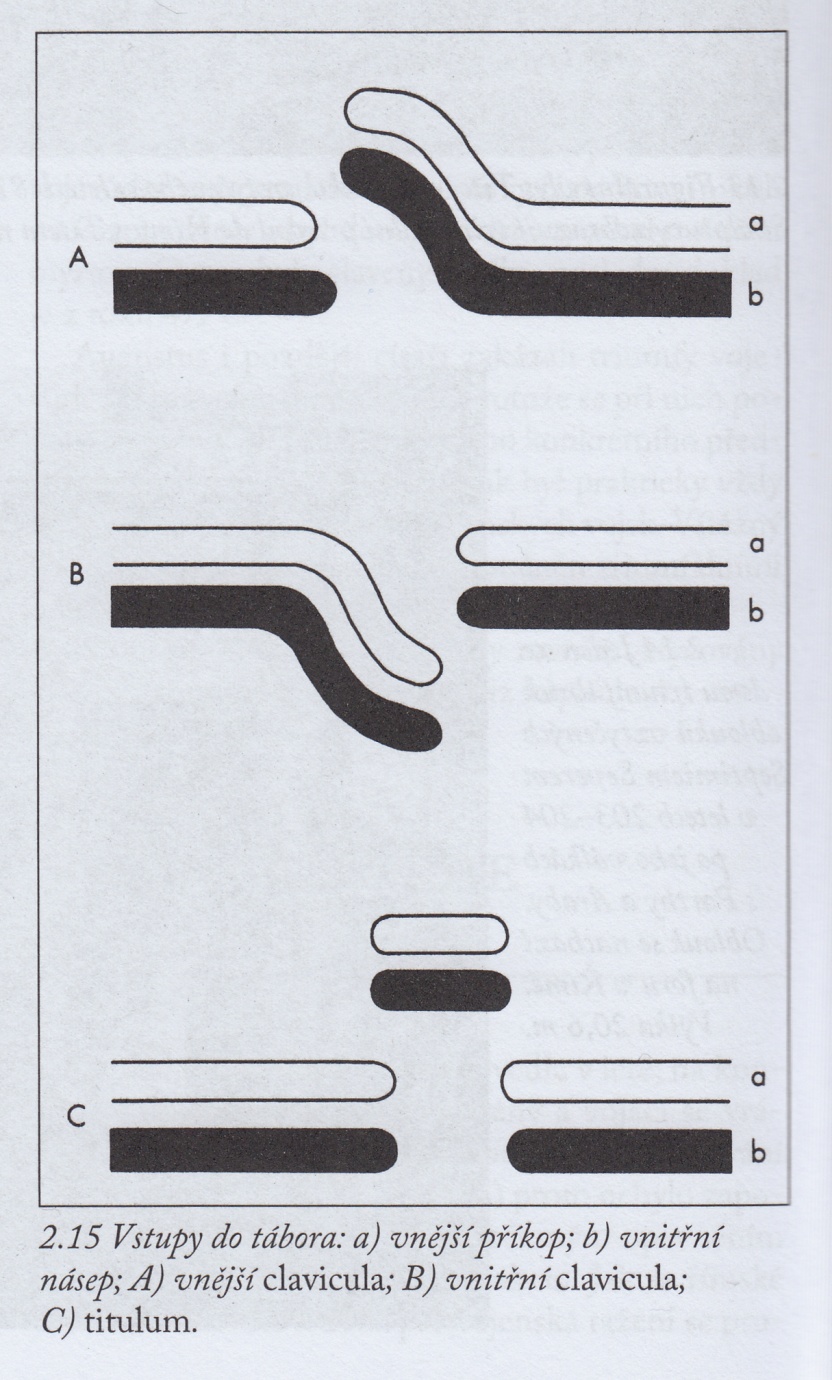 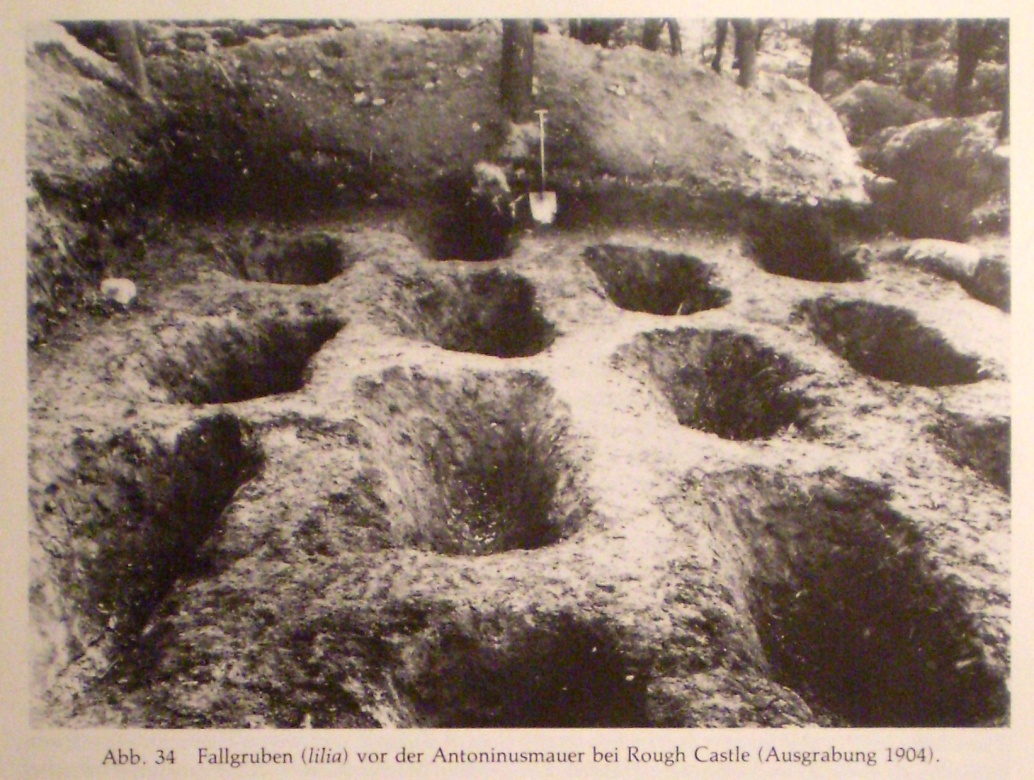 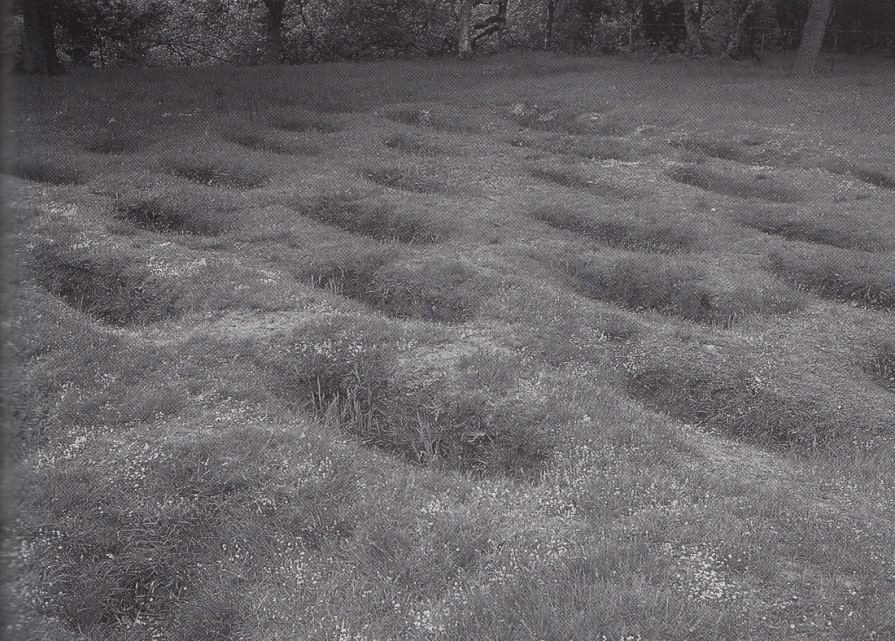 Stavby uvnitř tábora

Principia
 hlavní budova - hlavní štáb
 centrální vchod ležel na via principalis
 střed budovy tvořilo nádvoří obehnané sloupovím a kancelářemi, vzadu se nacházela krytá hala - basilika
 ta byla dělena do několika místností
 uprostřed se nacházela svatyně
 pod podlahou se obvykle nacházela pokladnice
 po stranách byly další kanceláře

Praetorium
 příbytek velitele legie
 jednalo se o typický přepychový římský dům s atriovým dvorem
 součástí mohly být i soukromé lázně nebo zahrada
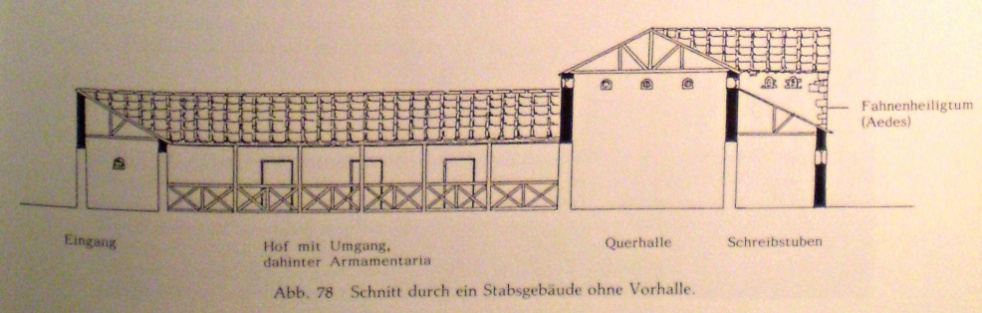 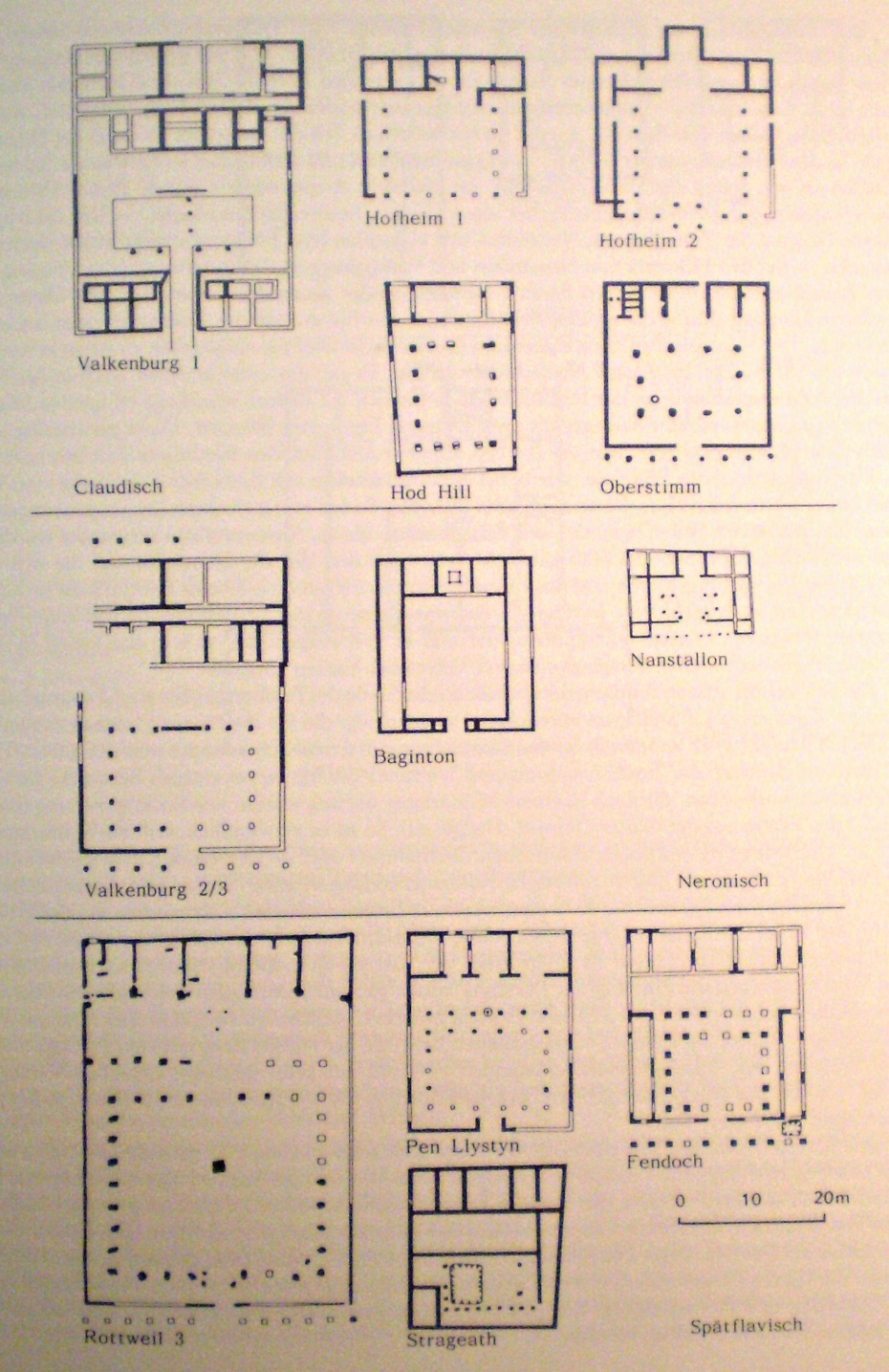 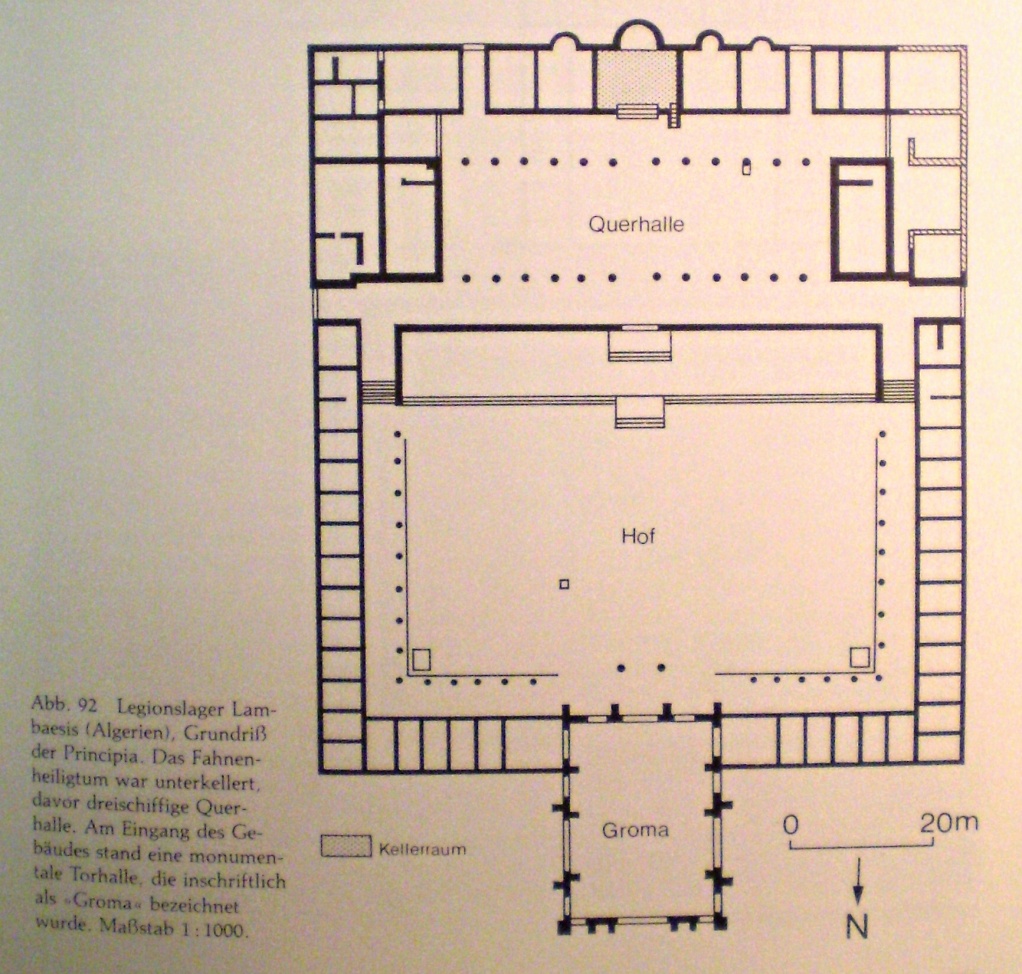 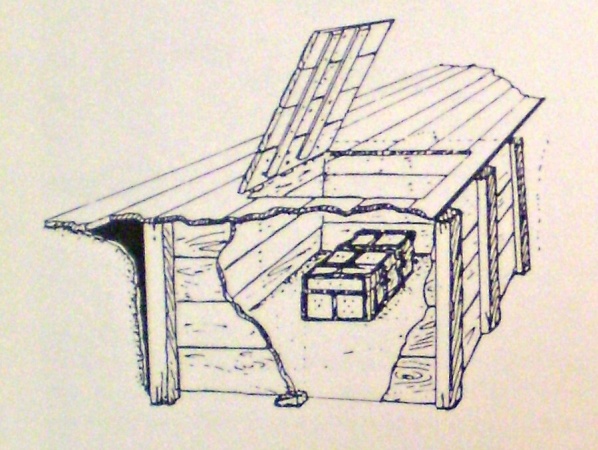 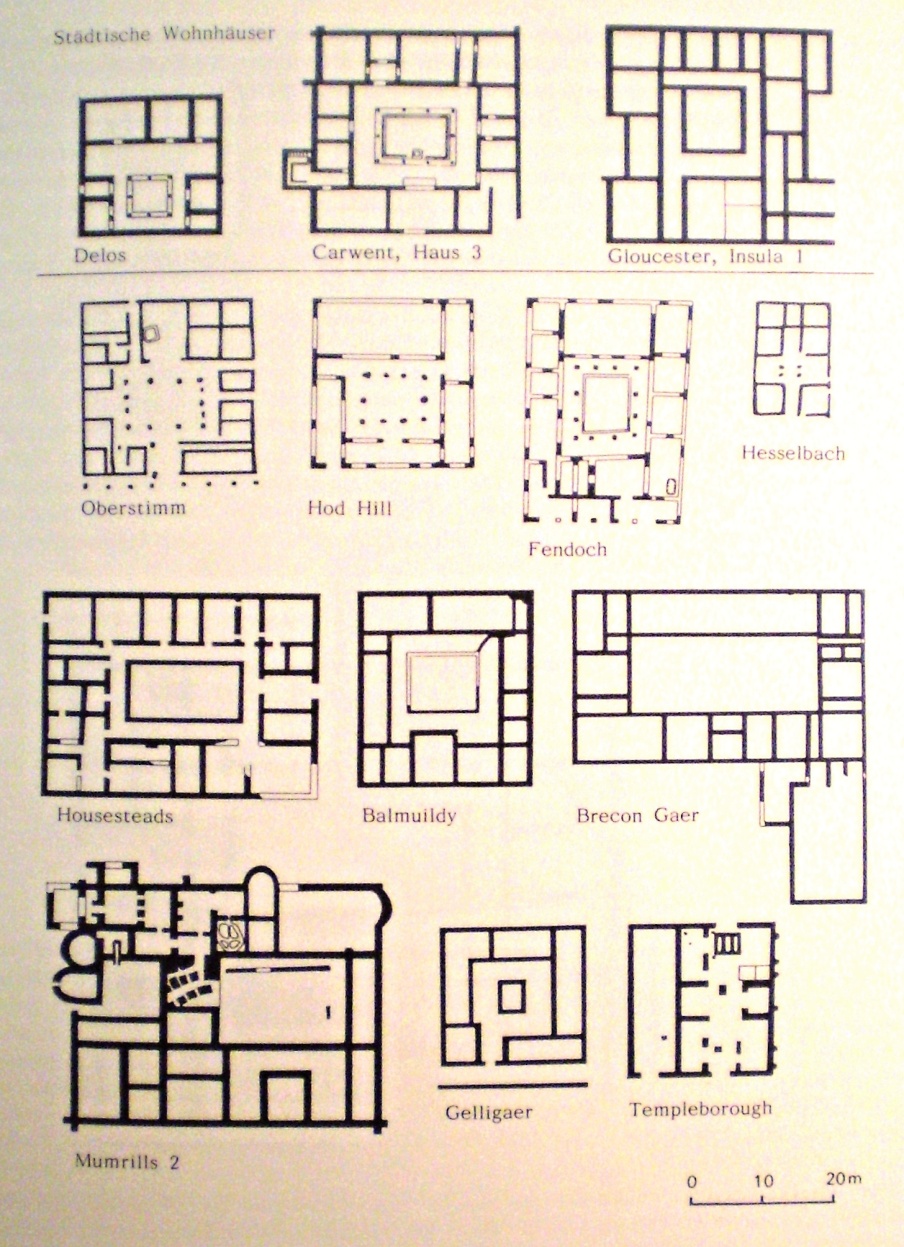 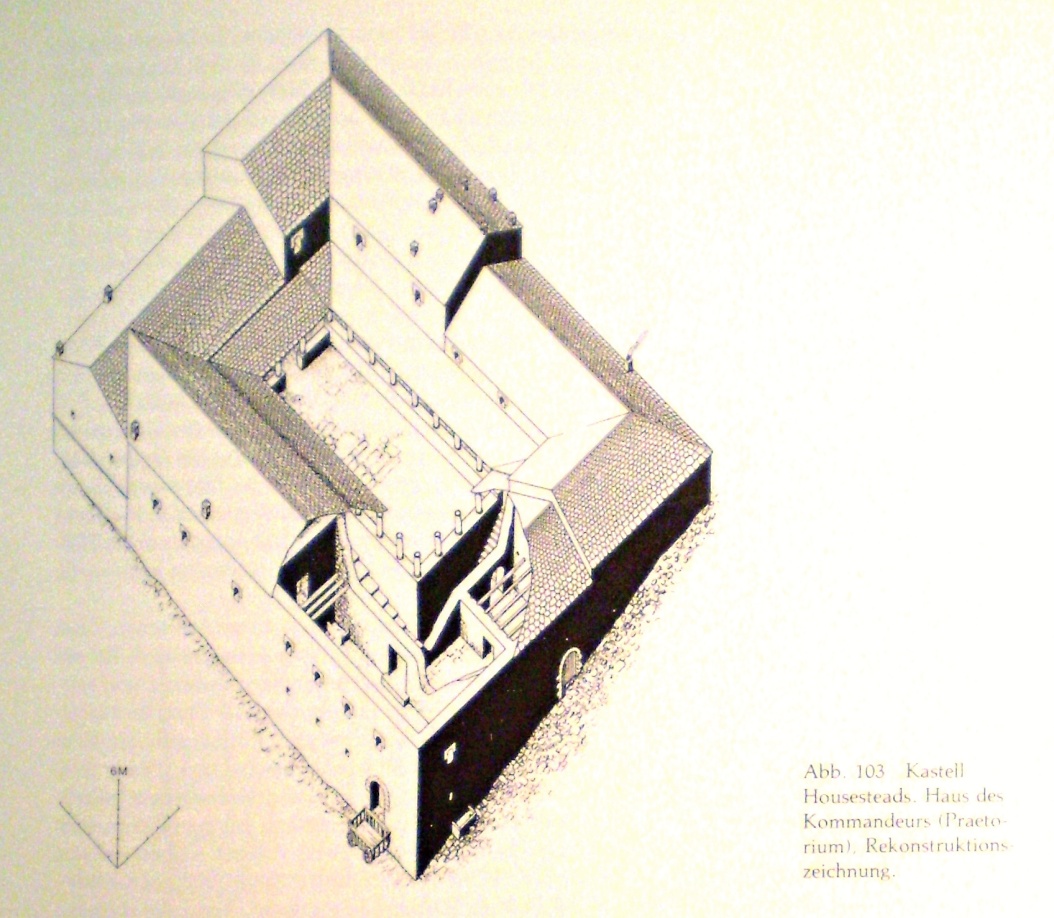 Domy důstojníků
 jednalo se o méně honosné domy než měl velitel legie
 samostatné domy byly určeny pro tribuna laticlavia, tribuny z jezdeckého stavu, zřejmě také pro praefecta castrorum a v samostatných domech bylo povoleno pobývat také centurionům první kohorty (primi ordines)
 tribunus laticlavius byl také ze senátorského stavu, proto jeho dům byl jen o málo honosnější než dům velitele legie

Ubikace mužstva
 nejčastější budova v táboře
 jeden blok určený pro jednu centurii o 80 mužích a důstojníky
 každá z těchto budov byla dělena na několik částí, které byly přiděleny 8 mužům - každá z těchto částí, nazývaná contubernia, se mohla dělit do několika místností - obvykle 2 - spací a obytnou
 před celou budovou pak ve většině případů probíhalo sloupořadí
 na konci budovy se nacházel systém několika místností, které zahrnovaly obydlí centuriona a patrně kanceláře
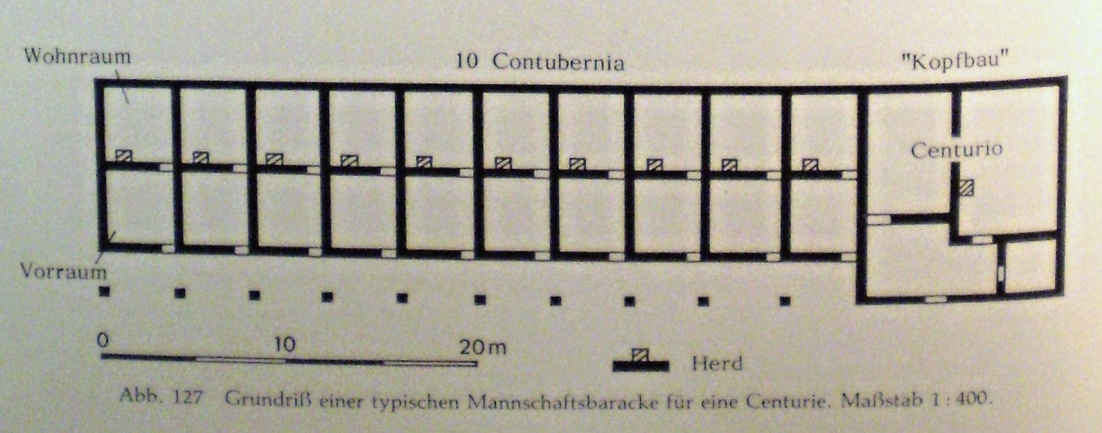 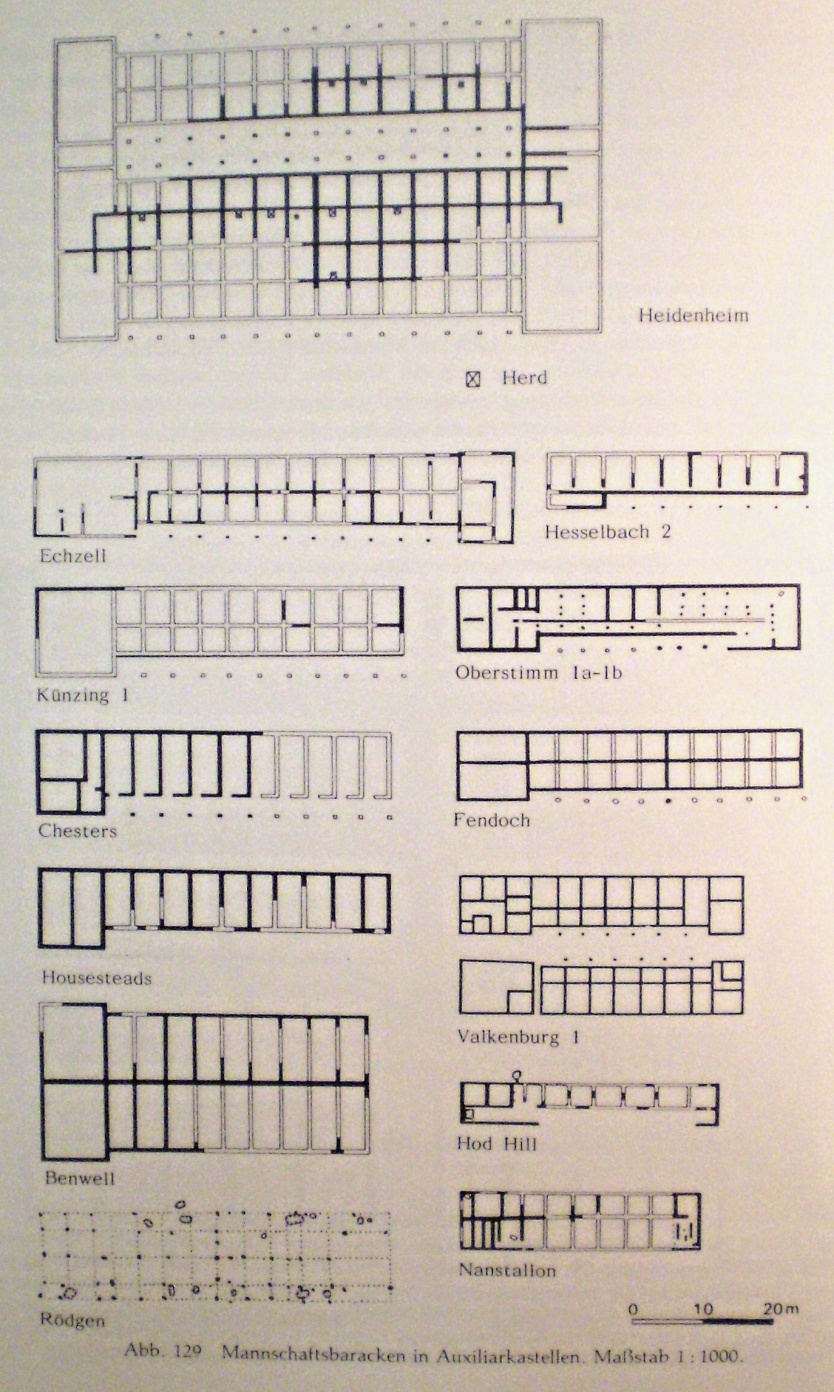 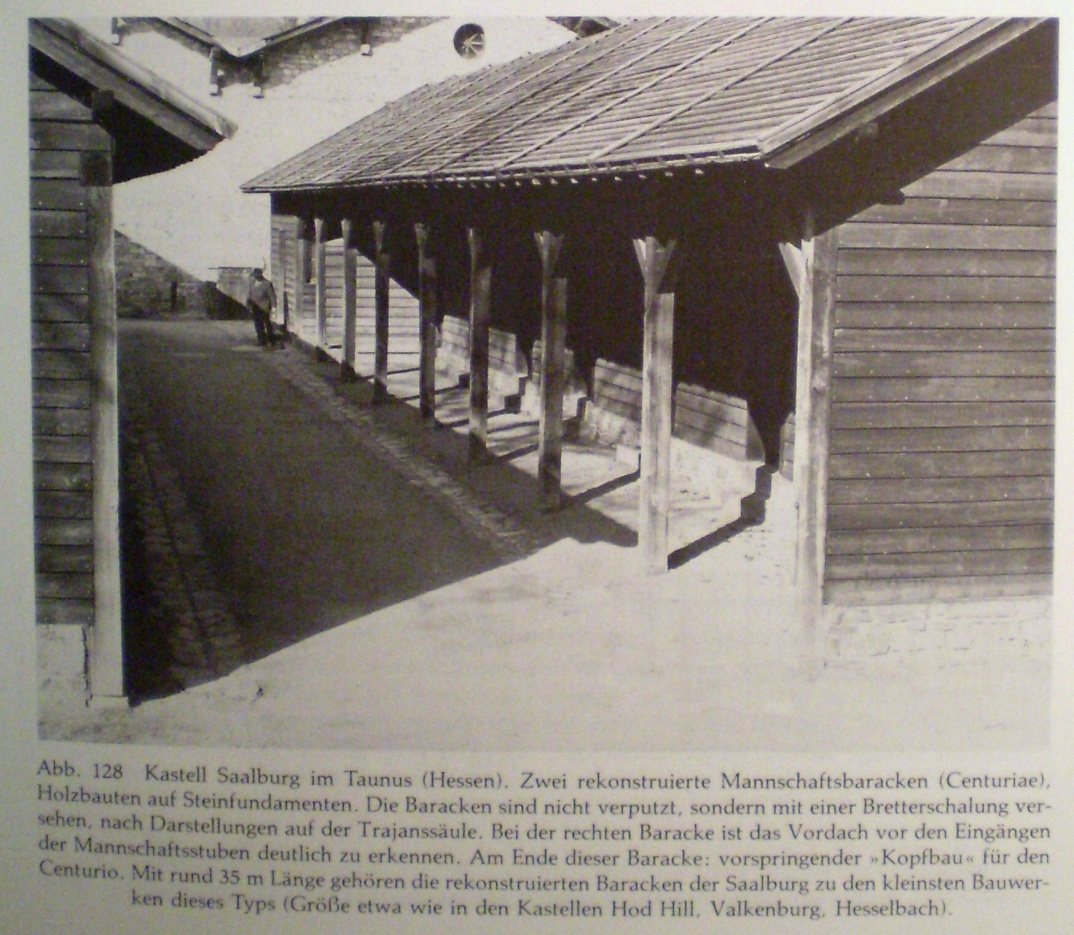 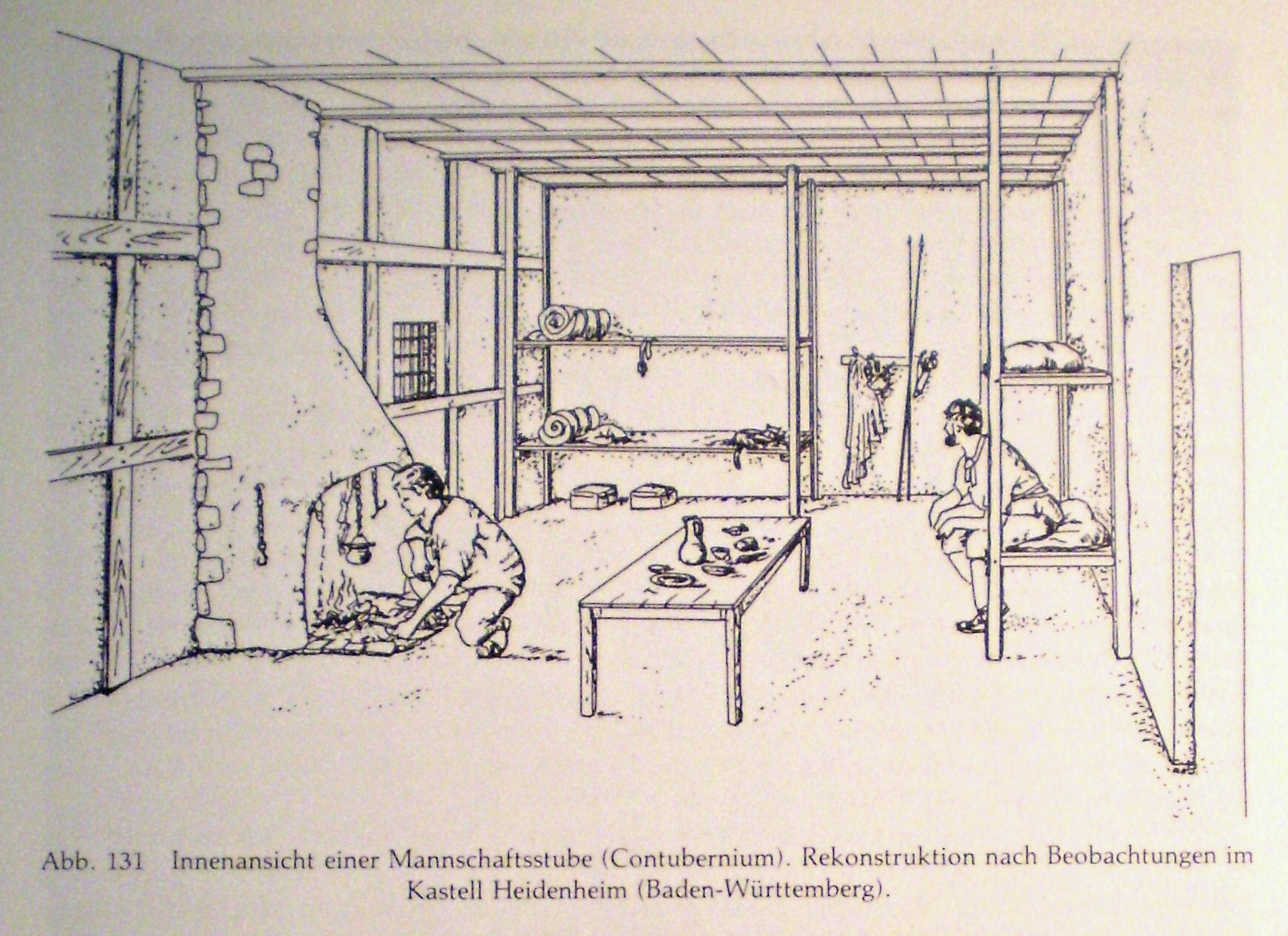 Valetudinarium - lazaret
 obvykle velká budova s centrálním dvorem a řadou místností kolem
 místnosti byly uspořádány ve dvou řadách podél vnitřní chodby – vchod do jednotlivých místností nebyl přímo z chodby, ale z výklenků napojených na hlavní chodbu
 někdy je těžké tento typ budovy odlišit od dílen => identifikaci napomáhají nálezy lékařských nástrojů
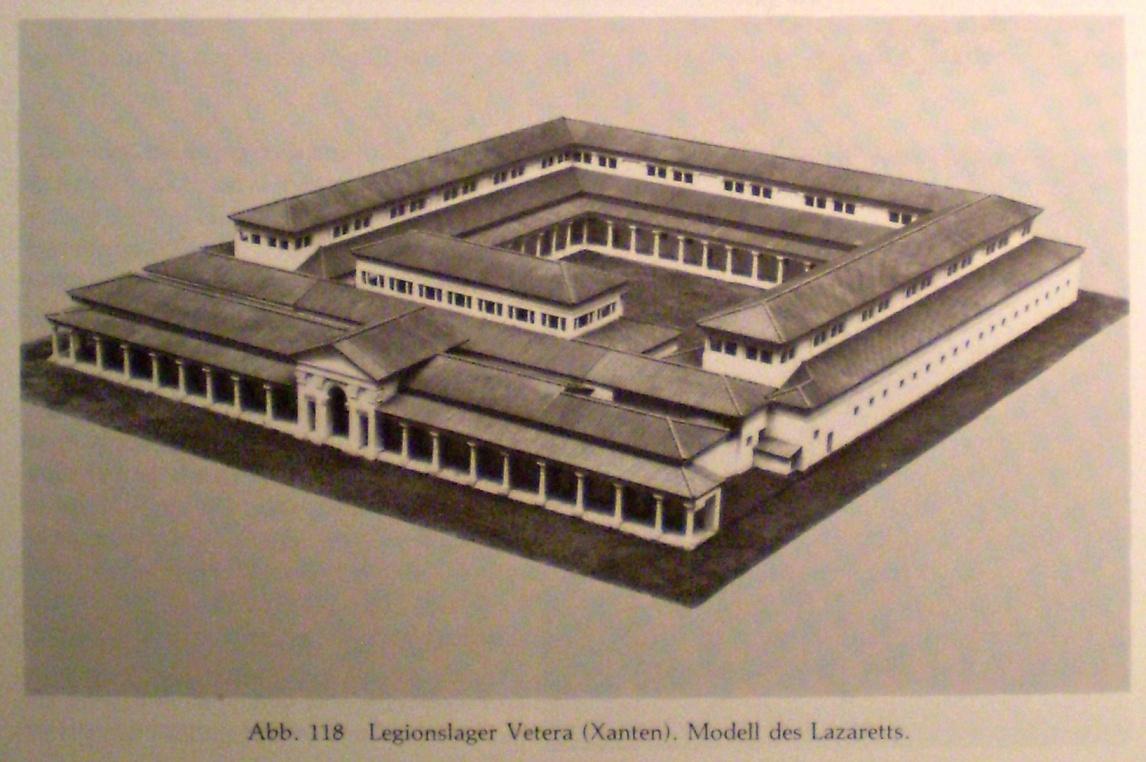 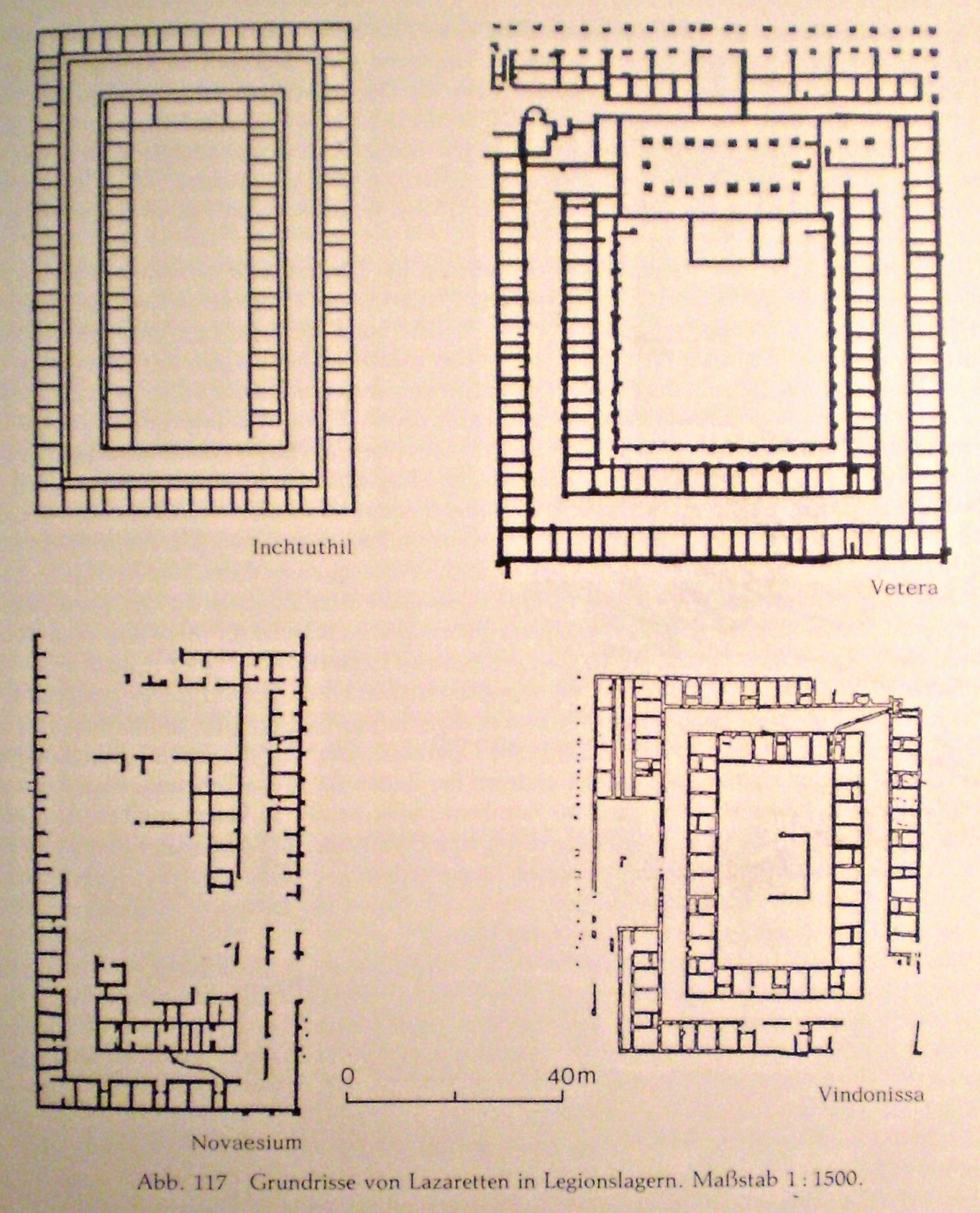 Horreum - sýpka
 archeologicky dobře rozpoznatelná budova
 horrea se vyznačovala vyvýšenou podlahou, která spočívala buď na kůlech, zděných pilířích, nebo zídkách
 tato konstrukce zajišťoval lepší ochranu skladovaného materiálu před vlhkostí a škůdci
 horrea mohla být dřevěná nebo kamenná
 u kamenných sýpek bývají stěny opatřeny opěrnými pilíři
 ve stěnách je provedena řada větracích otvorů

Další budovy
- mezi budovy, které bývají součástí tábora patří lázně, dílny – fabricae a latríny, které se nacházely při opevnění
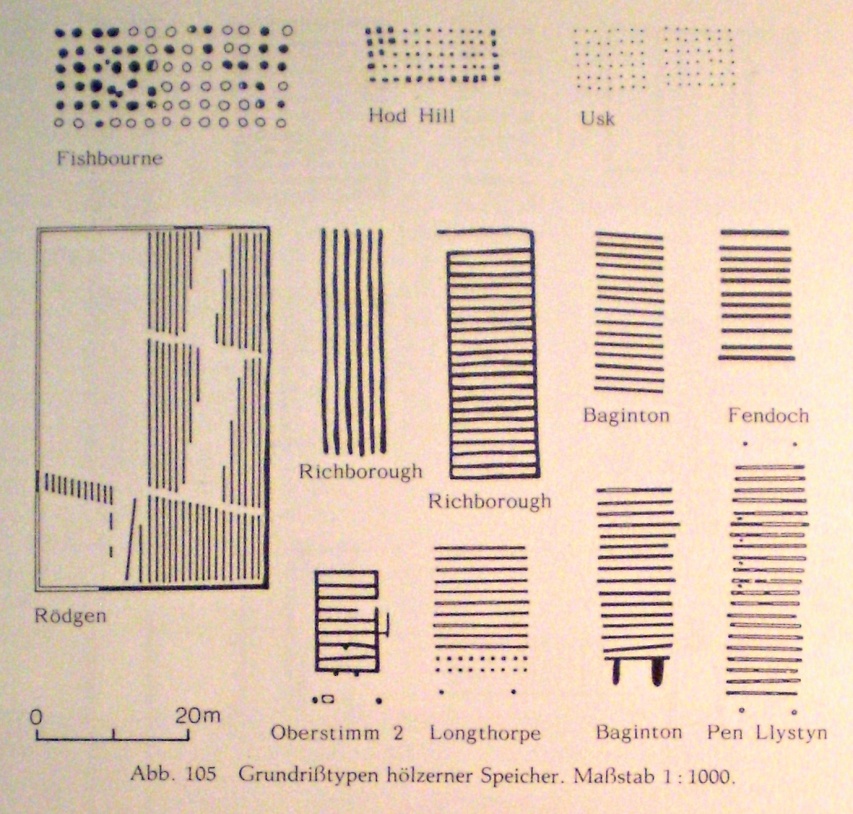 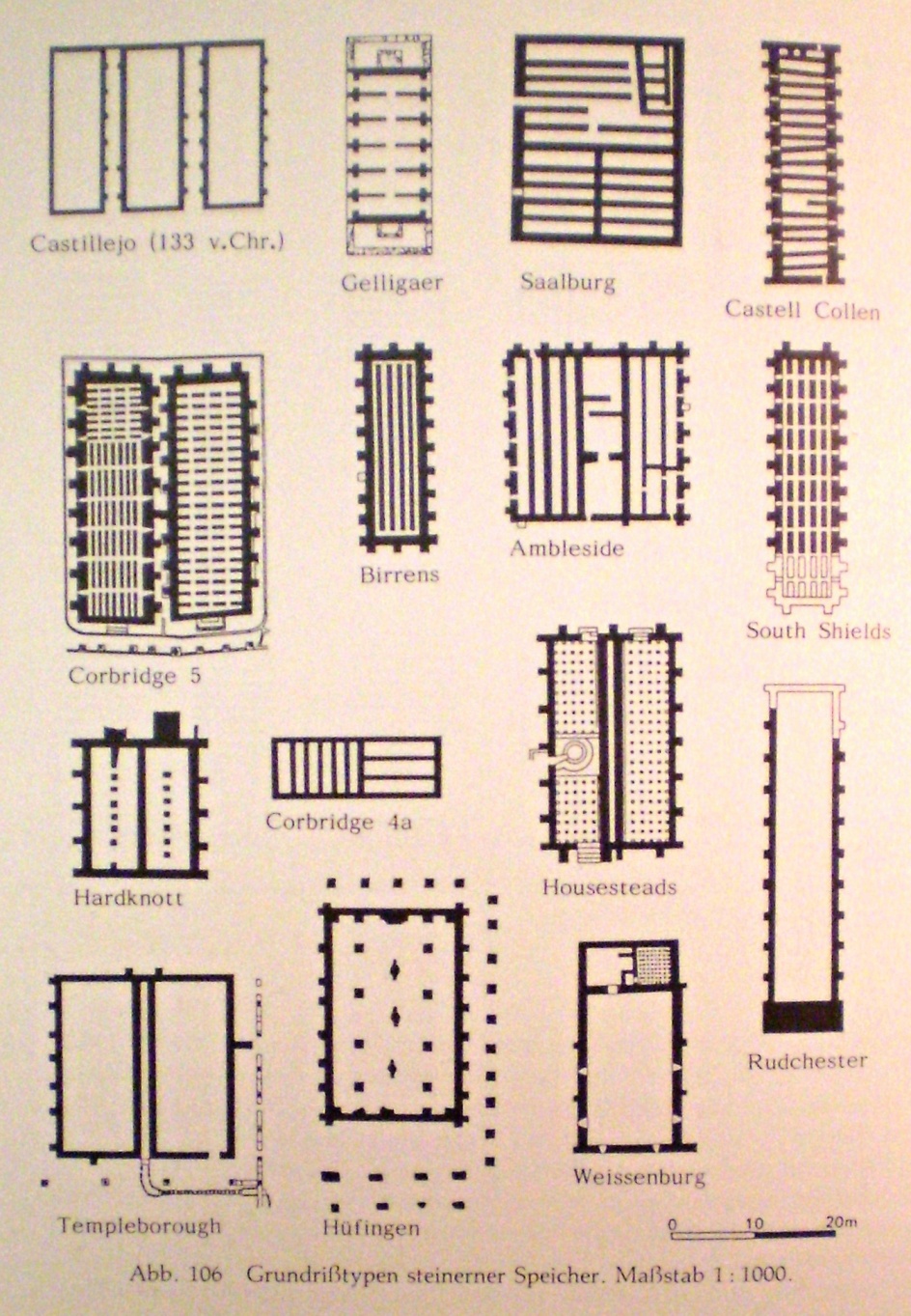 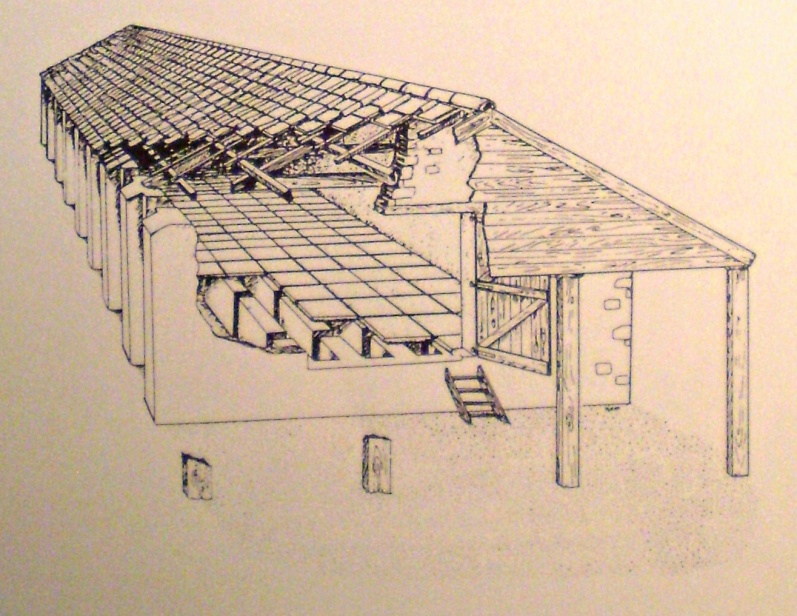 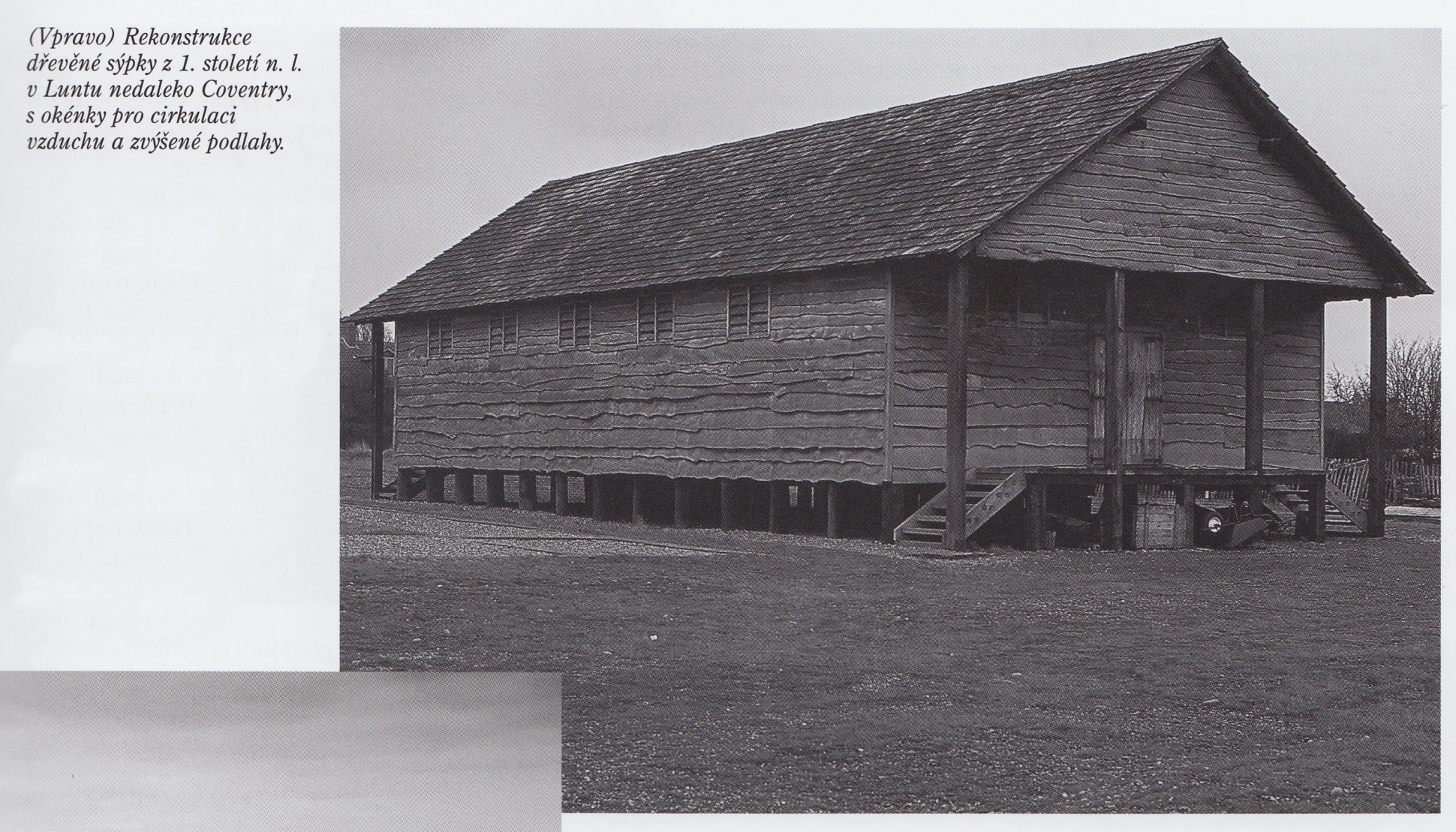 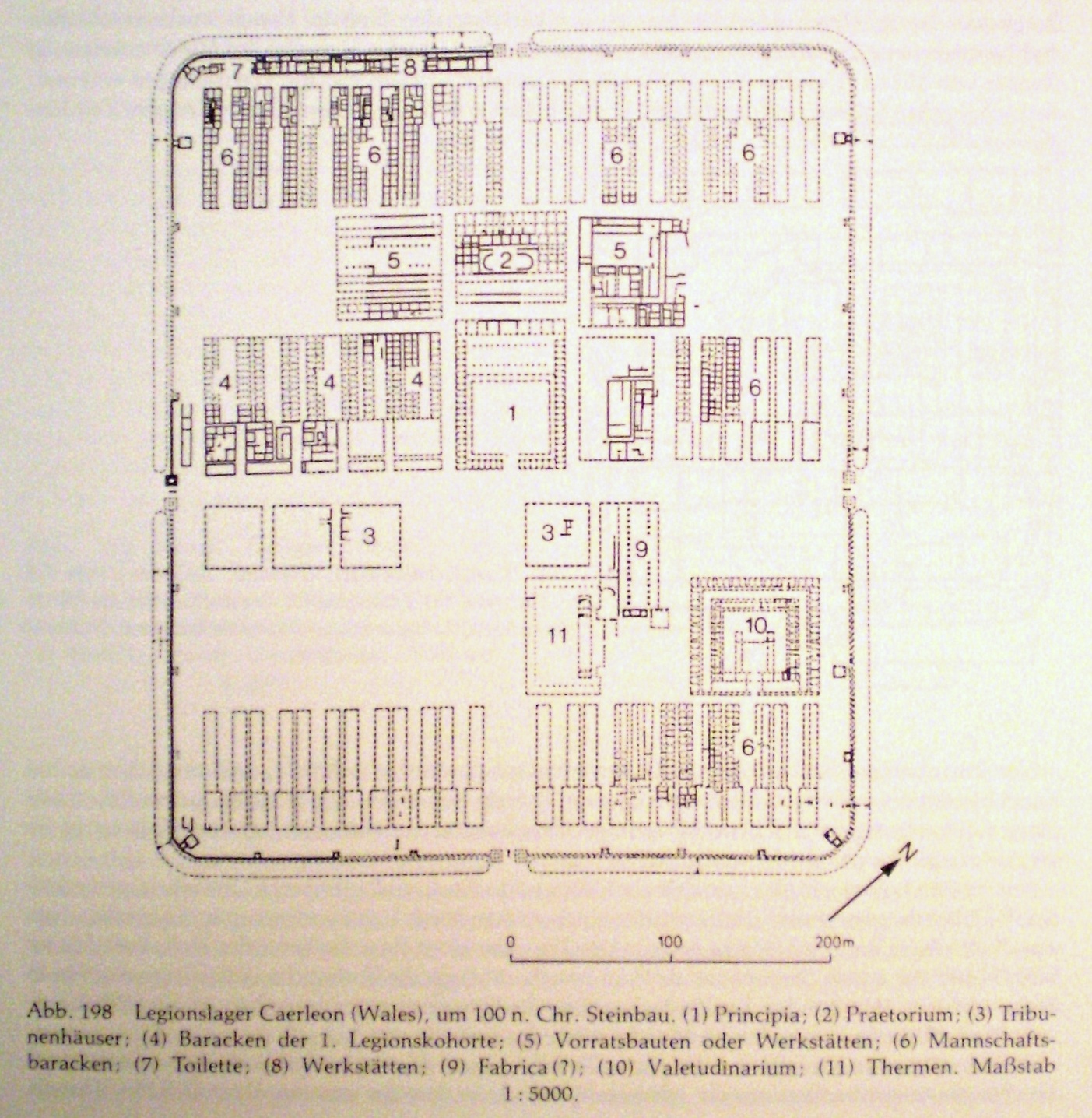 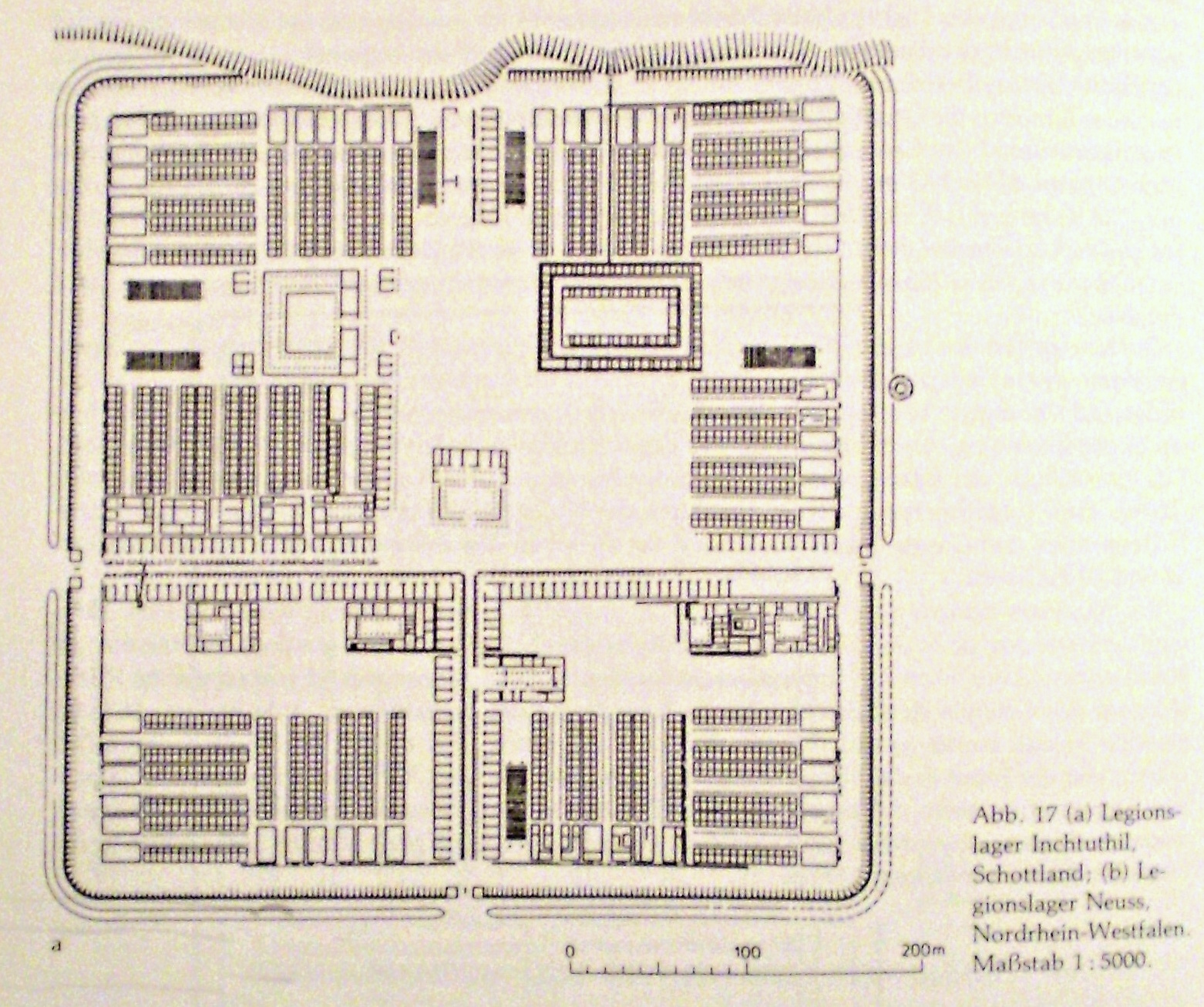